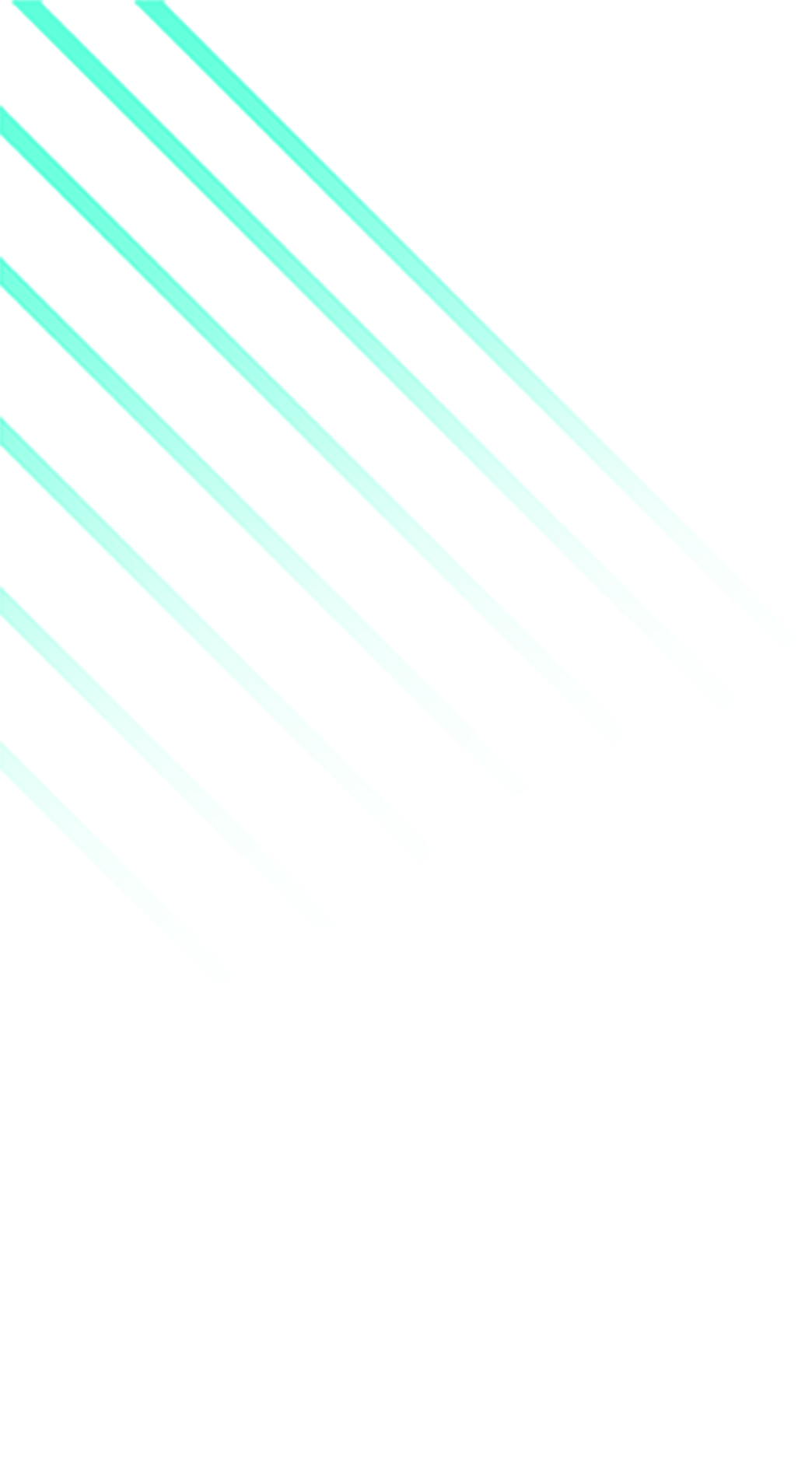 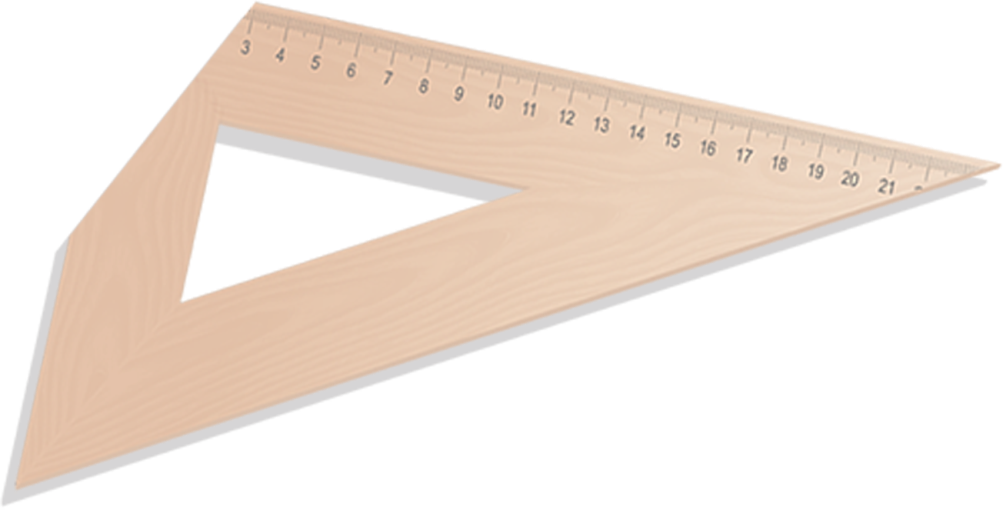 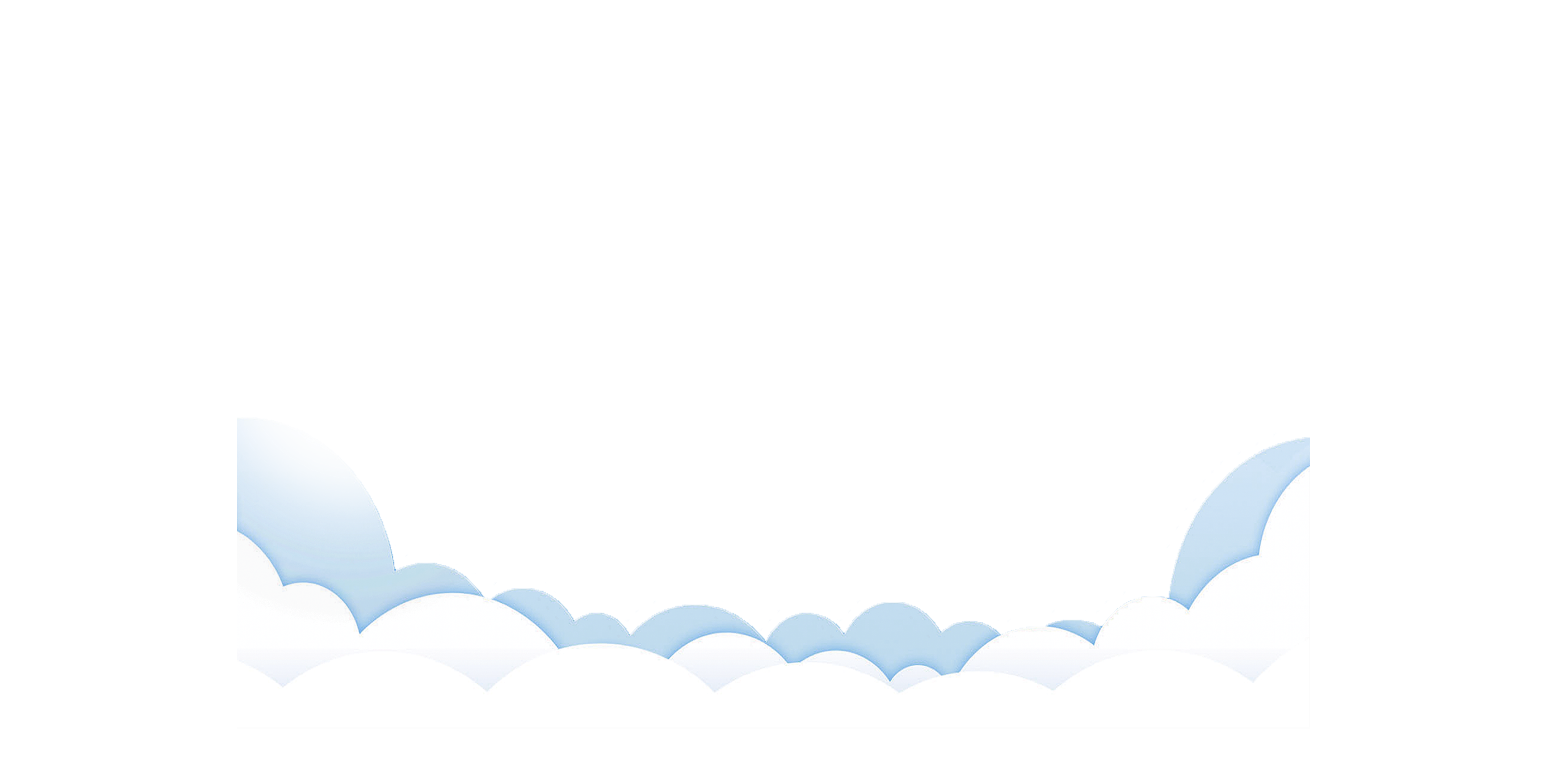 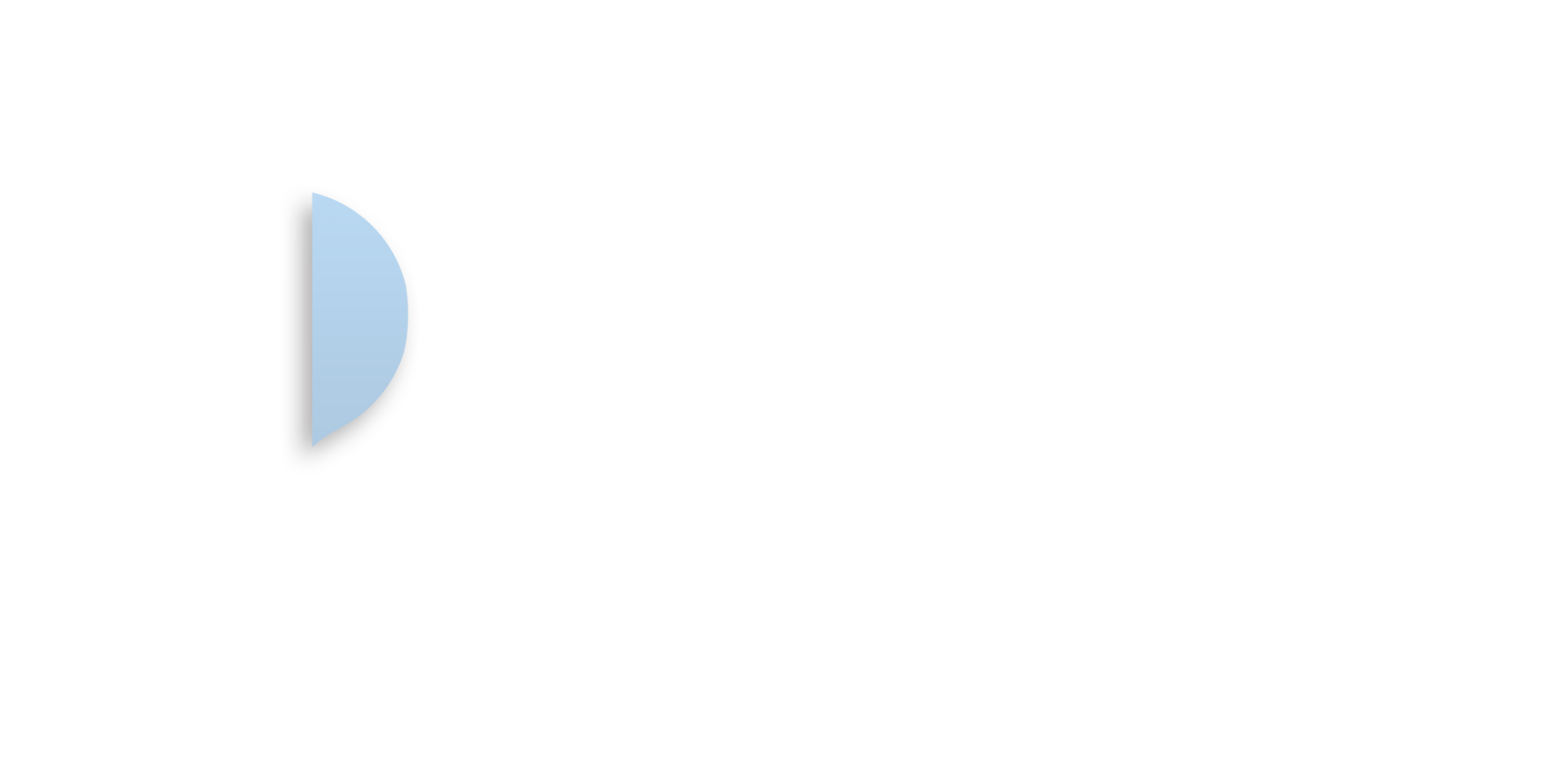 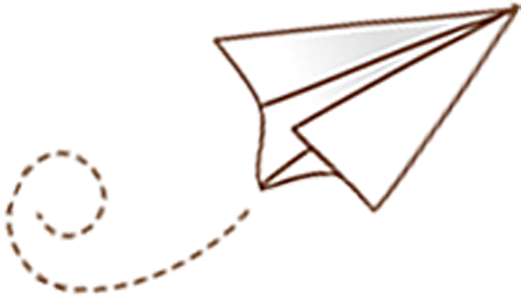 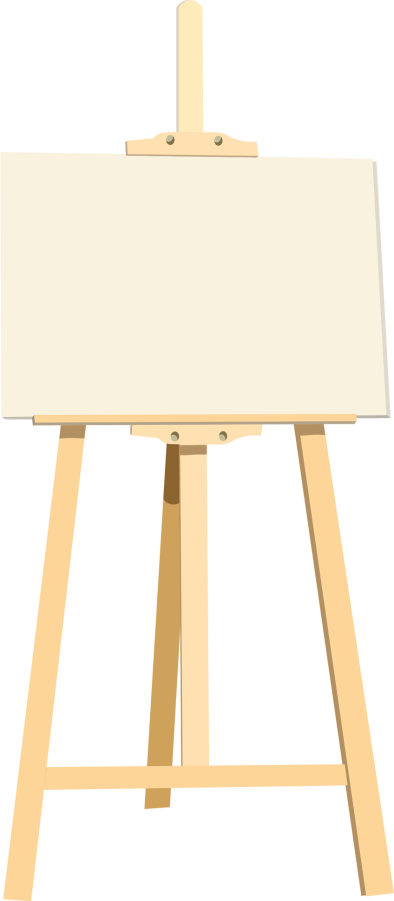 Tiết 43
ÔN TẬP (Bài 3)
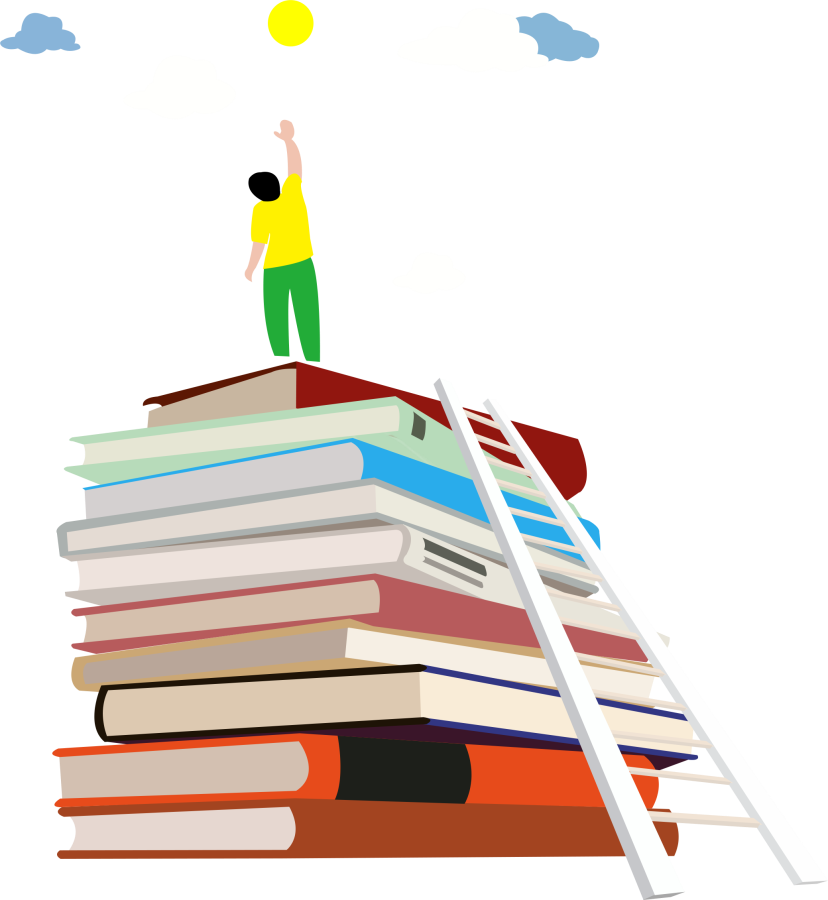 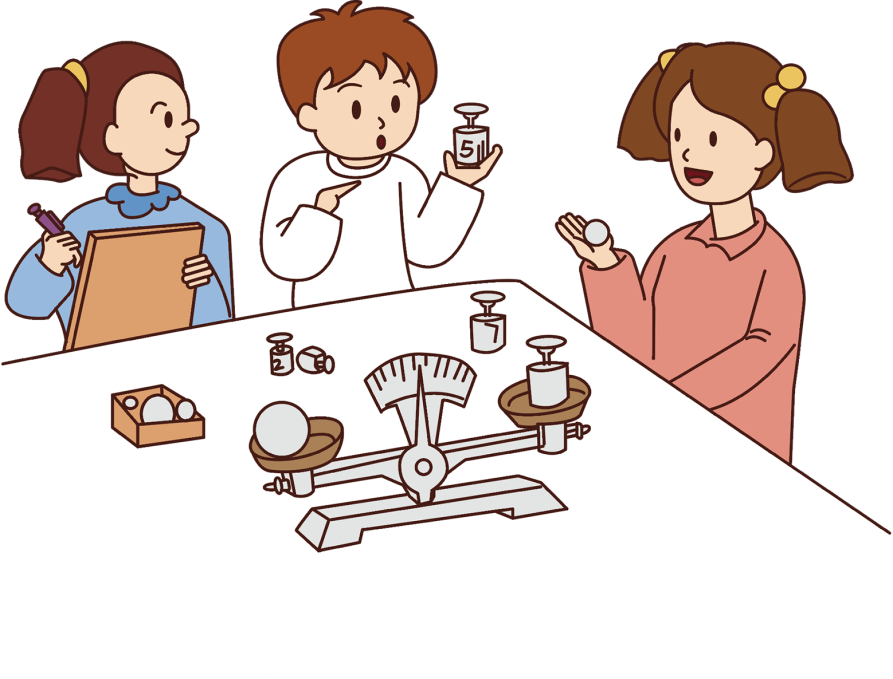 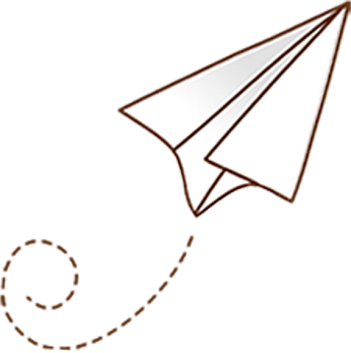 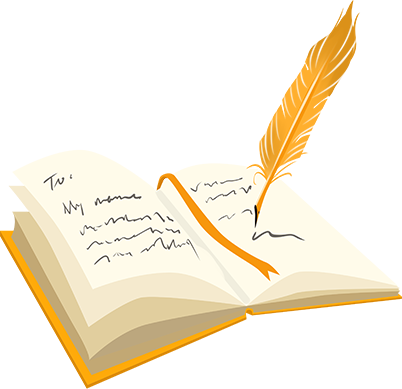 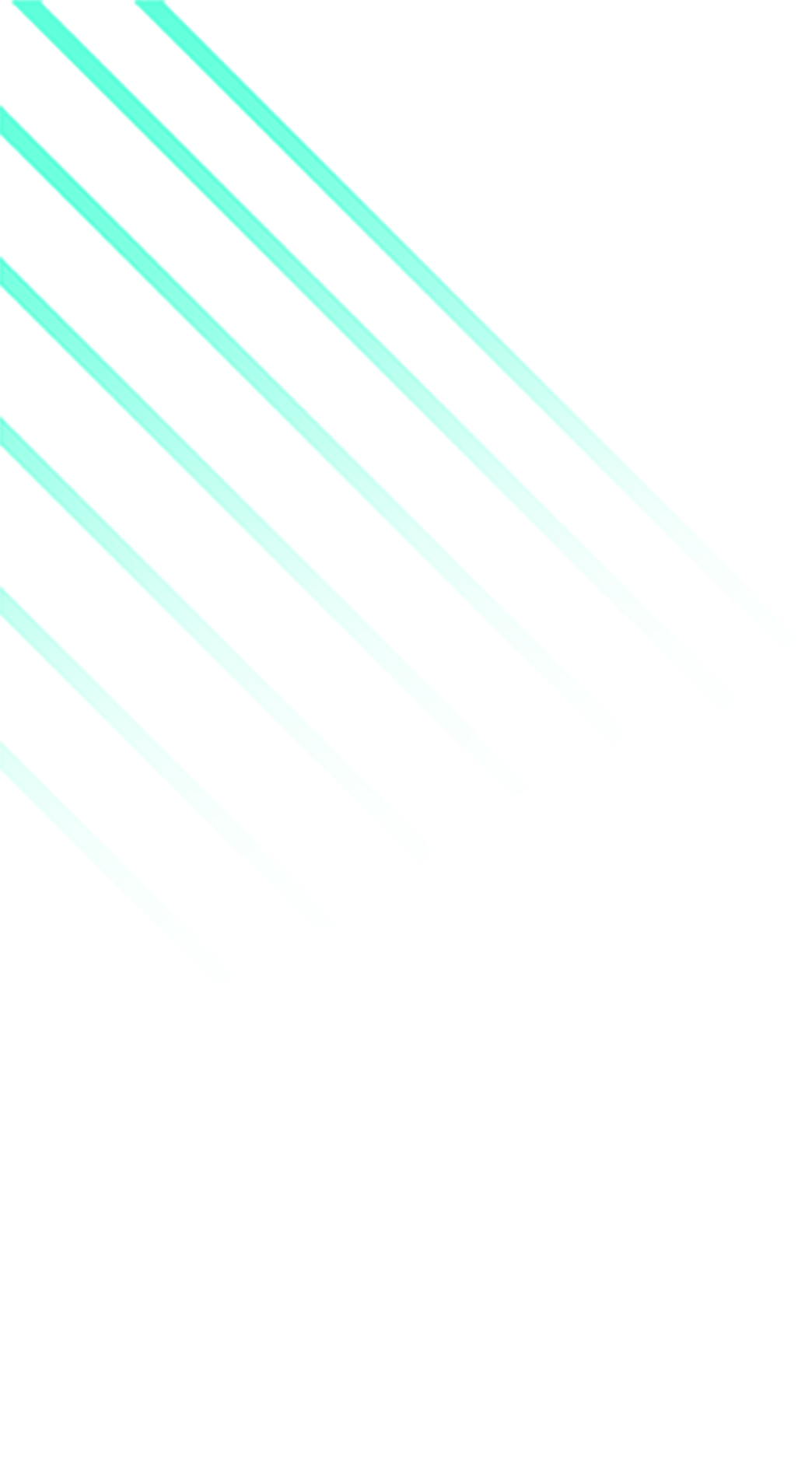 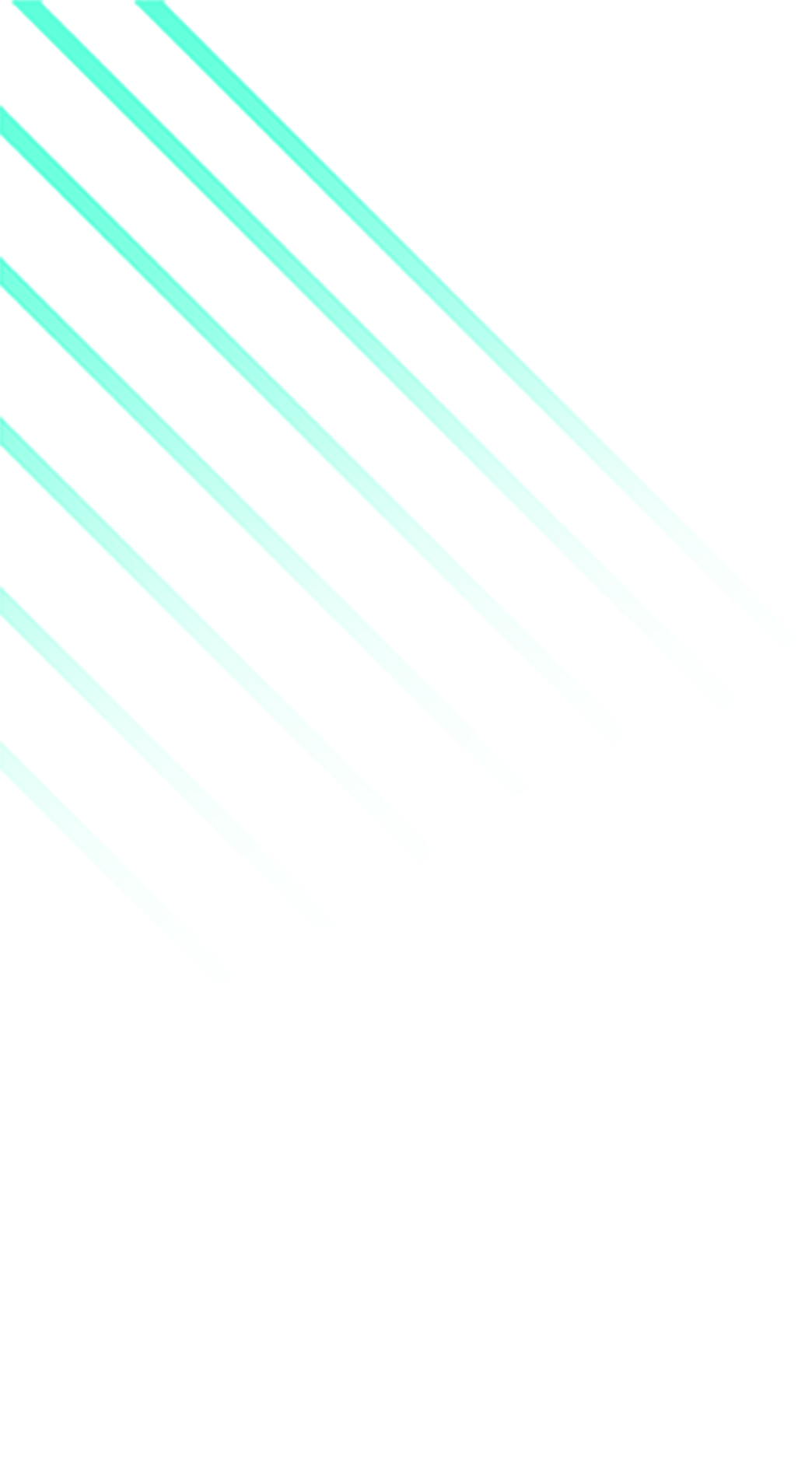 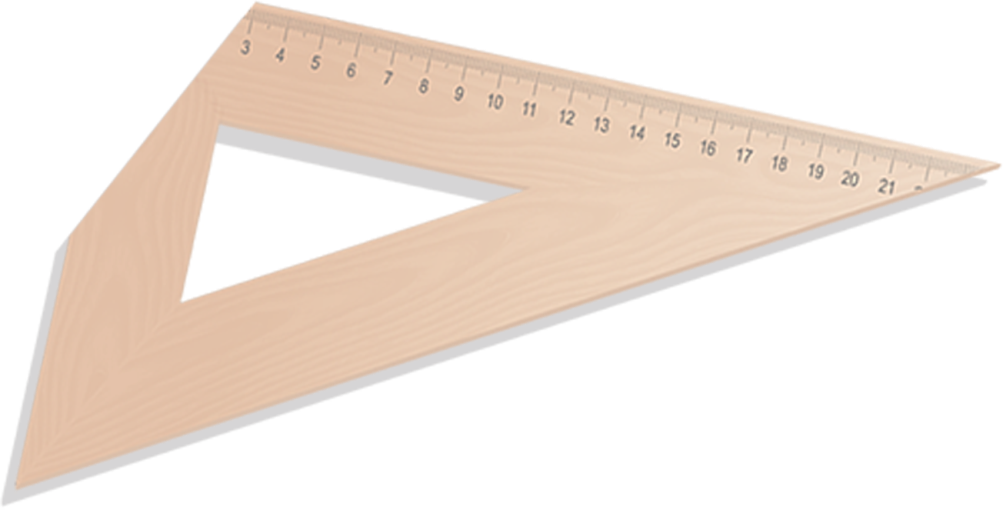 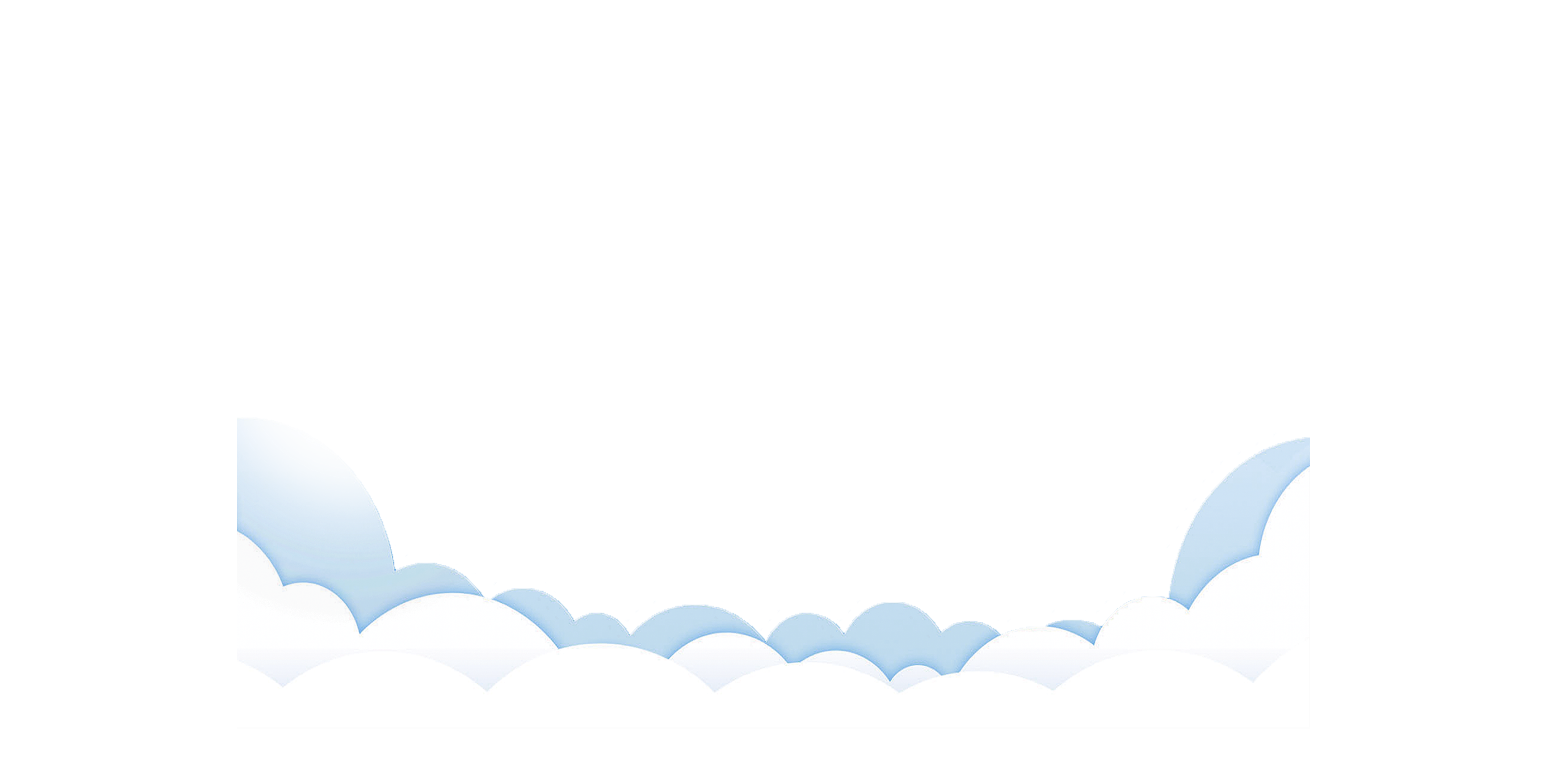 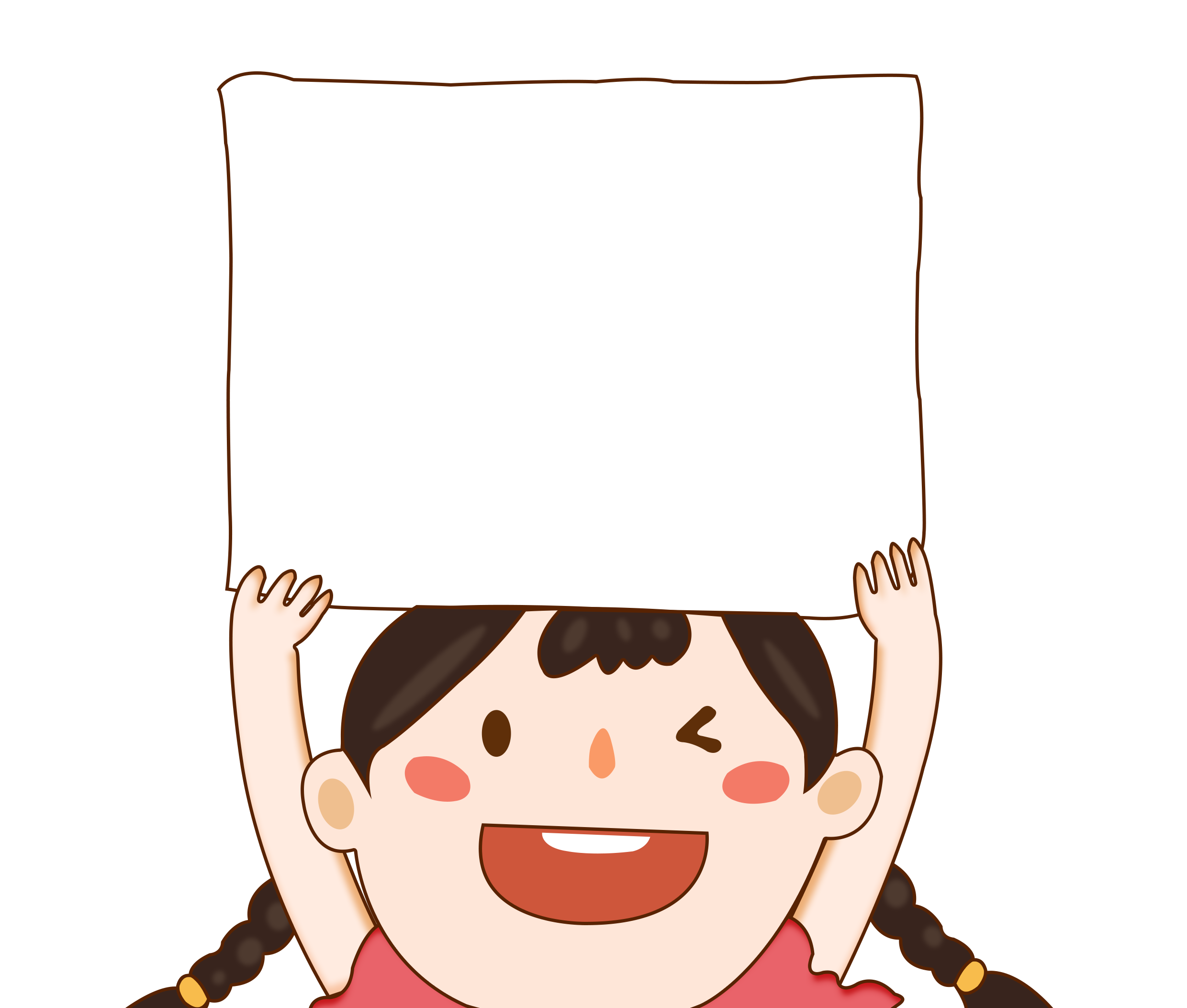 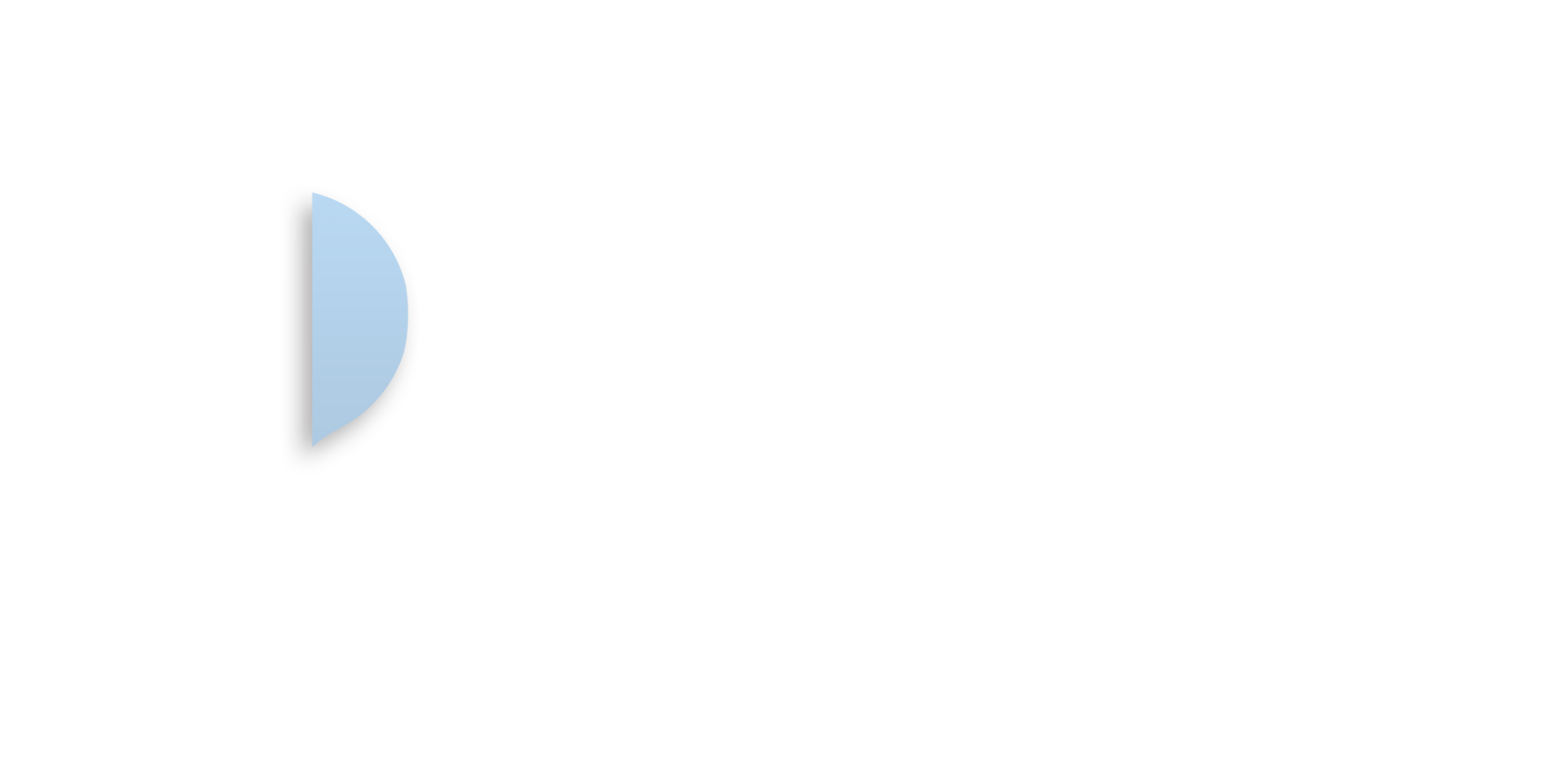 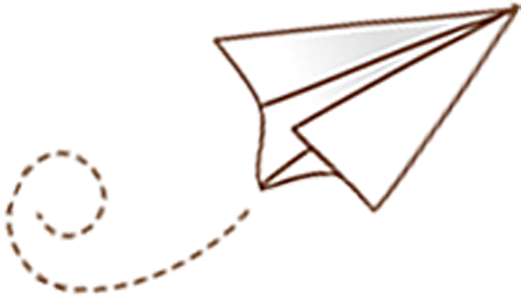 Hoạt động khởi động
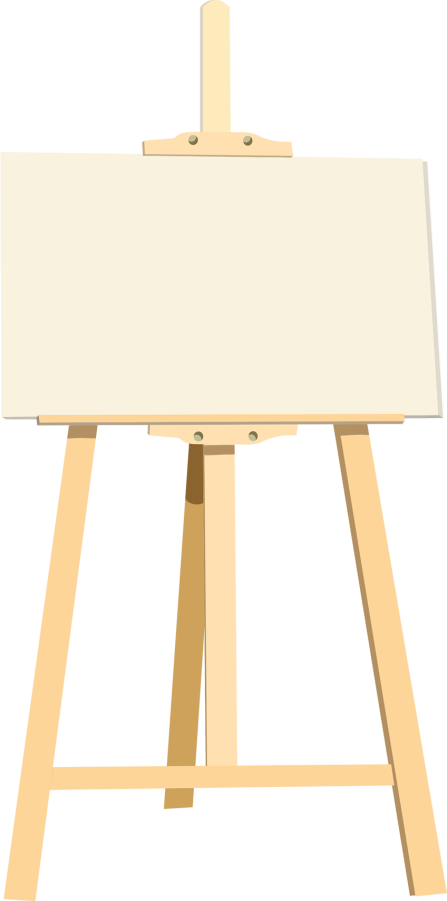 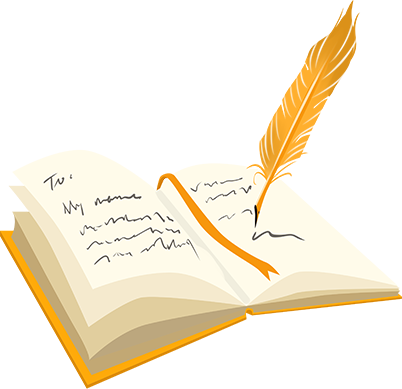 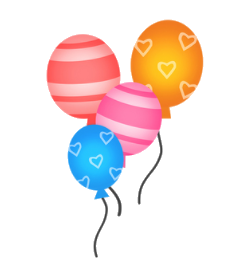 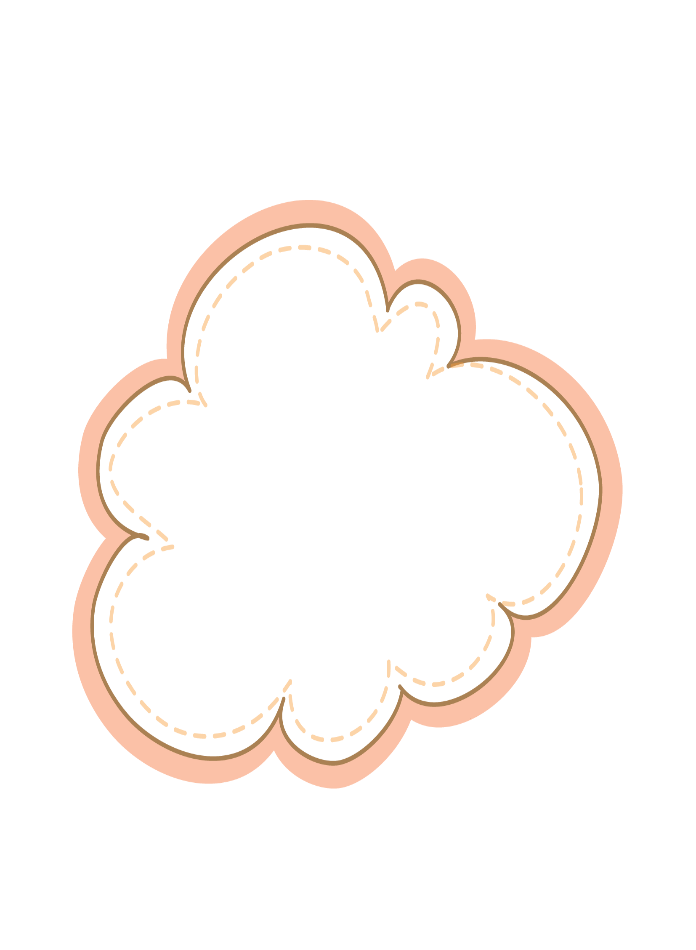 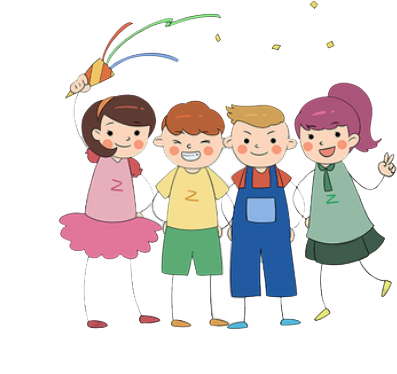 Các em quan sát 
và trả lời câu hỏi trong hình sau đây
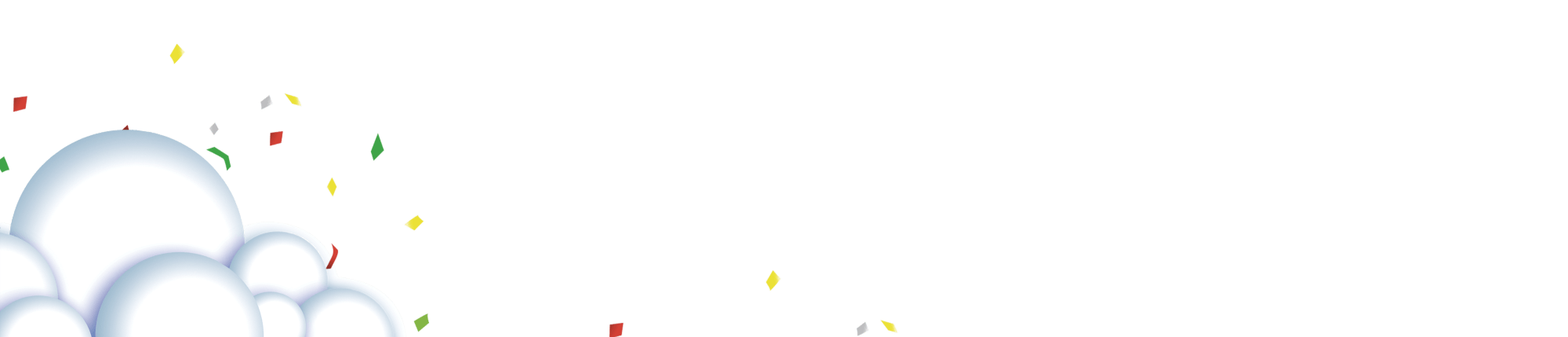 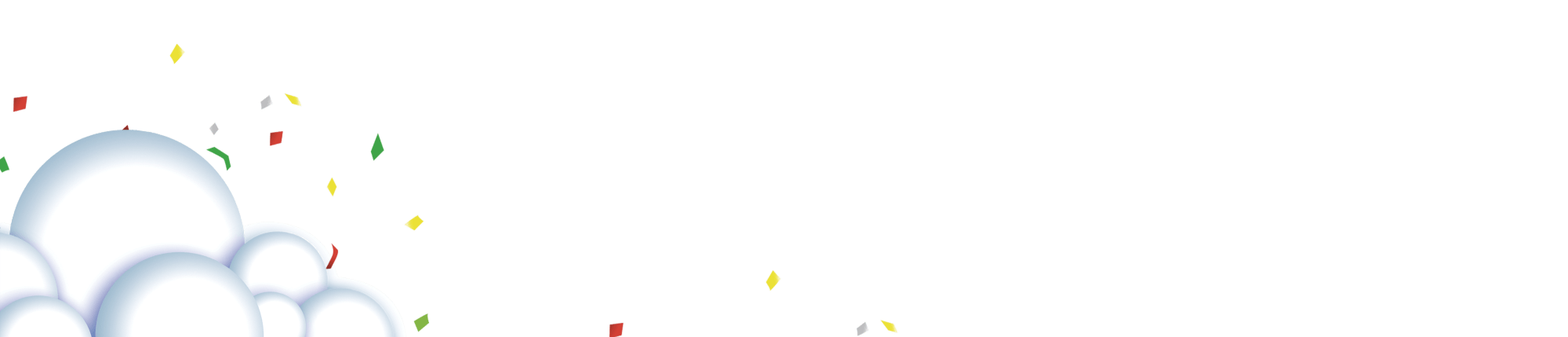 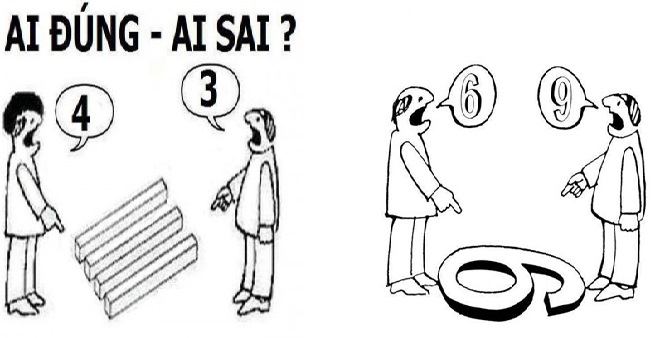 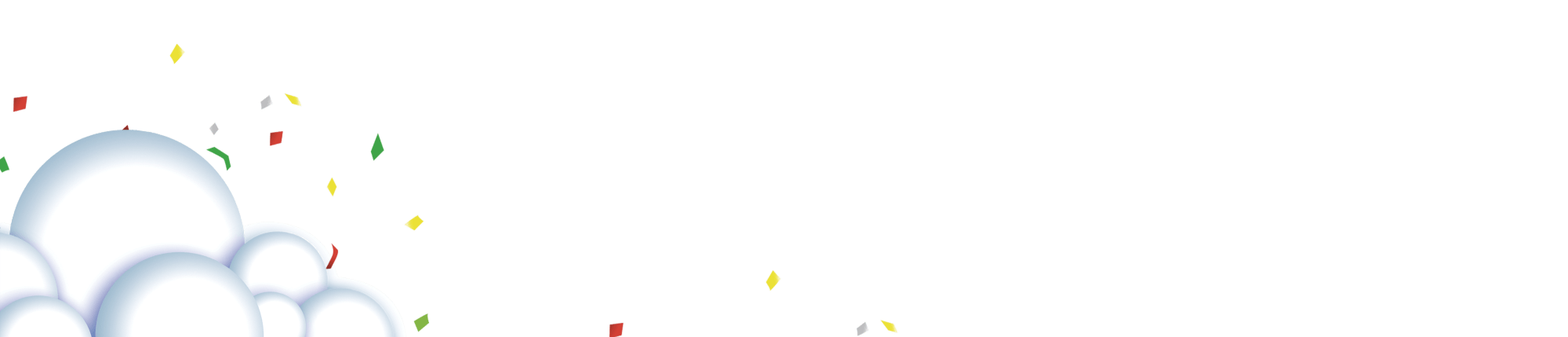 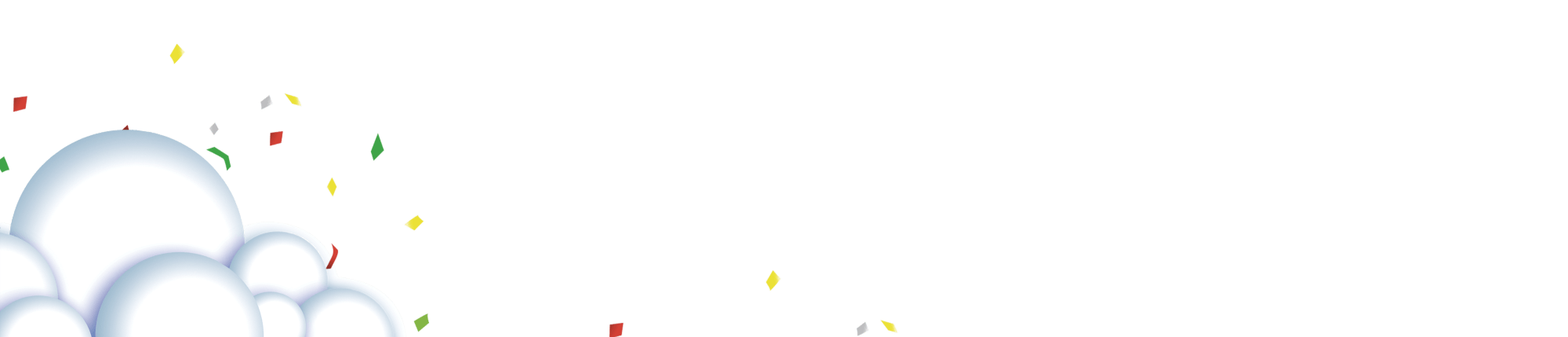 Việc hiểu những góc nhìn khác nhau về tác phẩm văn học cũng giúp chúng ta có cái nhìn toàn diện, đa chiều hơn về tác phẩm văn chương, phát hiện thêm những điều lý thú của tác phẩm…
Không ai sai, có chăng, chỉ là điểm nhìn khác nhau nên có cách đánh giá, nhìn nhận khác nhau.
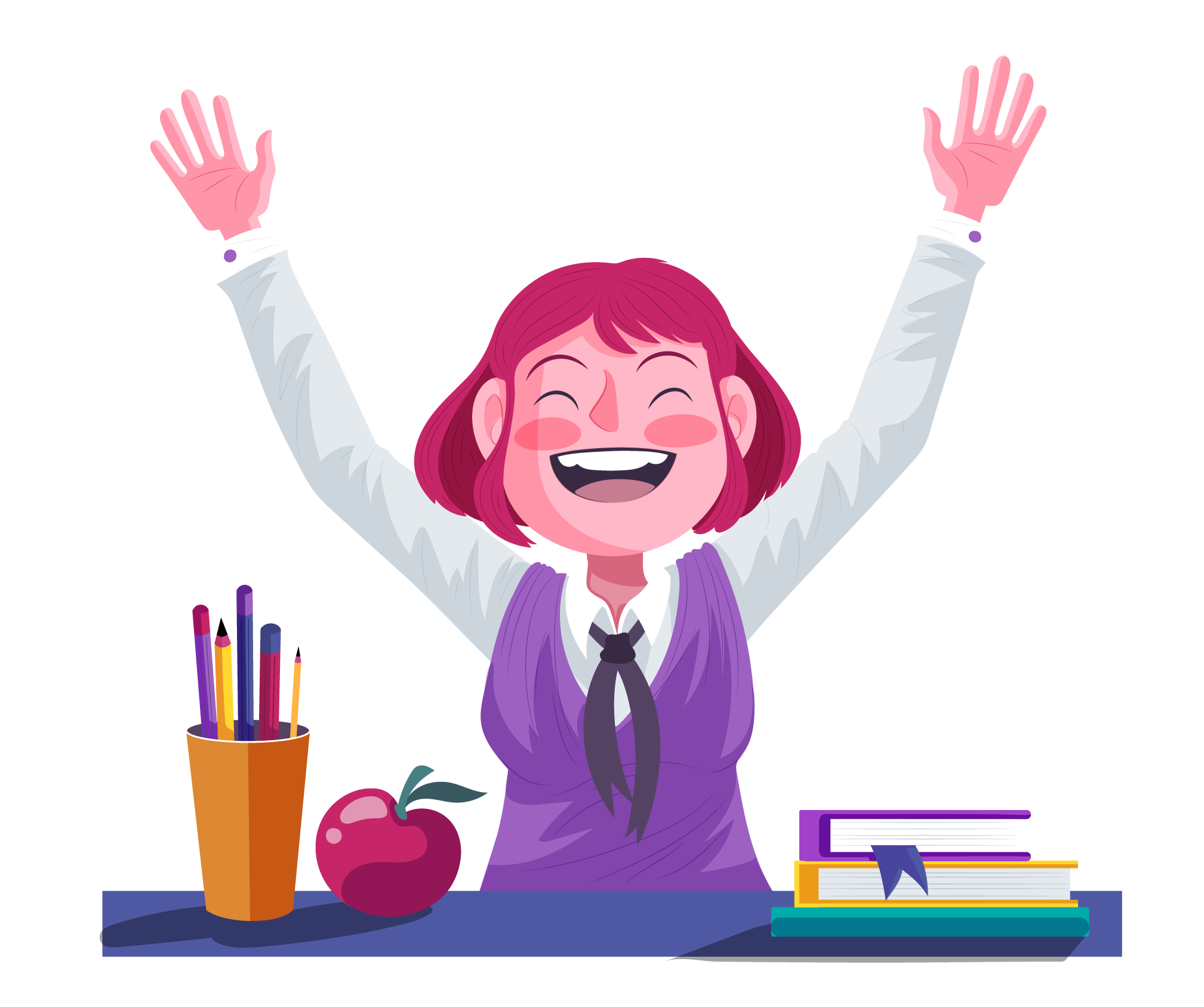 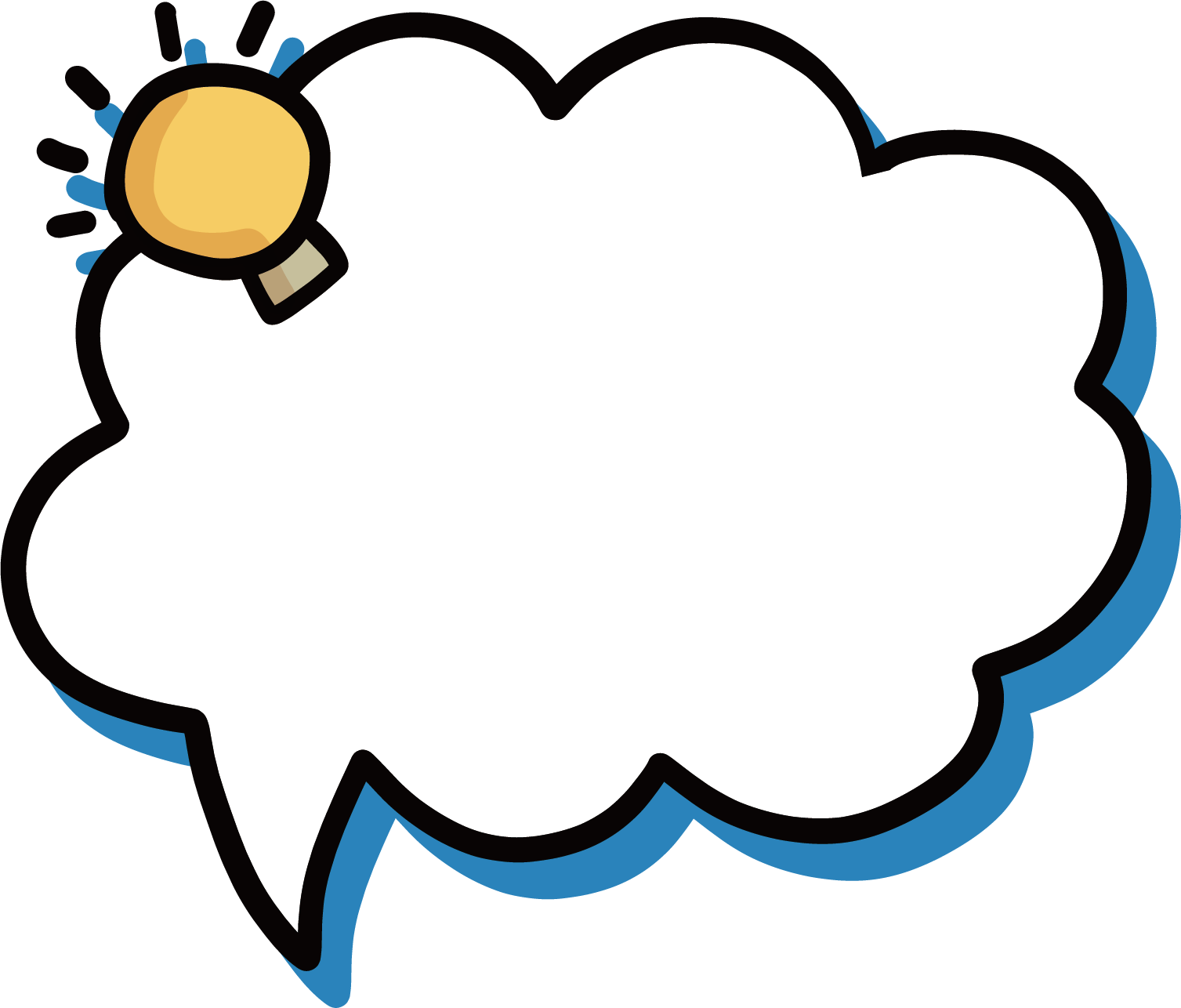 Việc hiểu những góc nhìn khác nhau về tác phẩm văn học có ý nghĩa gì với chúng ta?
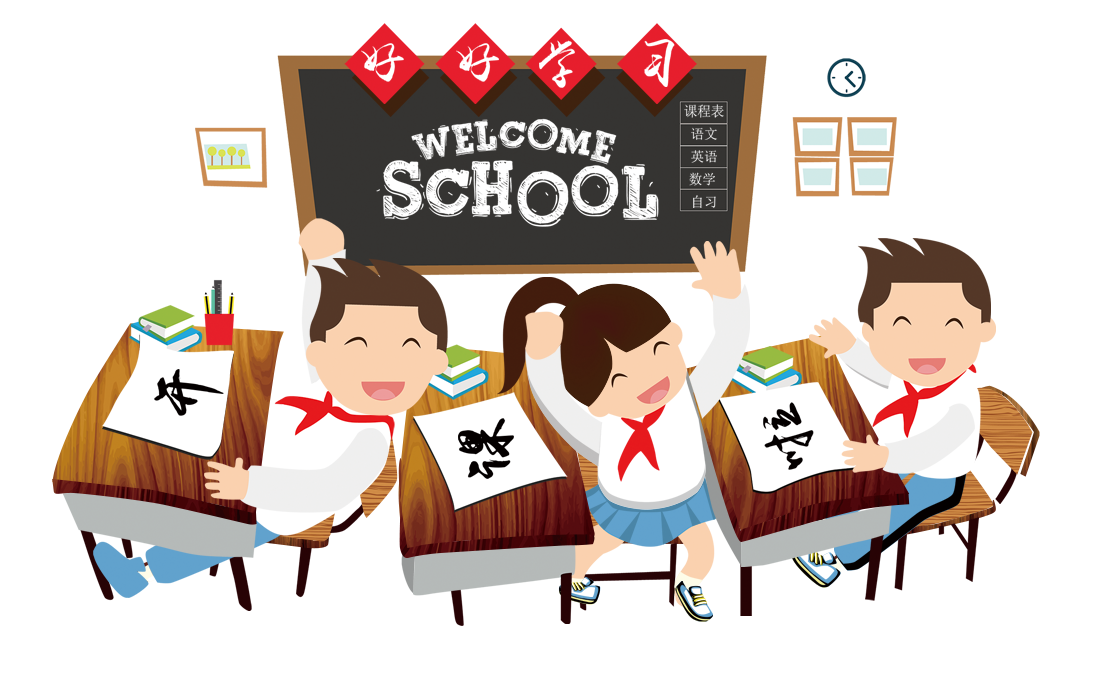 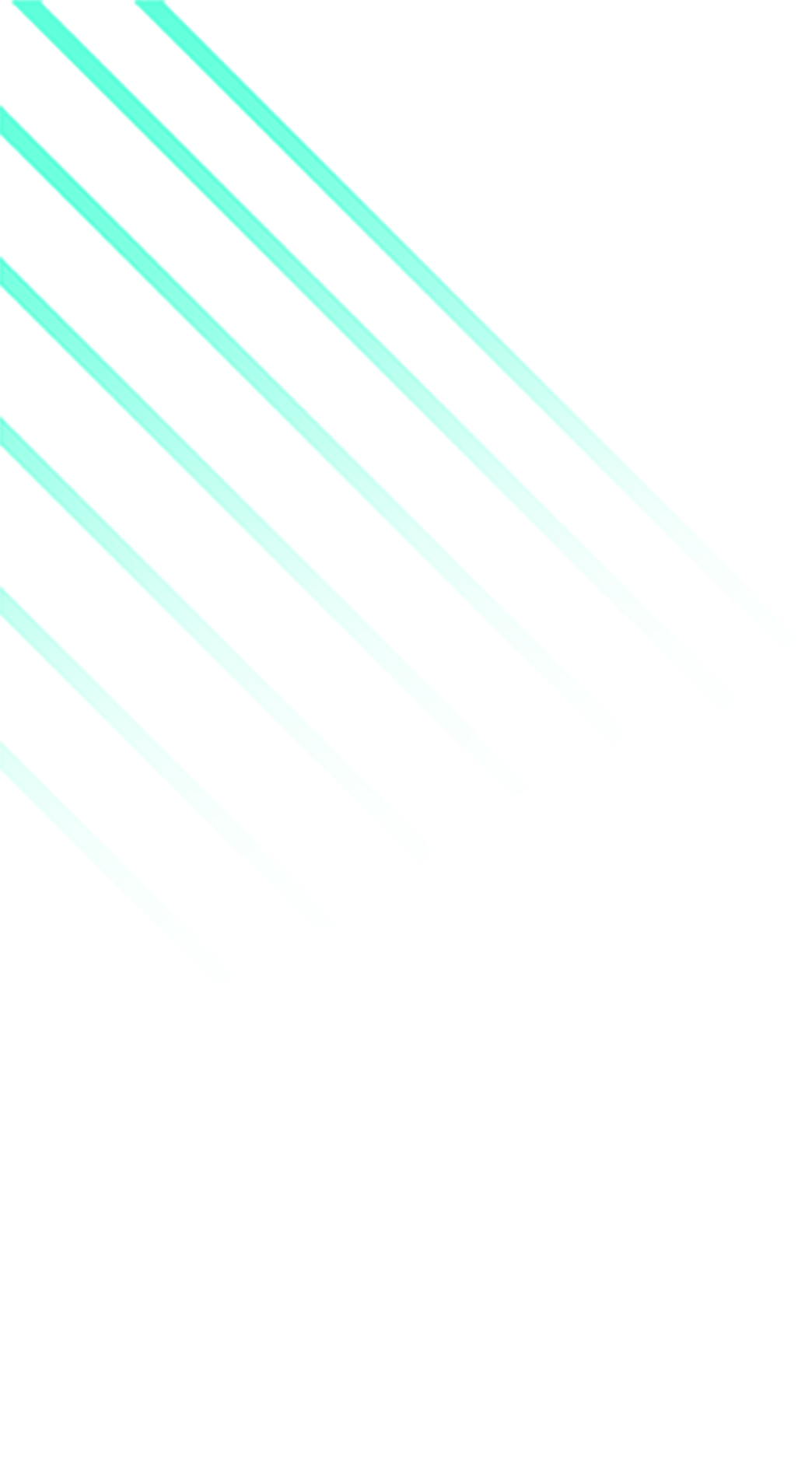 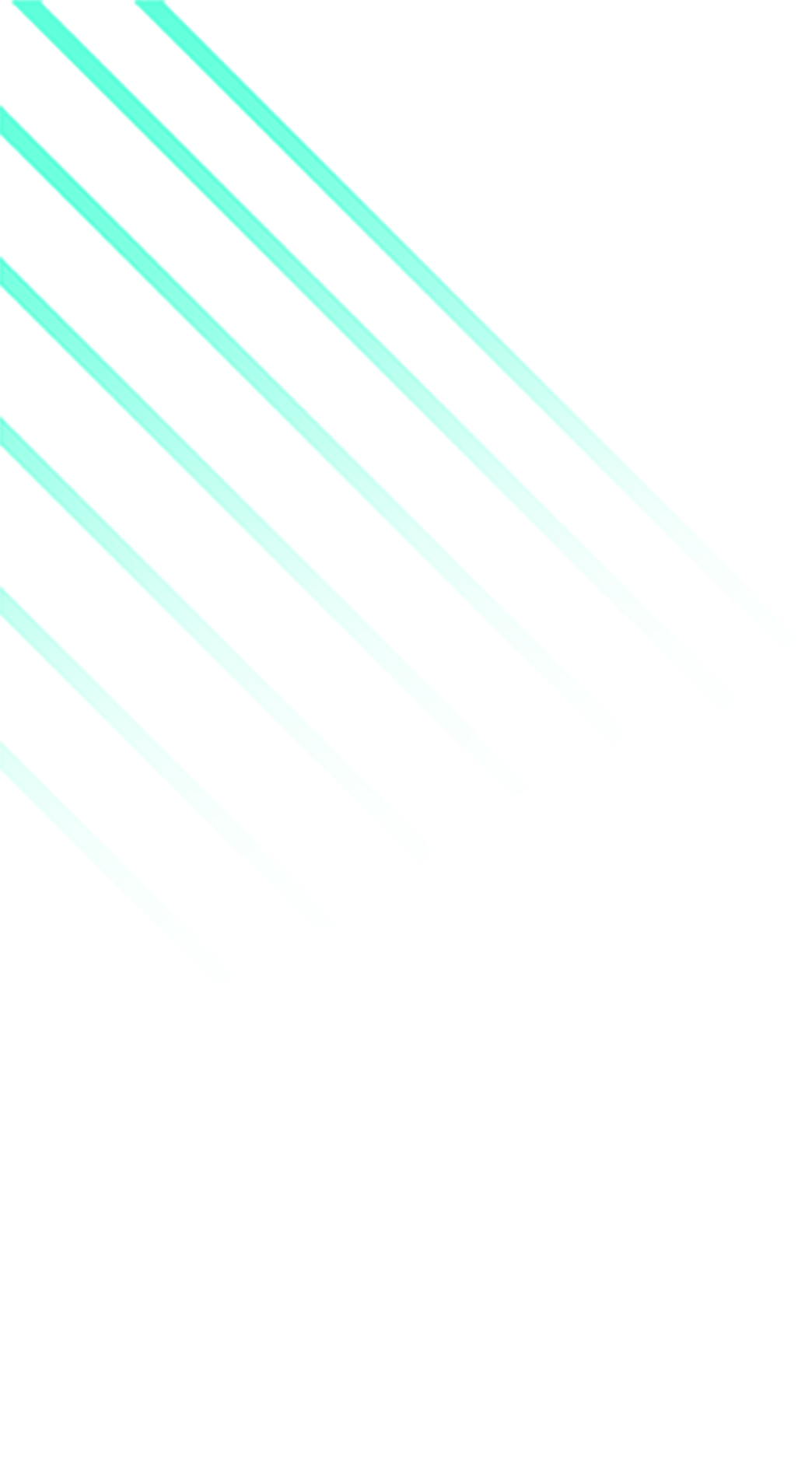 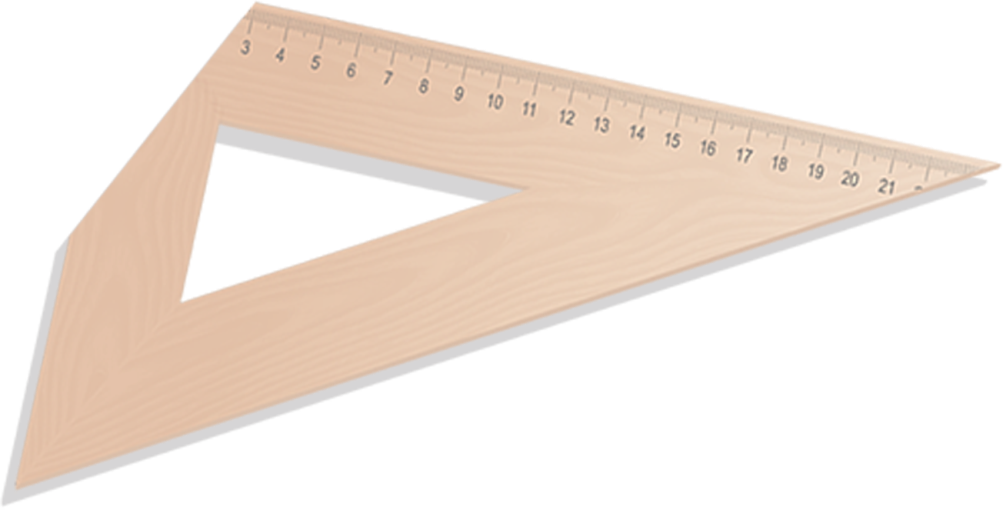 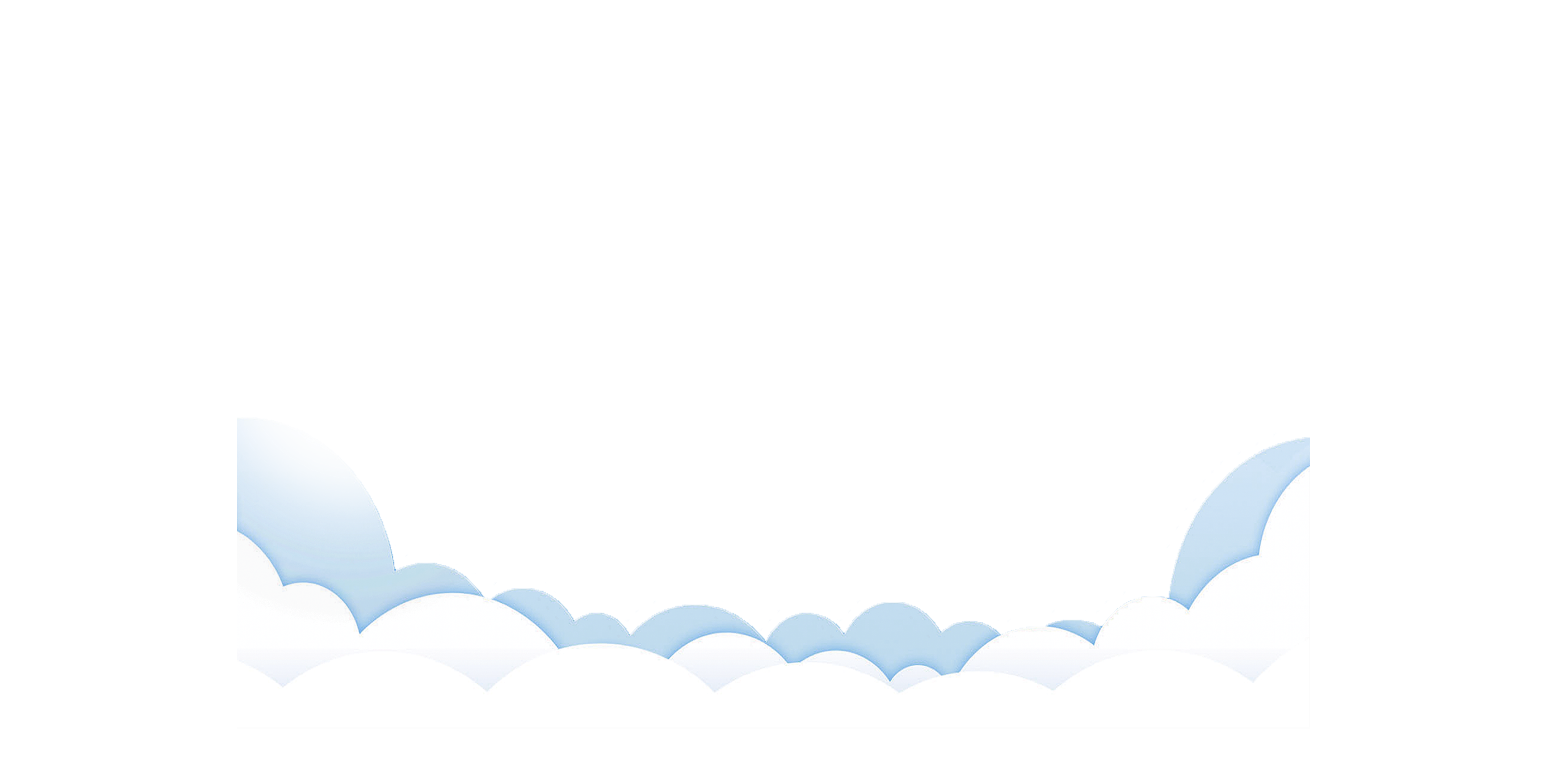 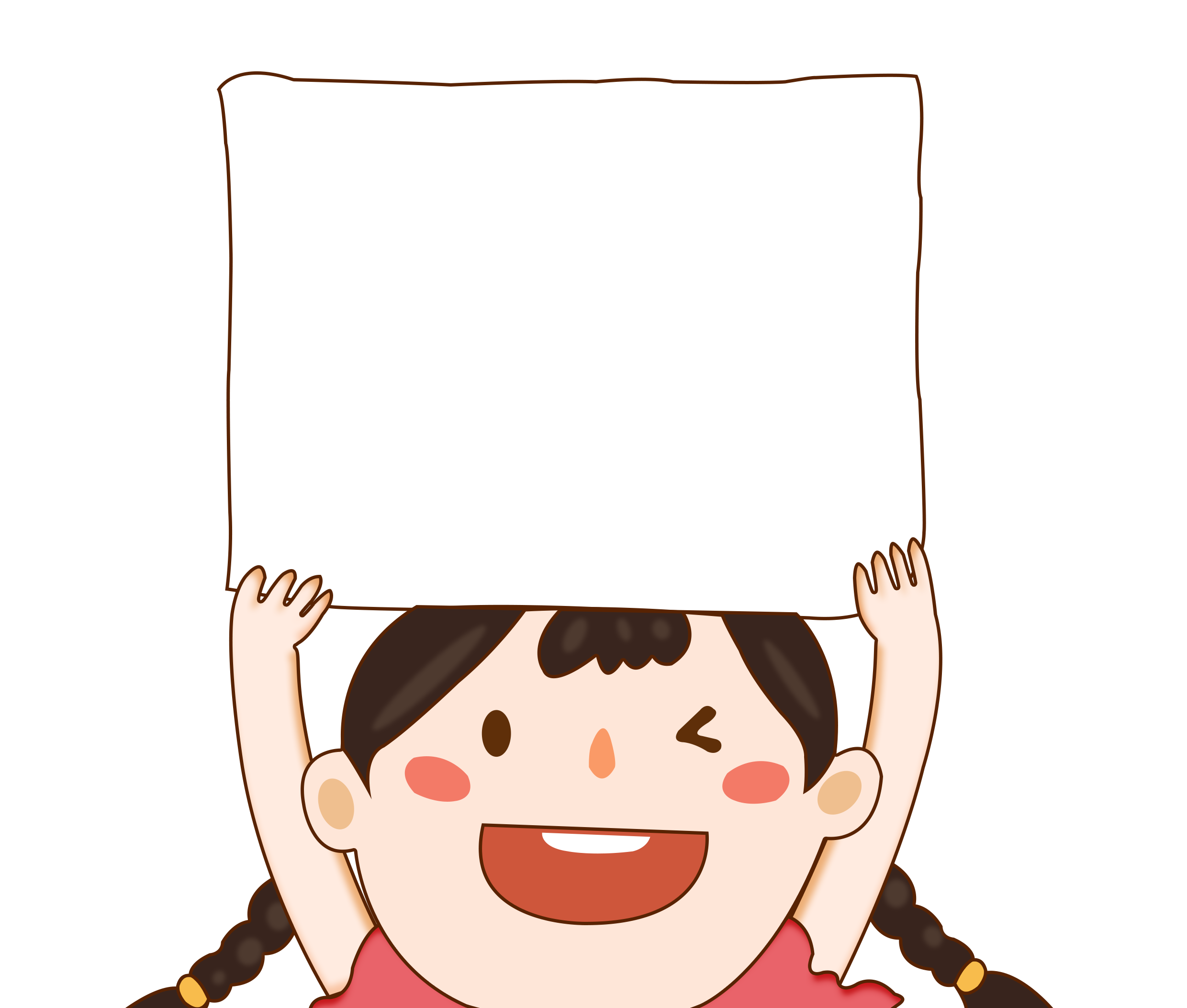 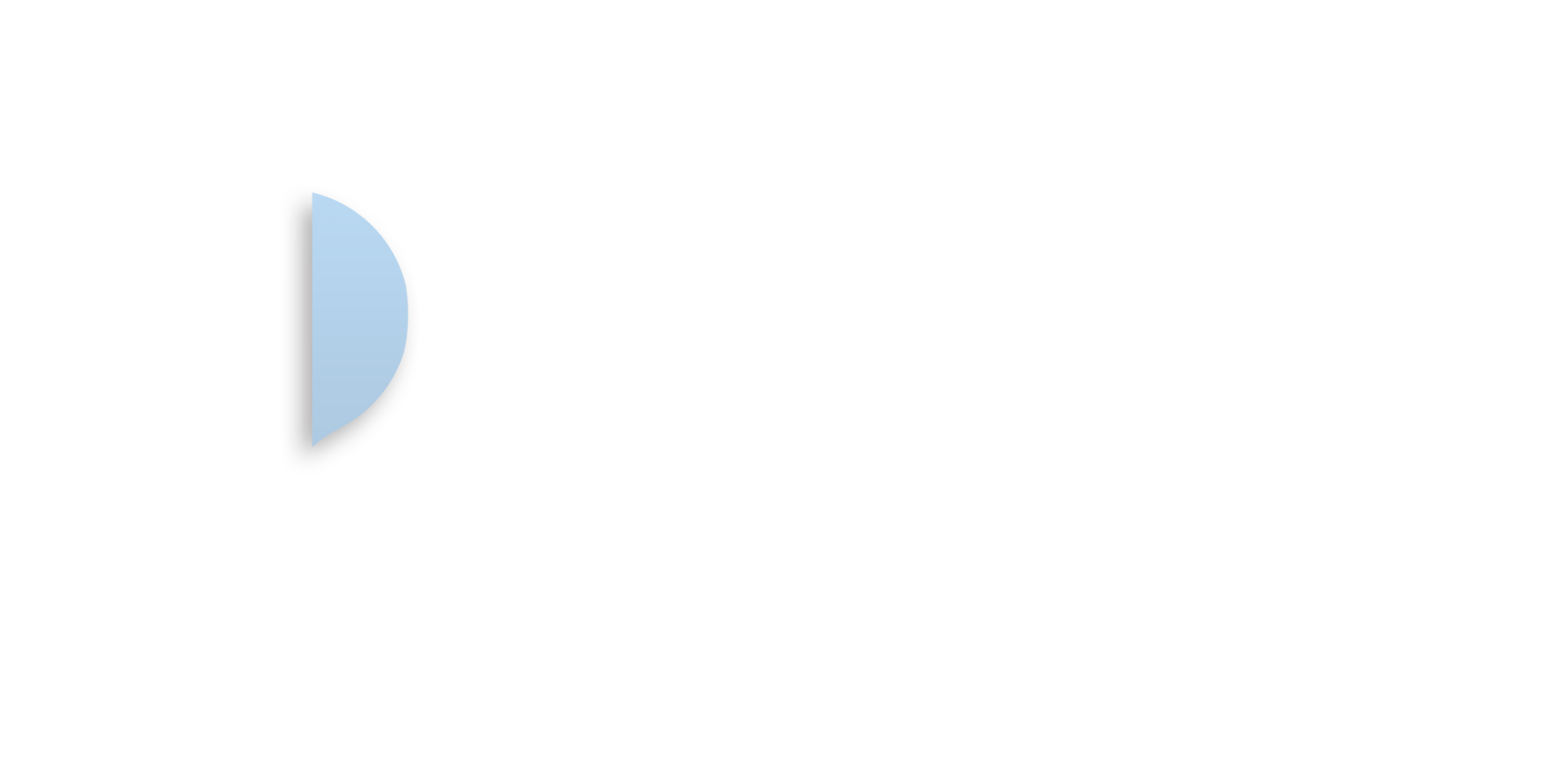 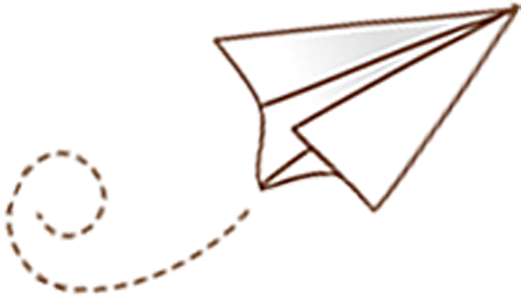 ÔN TẬP
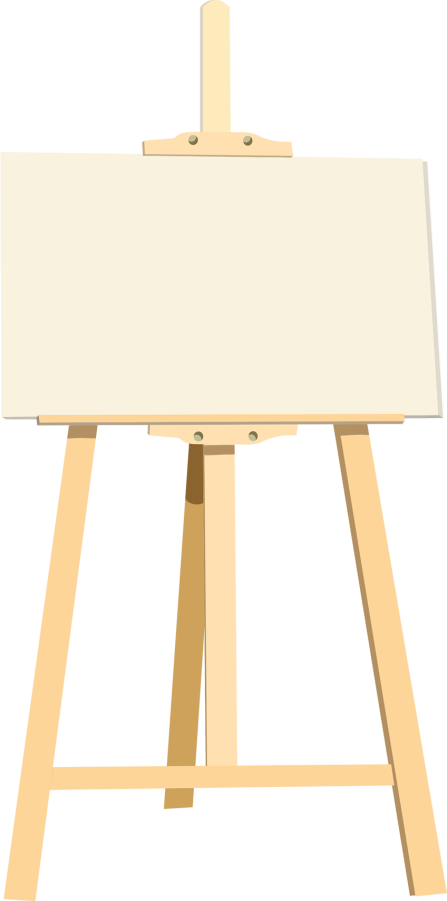 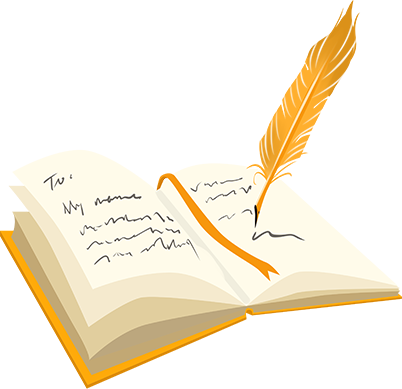 1
Câu 1: Trình bày đặc điểm của văn bản nghị luận phân tích một tác phẩm văn học
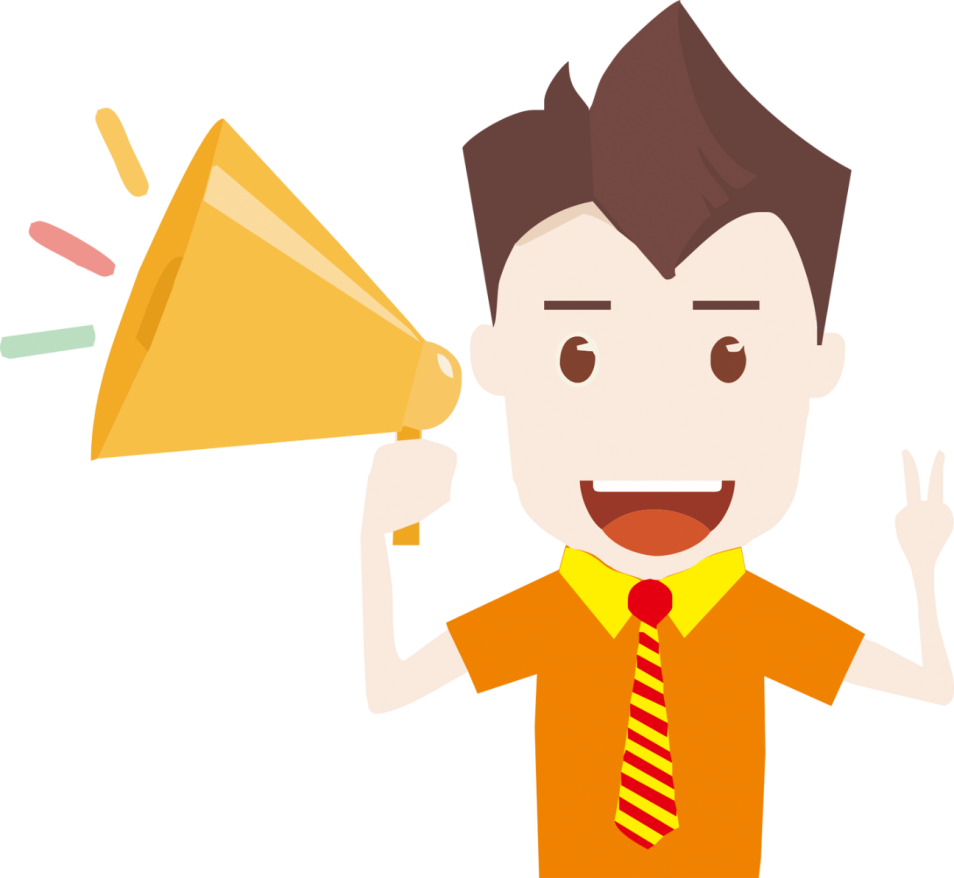 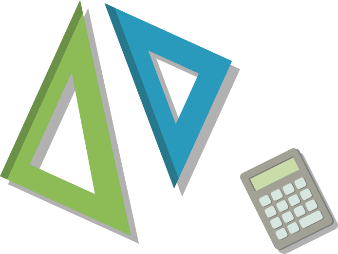 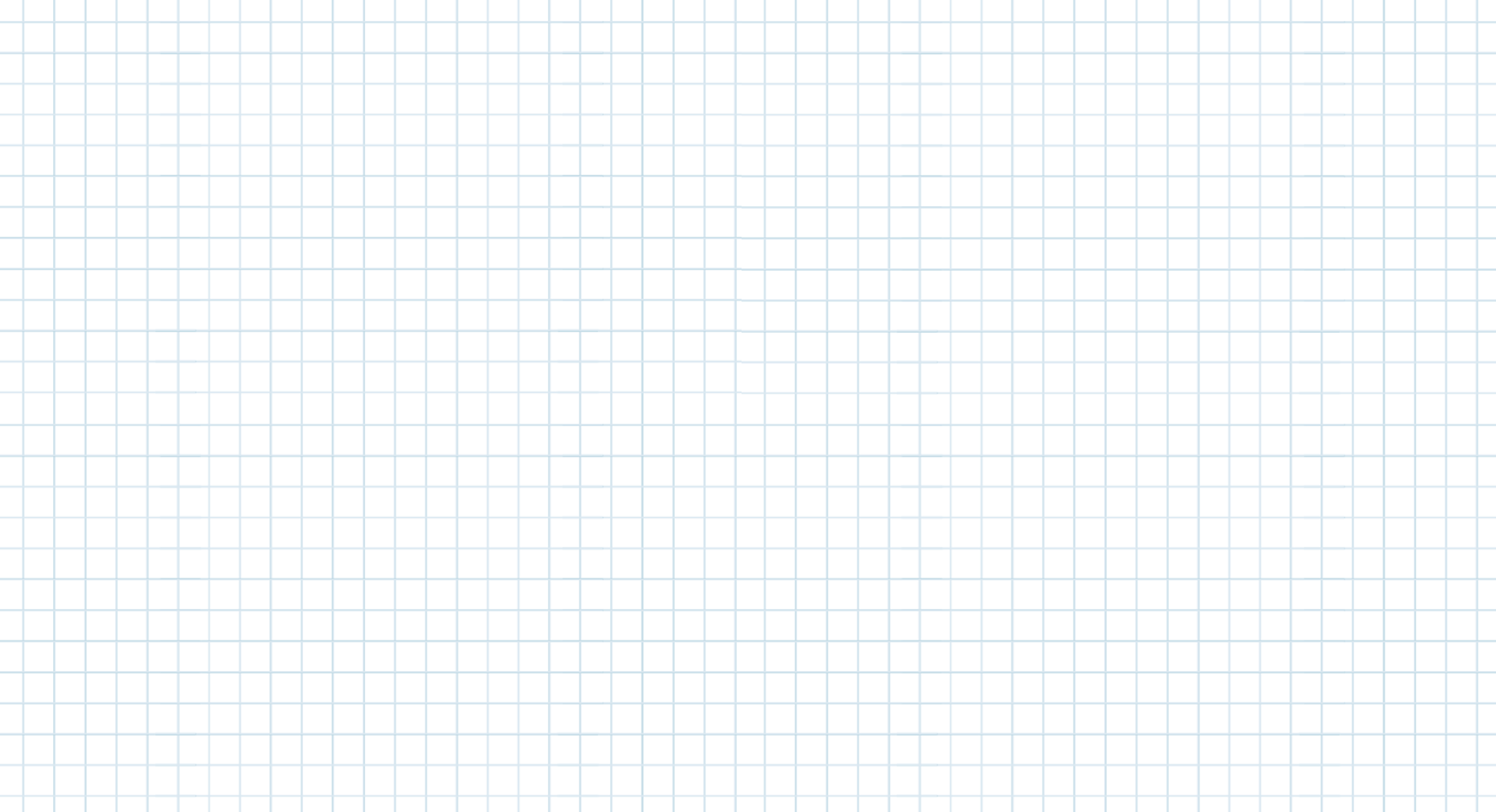 - Thể hiện rõ ý kiến người viết về tác phẩm cần bàn luận.

- Đưa ra lí lẽ là những lí giải, phân tích tác phẩm. 

- Bằng chứng được dẫn ra từ tác phẩm để làm rõ lí lẽ.

- Ý kiến, lí lẽ, bằng chứng được sắp xếp theo trình tự hợp lí.
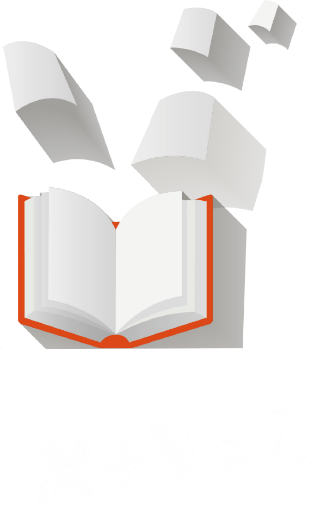 2
Câu 2
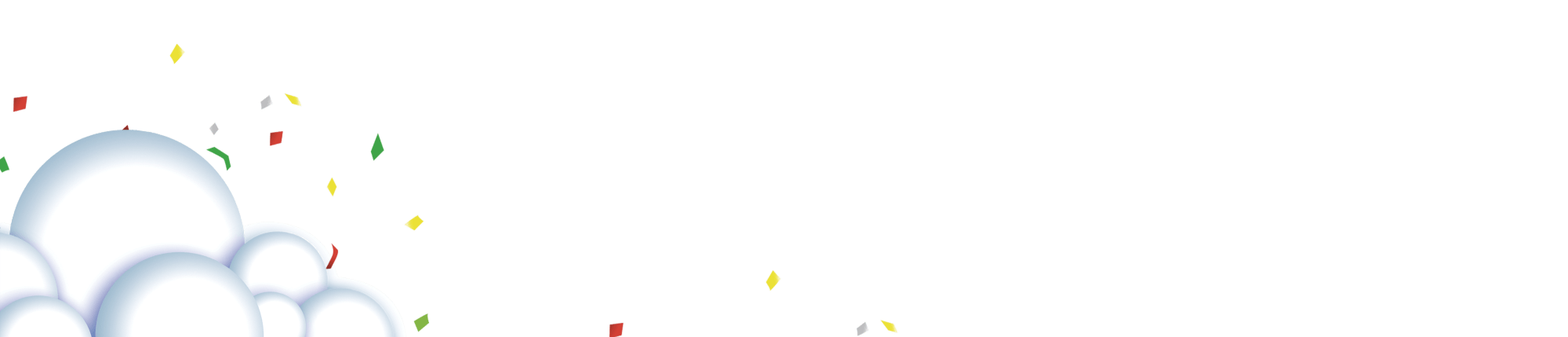 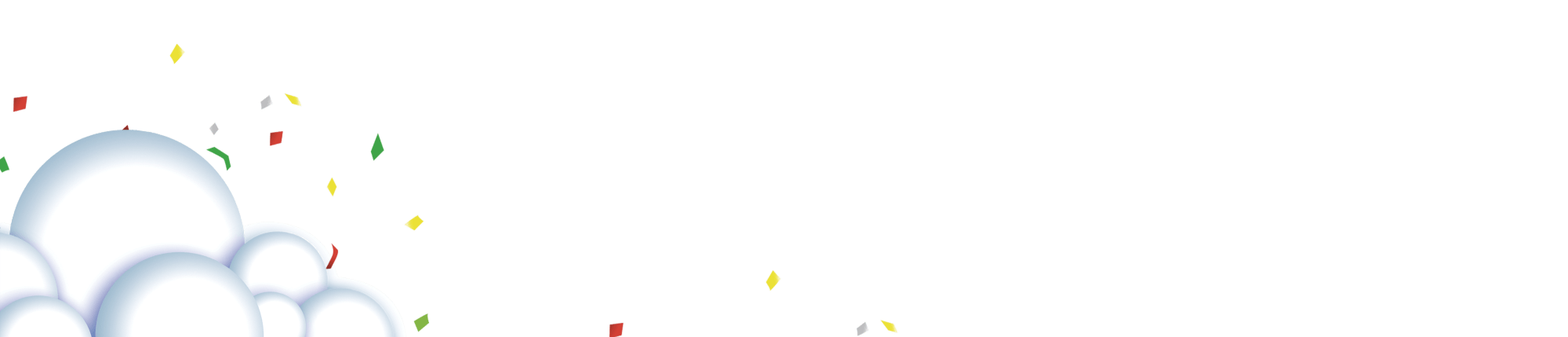 Tóm tắt ý kiến, lí lẽ, bằng chứng, mục đích viết và nội dung chính của các văn bản nghị luận phân tích một tác phẩm văn học đã học trong bài 3, dựa vào bảng sau (làm vào vở)
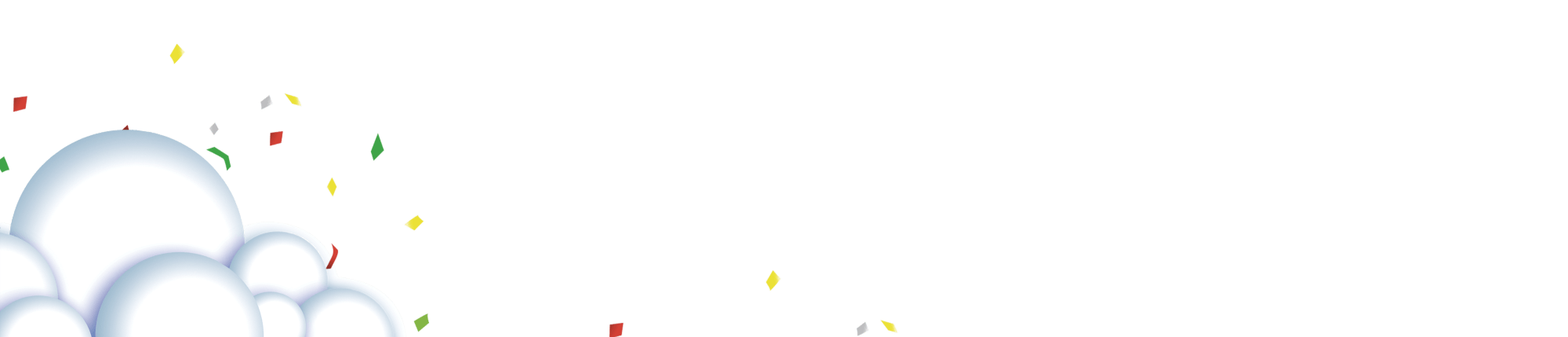 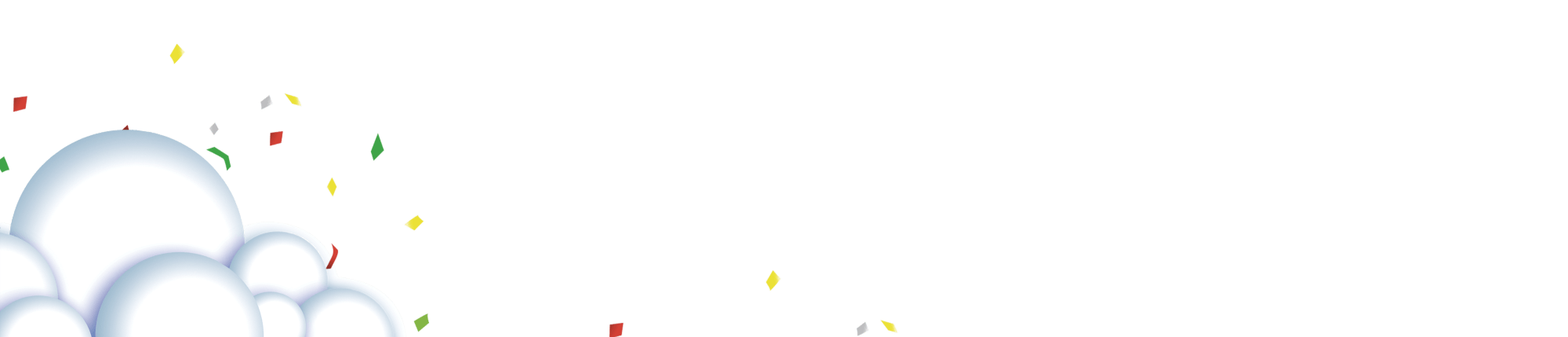 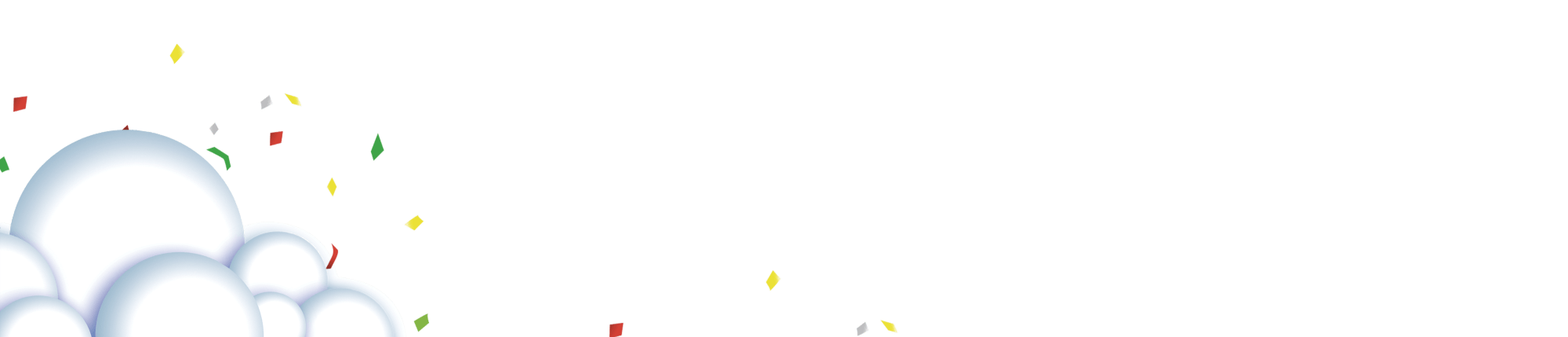 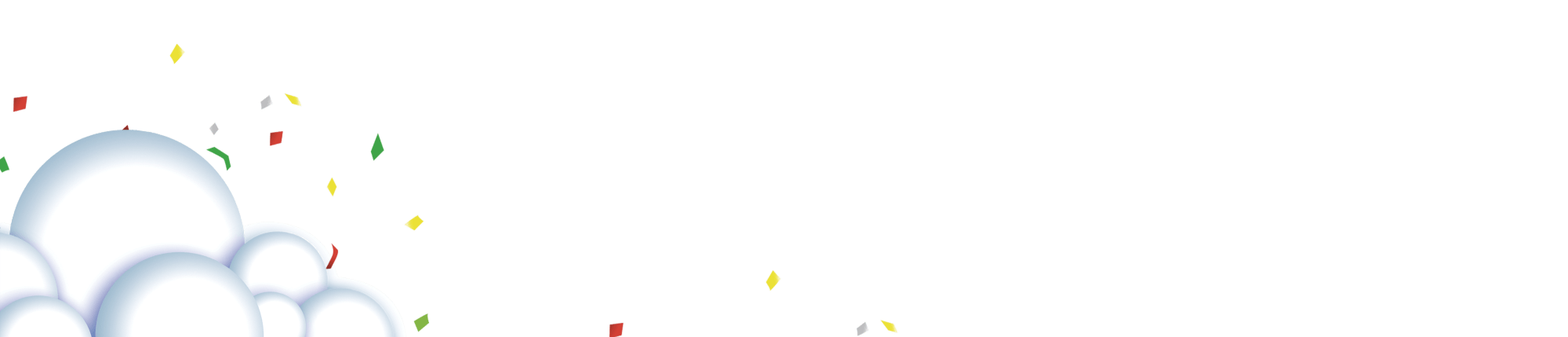 3
Câu 3
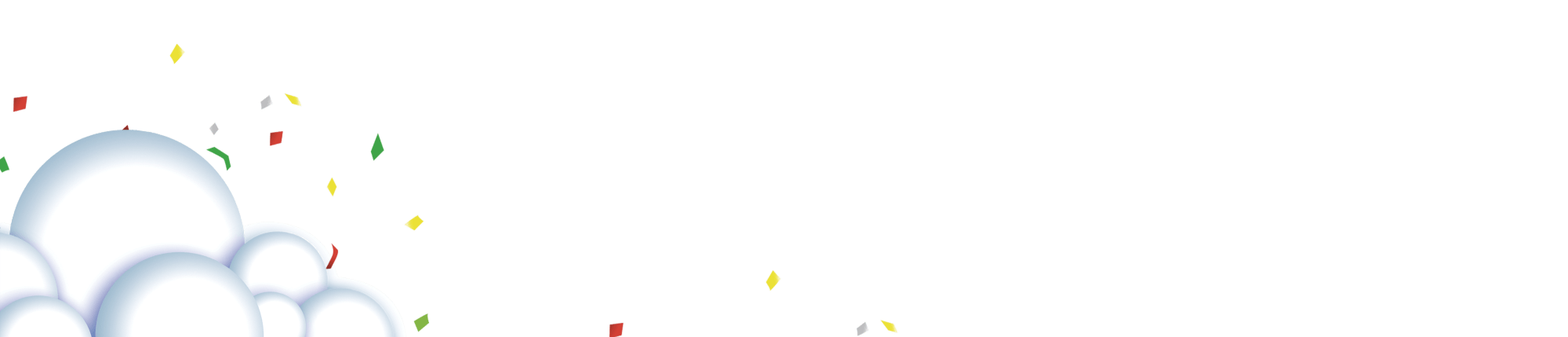 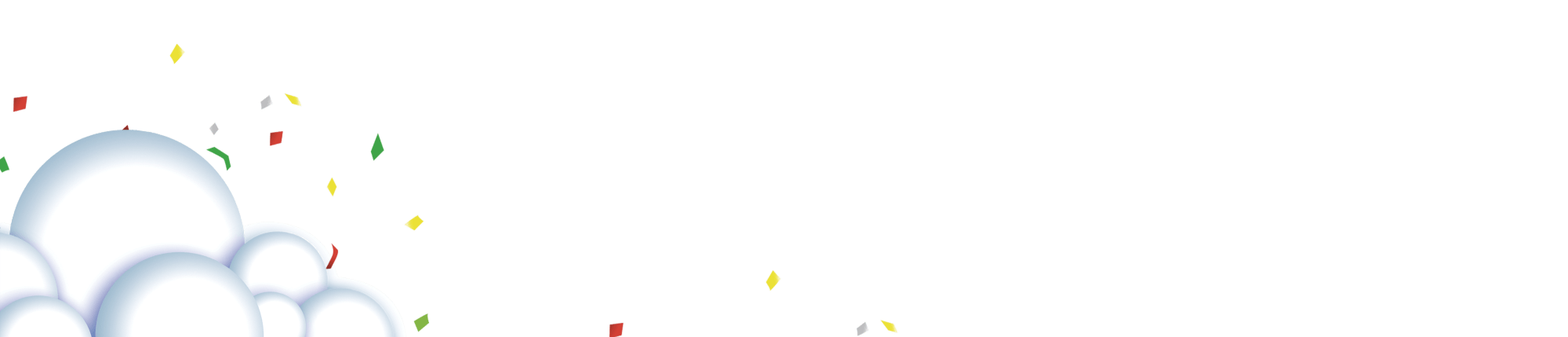 Khi viết bài văn phân tích đặc điểm nhân vật trong tác phẩm văn học, em cần lưu ý điều gì?
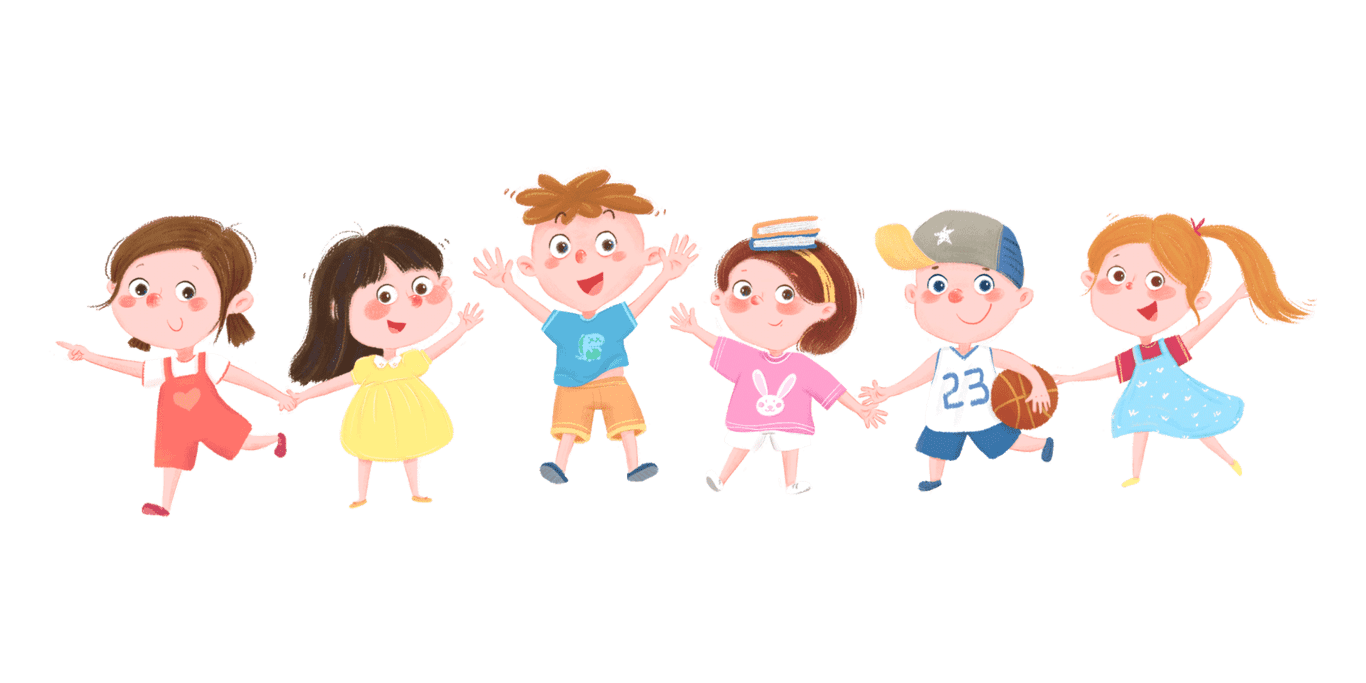 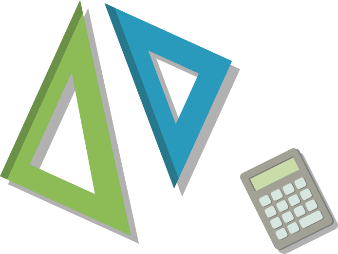 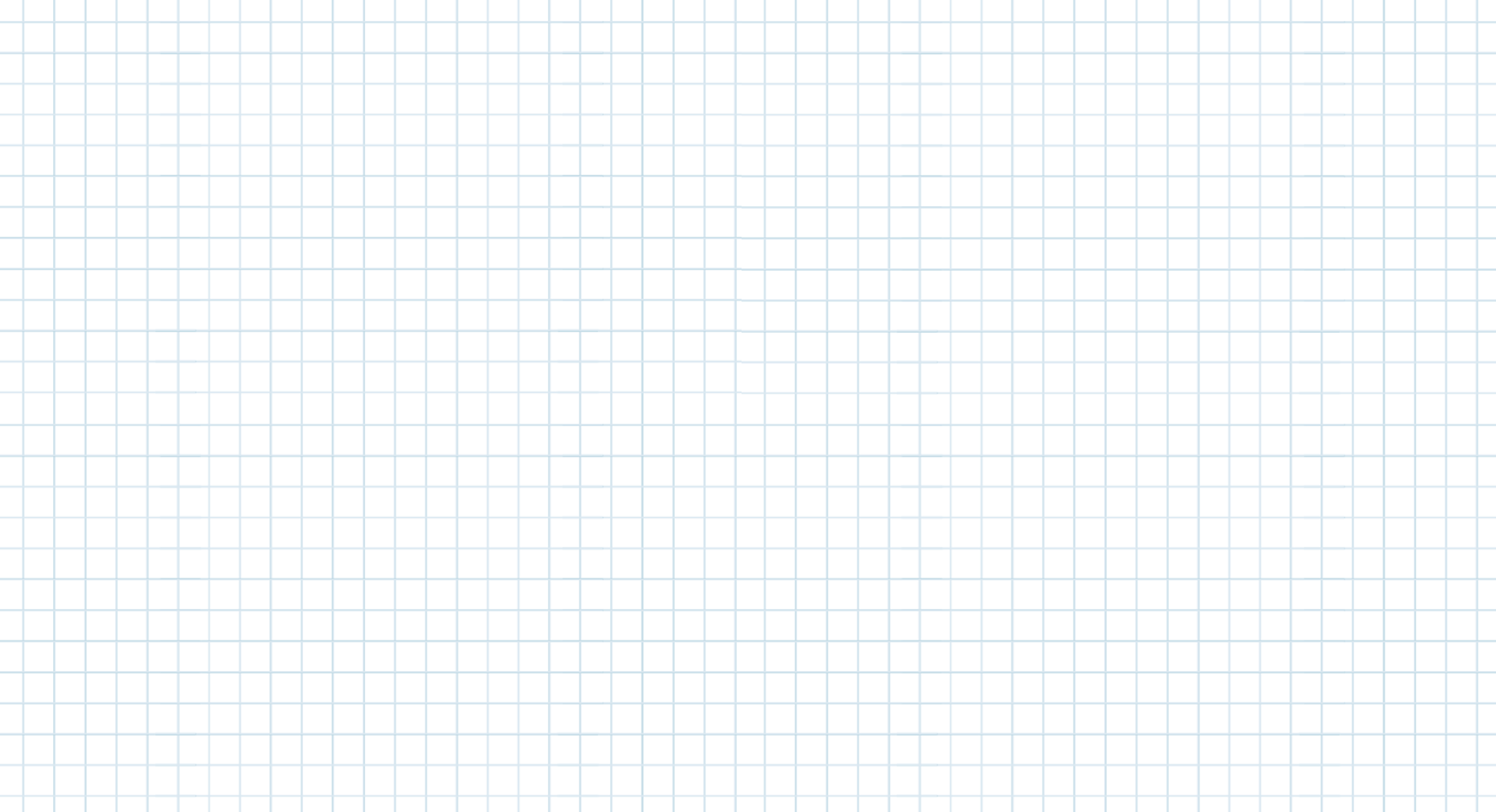 *Cần đảm bảo bố cục:
2. Thân bài: 
+ Nêu đặc điểm nhân vật
+ Nêu lí lẽ để lí giải cho các đặc điểm nhân vật.
+ Nêu bằng chứng để làm sáng tỏ ý kiến (sắp xếp theo trình tự hợp lí).
1. Mở bài: giới thiệu nhân vật cần phân tích. Nêu ý kiến của người viết về đặc điểm của nhân vật.
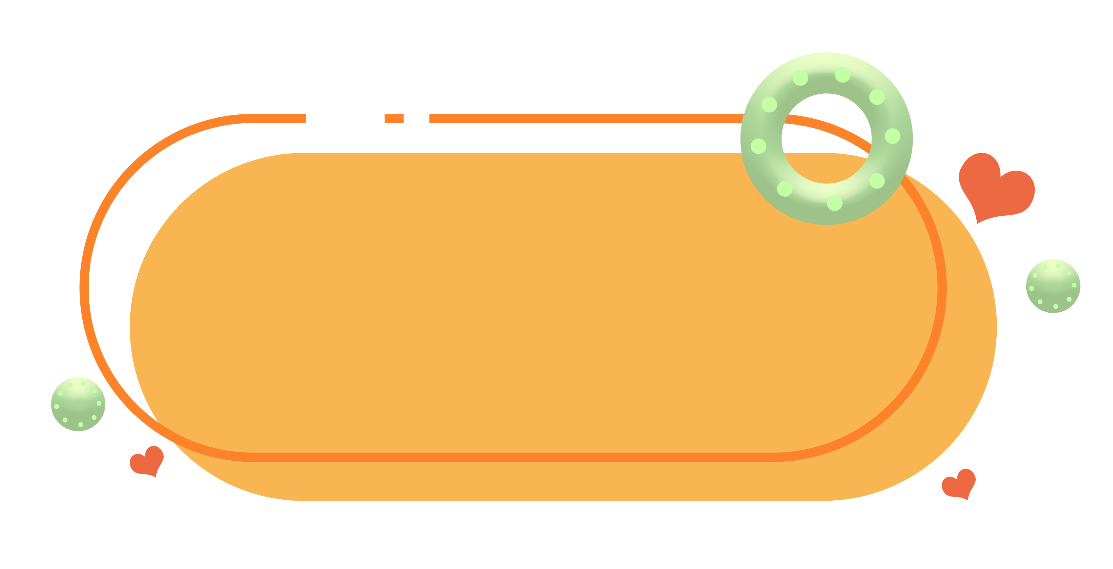 Bố cục bài văn phân tích đặc điểm nhân vật
3. Kết bài:
+ Khẳng định lại ý kiến về đặc điểm nhân vật.
+ Nêu cảm nghĩ của em về nhân vật.
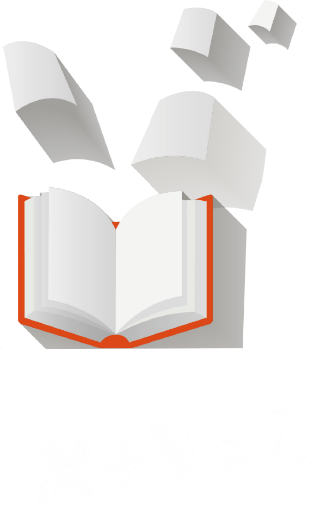 4
Câu 4
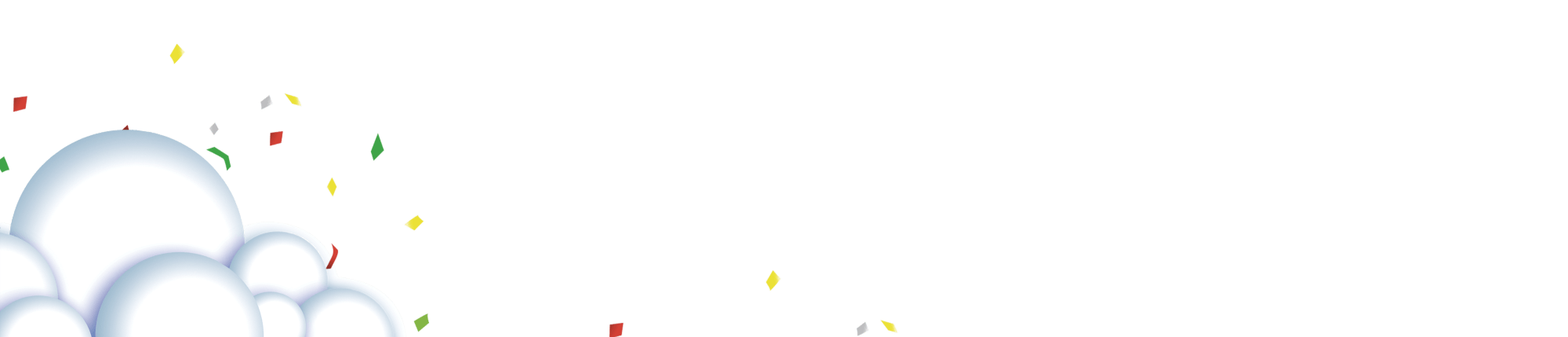 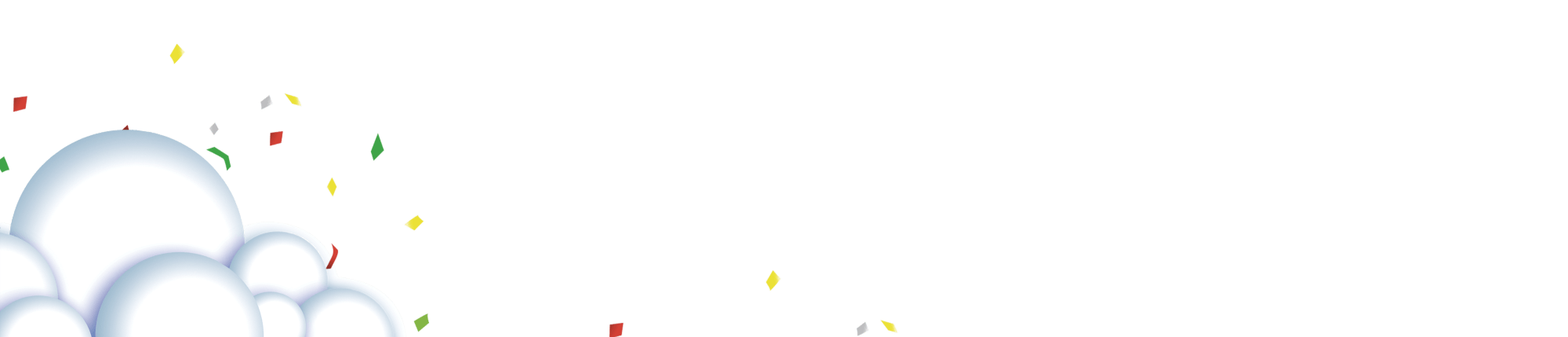 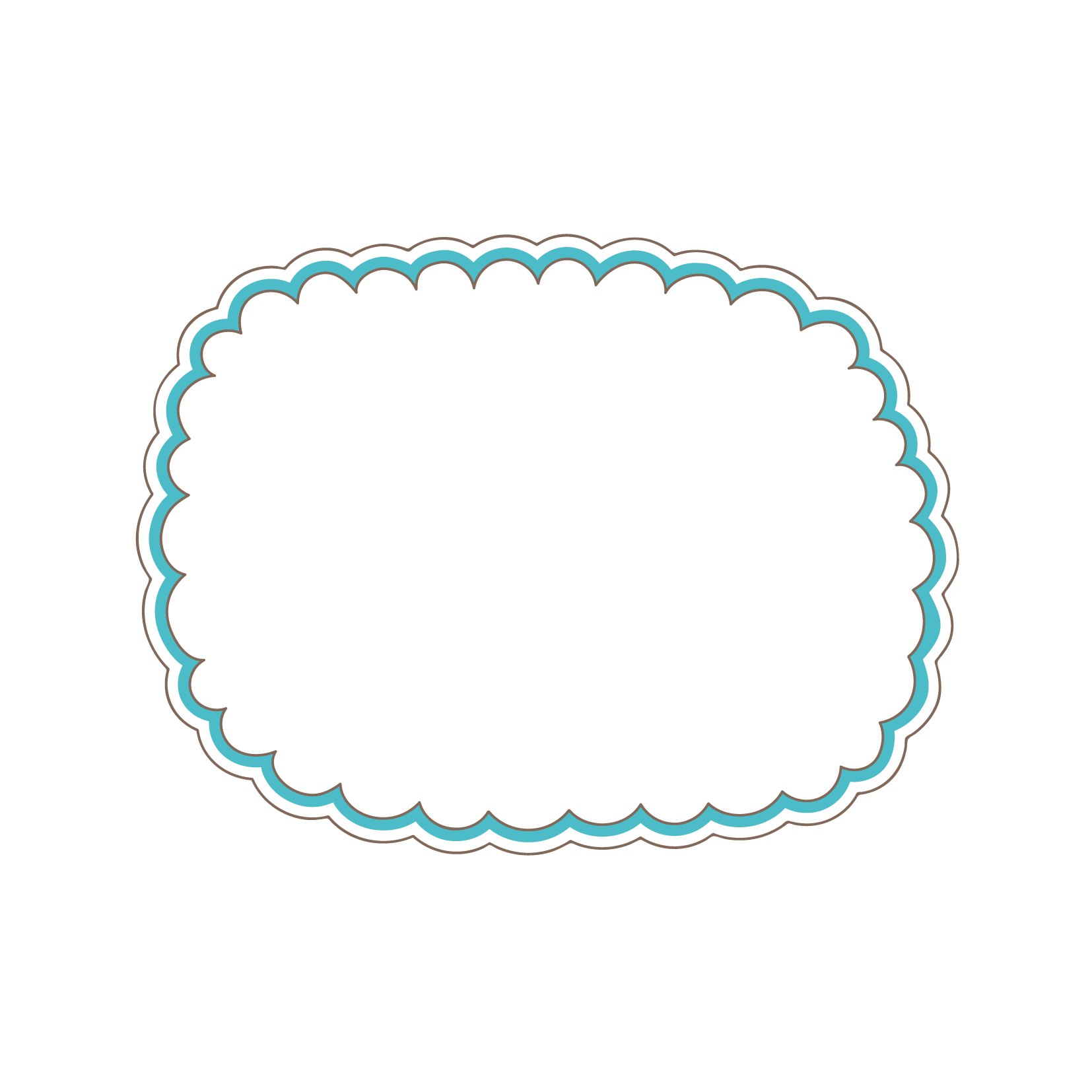 Khi thảo luận nhóm về một vấn đề gây tranh cãi, cần tiến hành những bước nào? Em cần lưu ý điều gì về thái độ, cách thức trình bày ý kiến khi thảo luận nhóm?
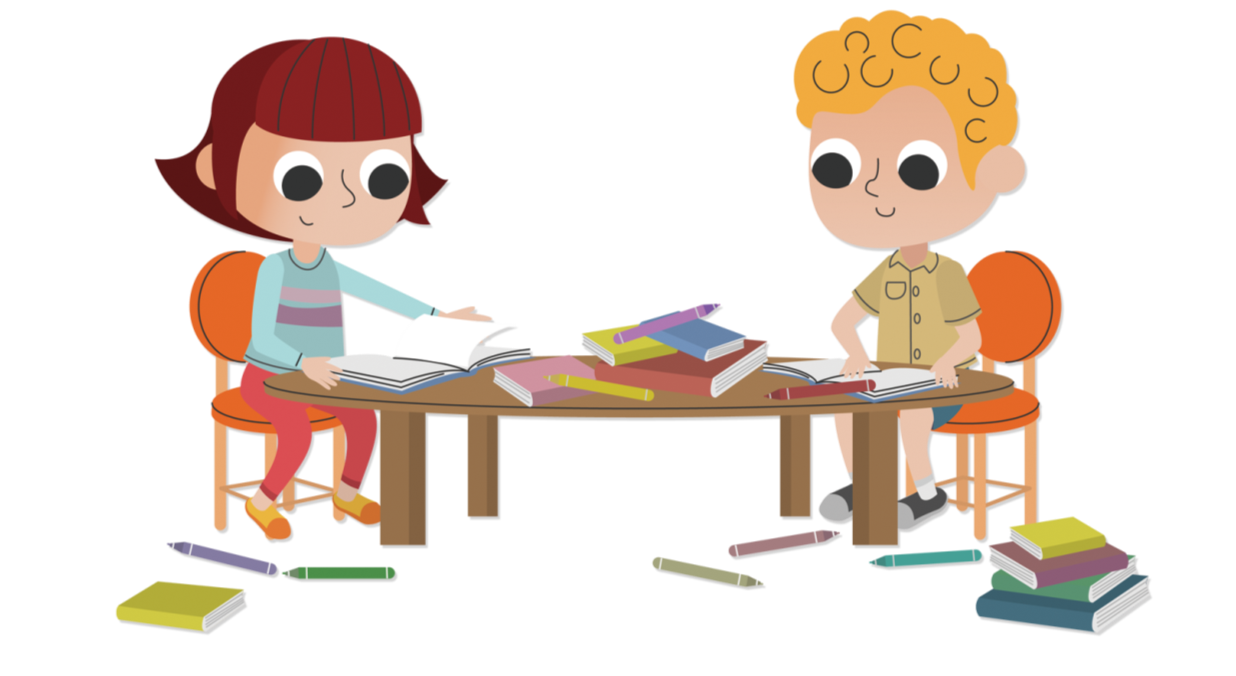 Các bước thảo luận nhóm:
Thành lập nhóm và phân công công việc.
01
03
02
Thống nhất mục tiêu và thời gian thảo luận.
Chuẩn bị nội dung buổi thảo luận.
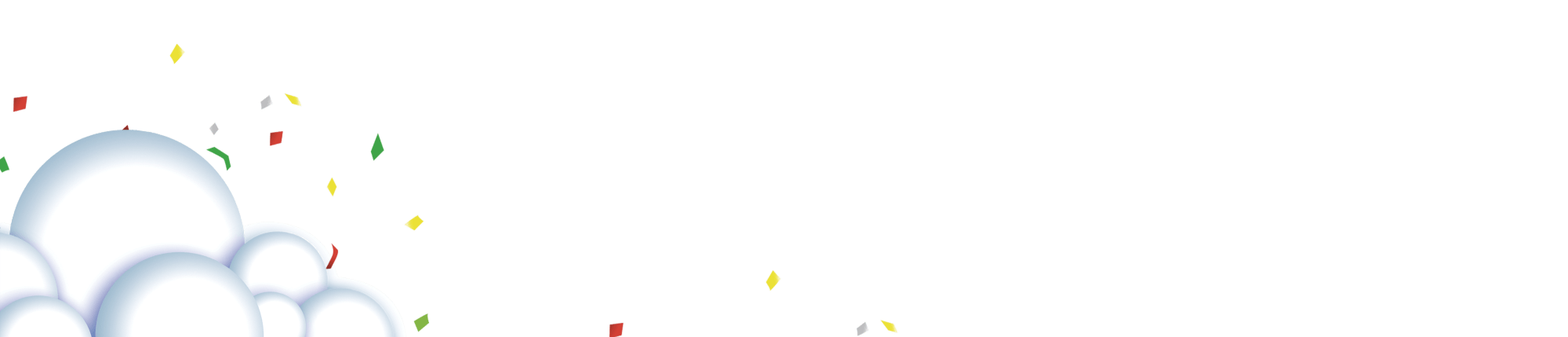 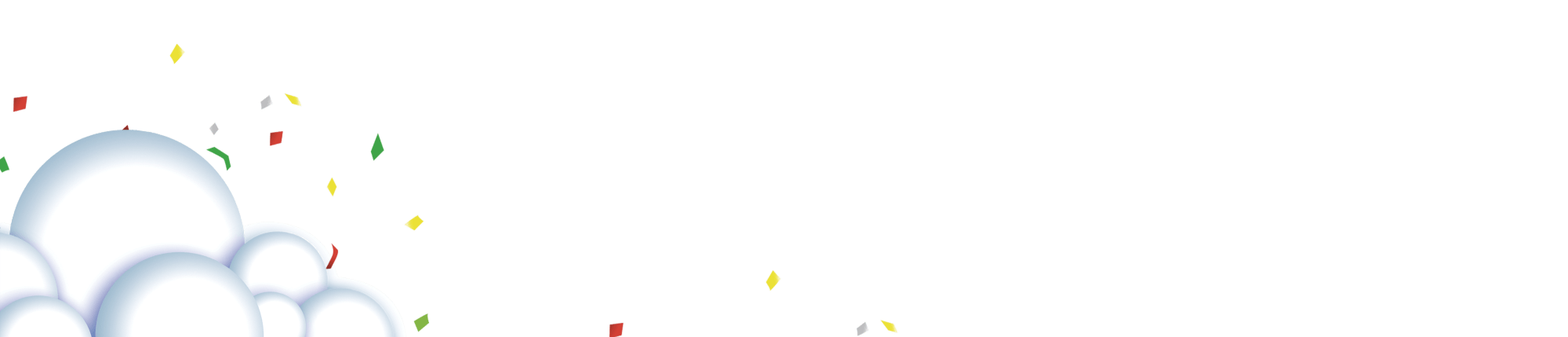 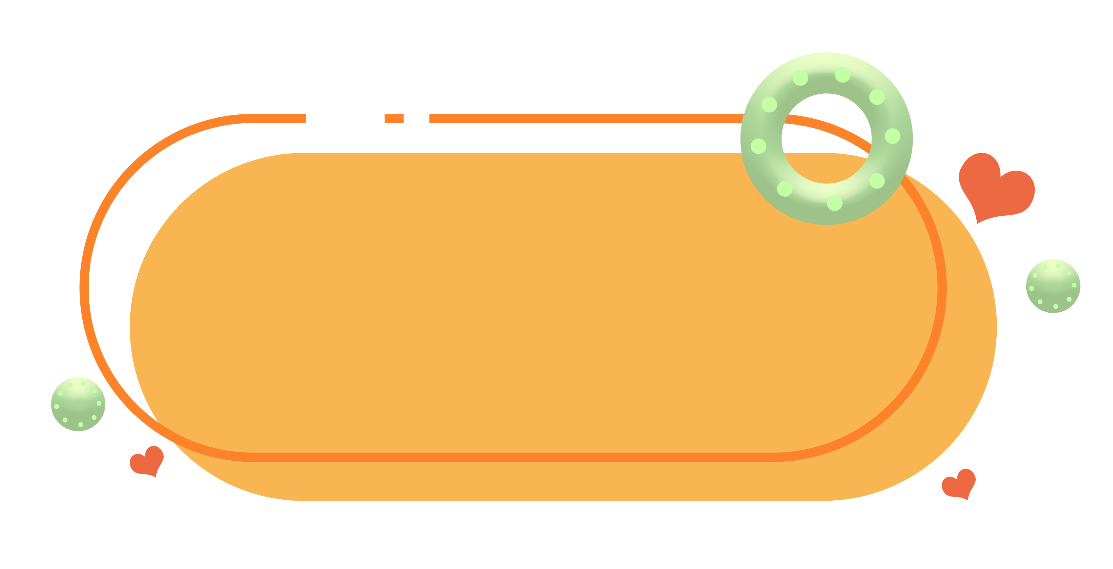 Bước 1: Chuẩn bị
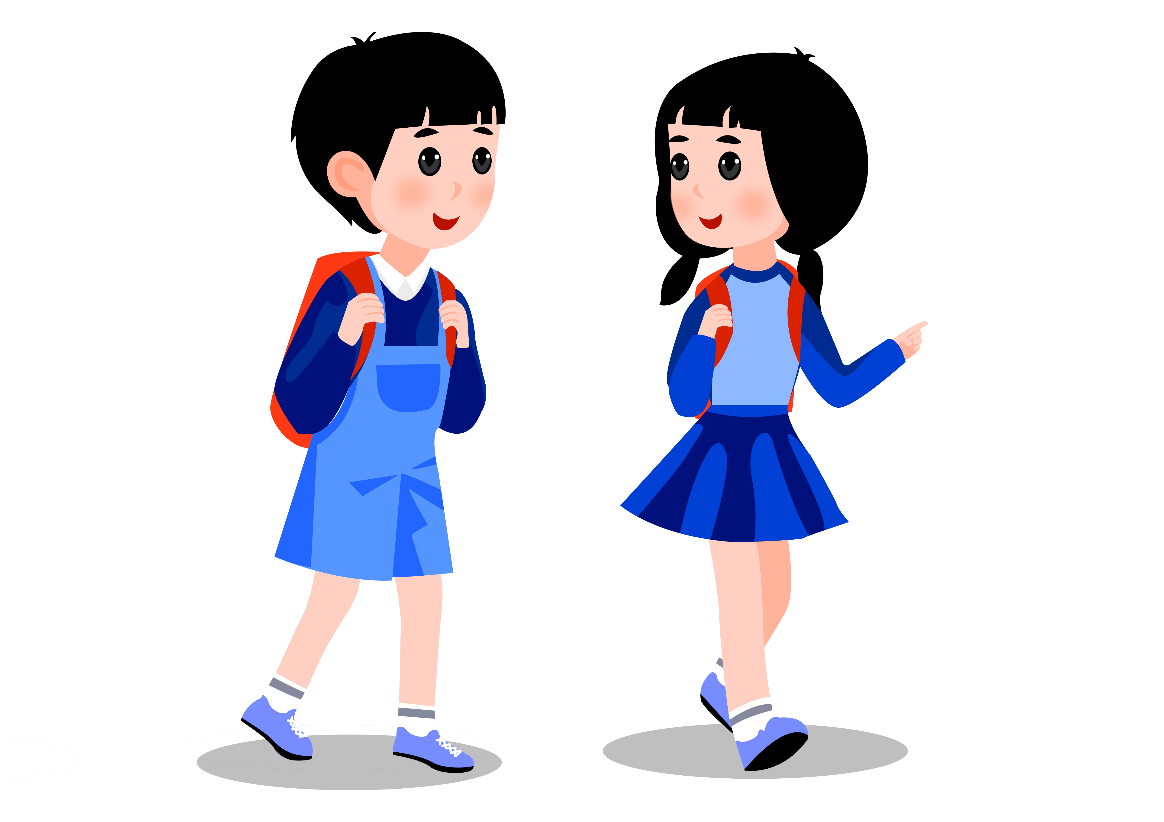 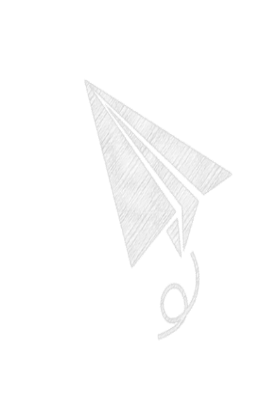 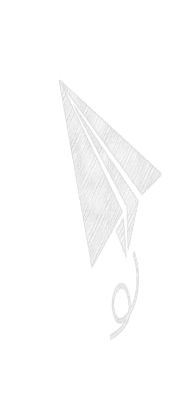 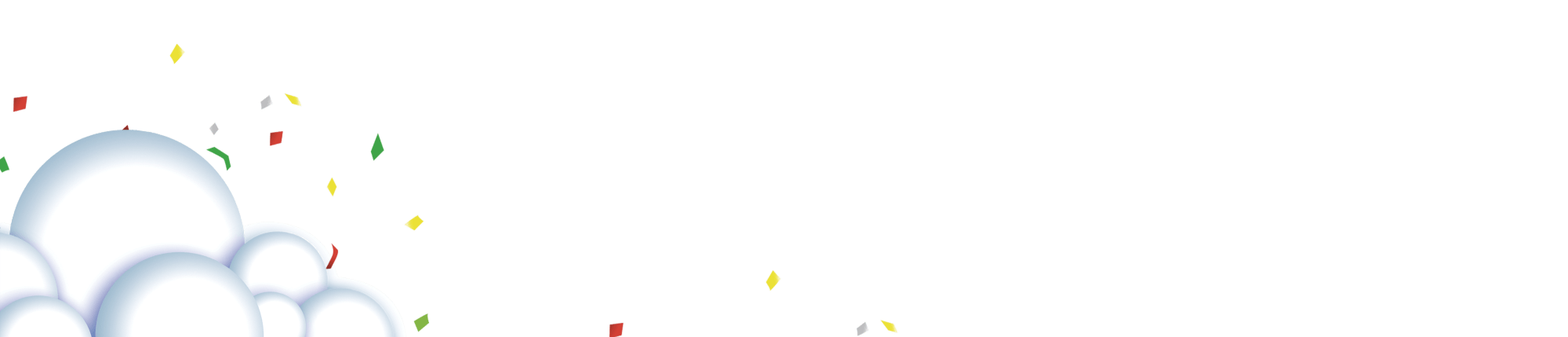 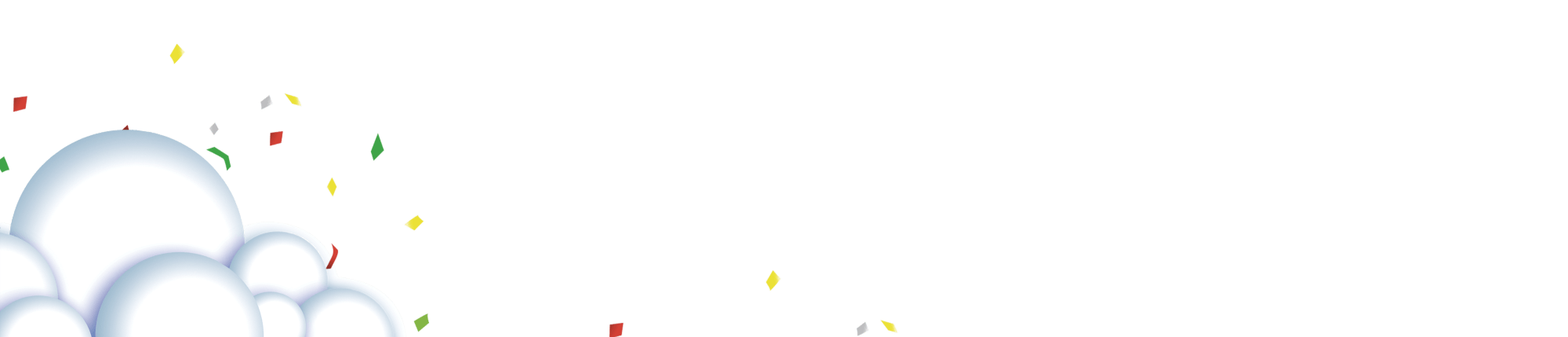 Bước 2: Thảo luận
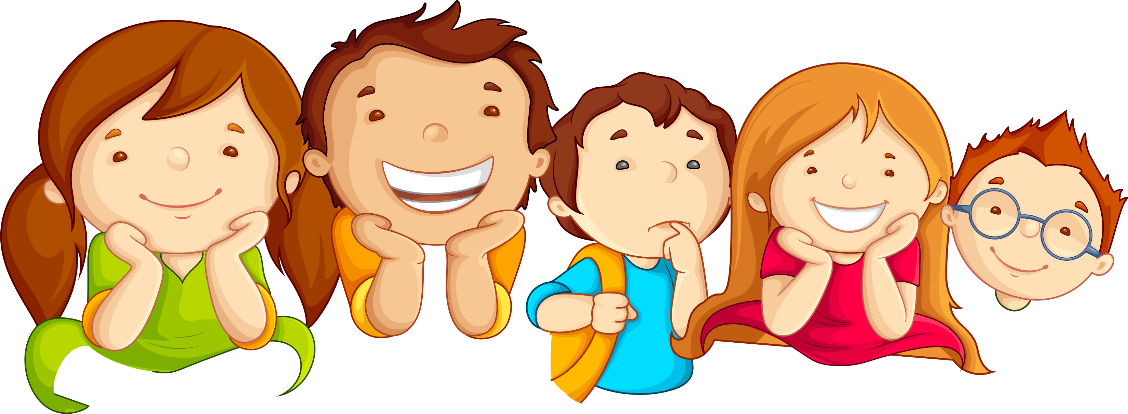 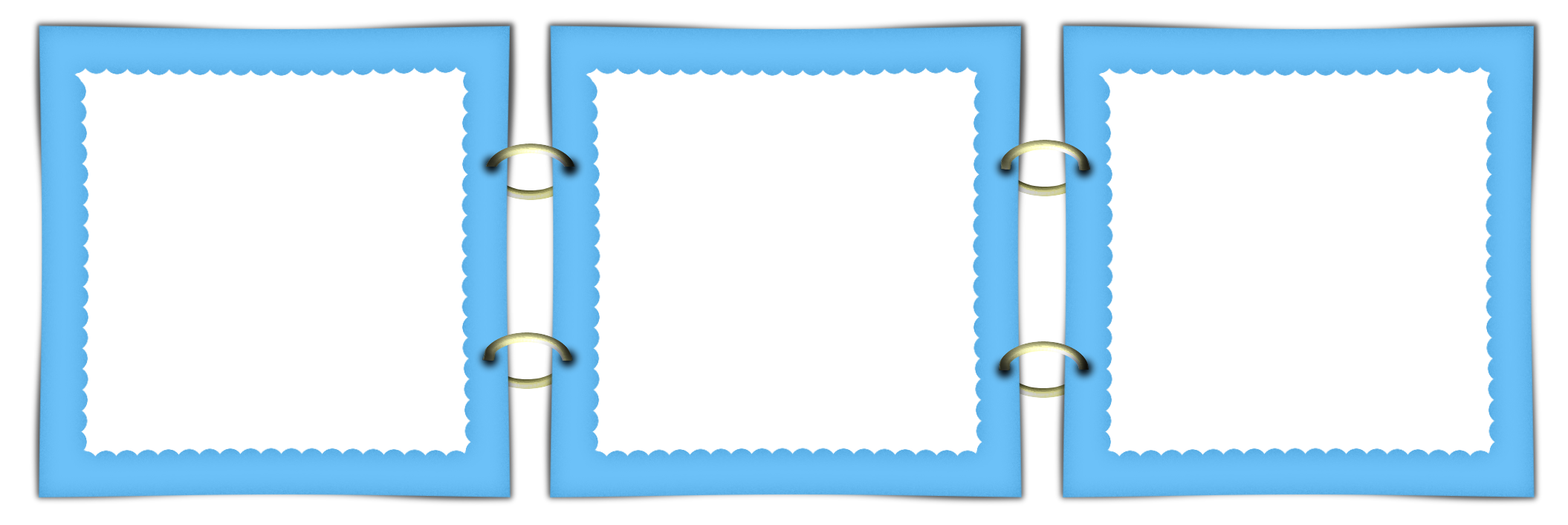 Trình bày các ý kiến
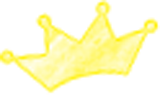 Thống nhất ý kiến
Phản hồi ý kiến
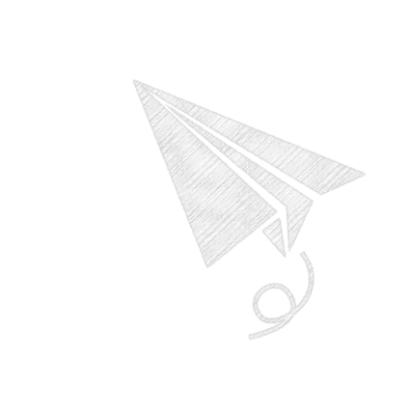 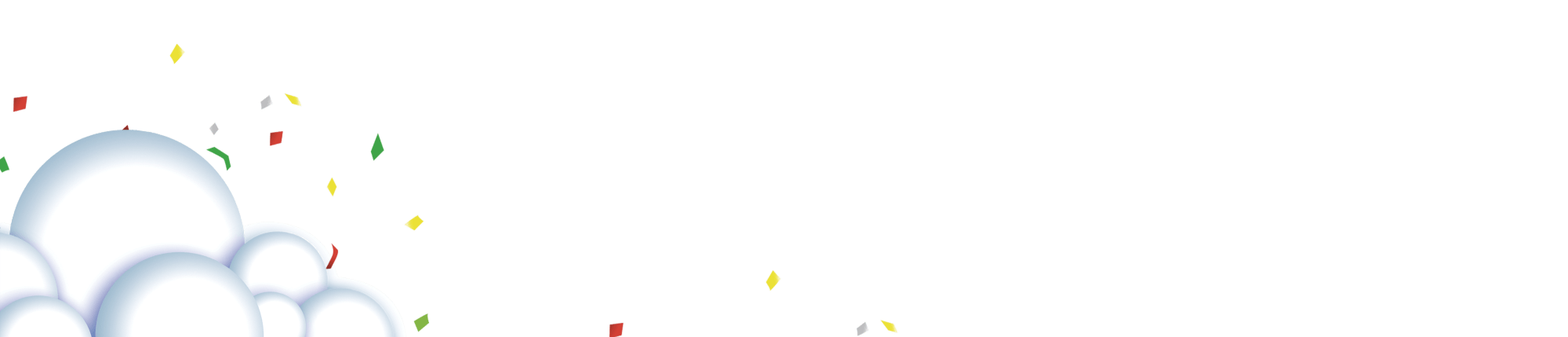 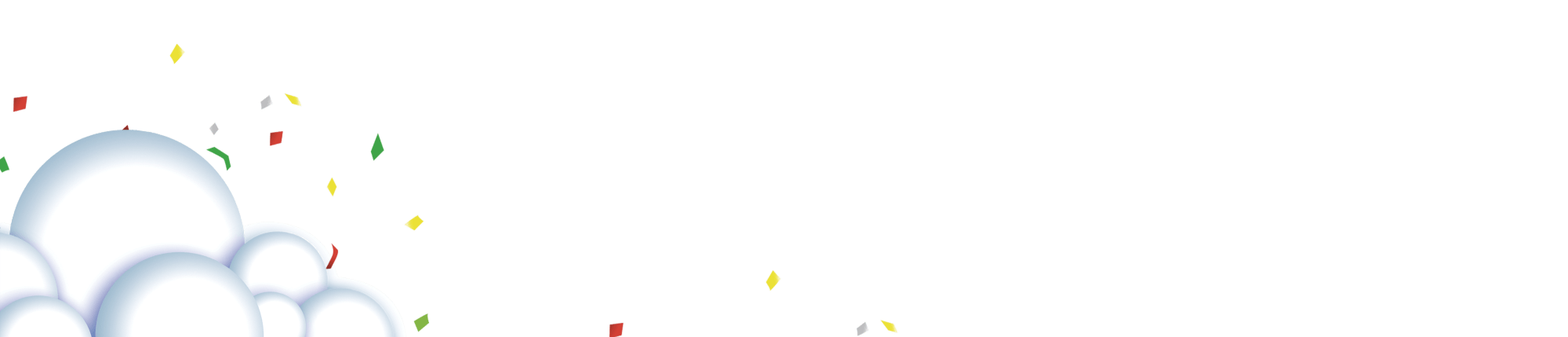 * Yêu cầu đối với người nghe :
3
1
2
Bổ sung ý kiến cho bạn.
Chú ý lắng nghe
Nhận xét trọng tâm, không vụn vặt.
Nêu điều tâm đắc của em.
1
2
3
- Lắng nghe góp ý, phản hồi những ý kiến của người nghe với tinh thần học hỏi.
- Làm rõ vấn đề người nghe thắc mắc.
- Rút kinh nghiệm cho bản thân
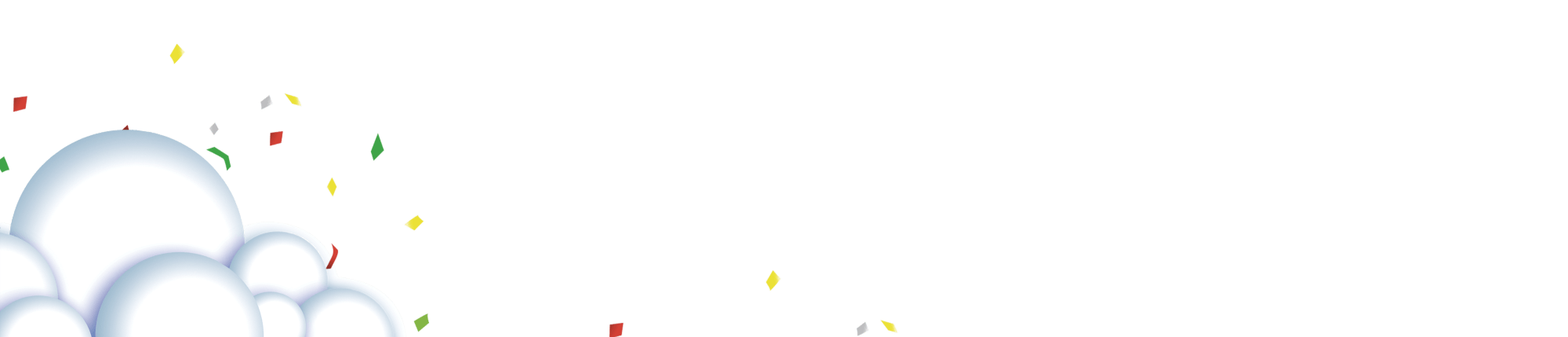 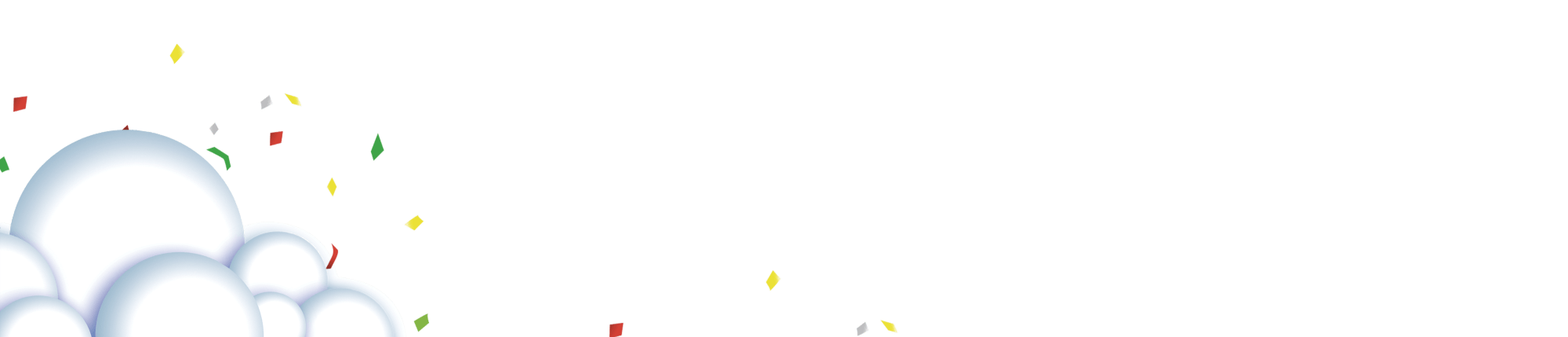 *Yêu cầu đối với người nói:
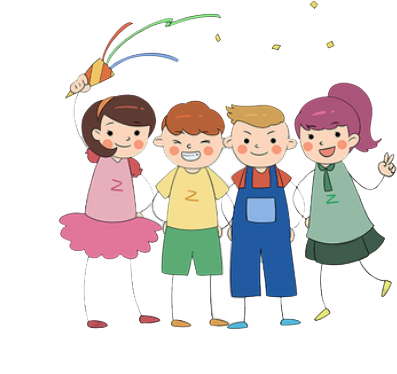 5
Câu 5
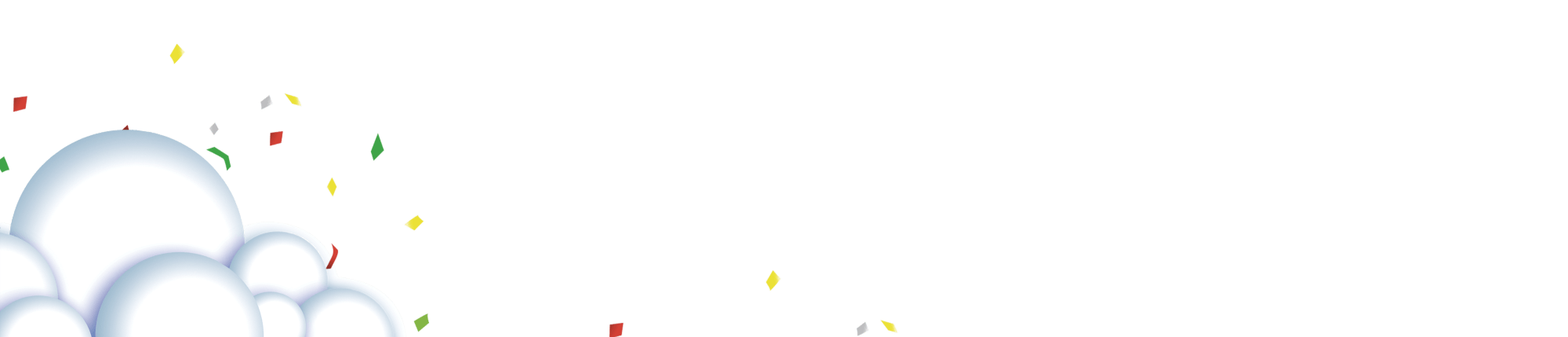 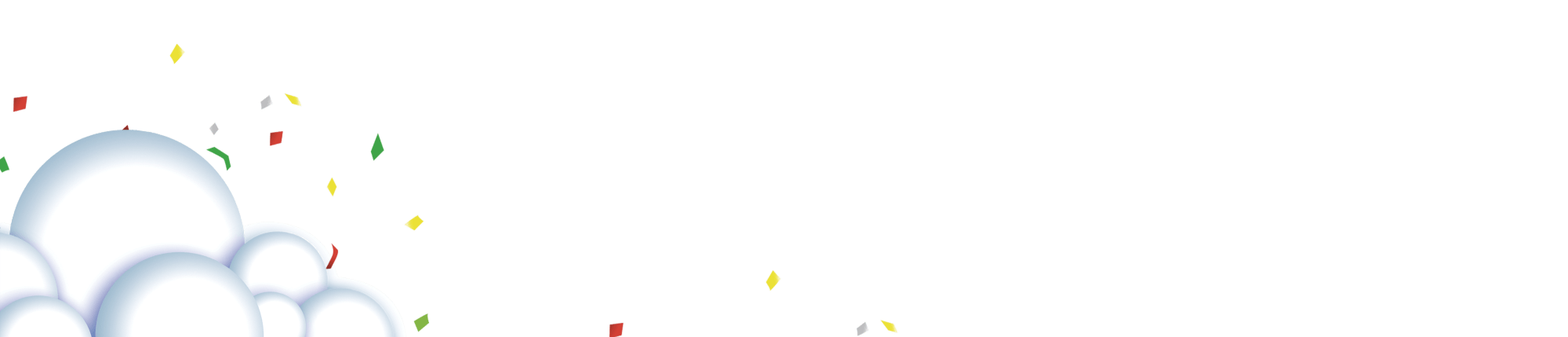 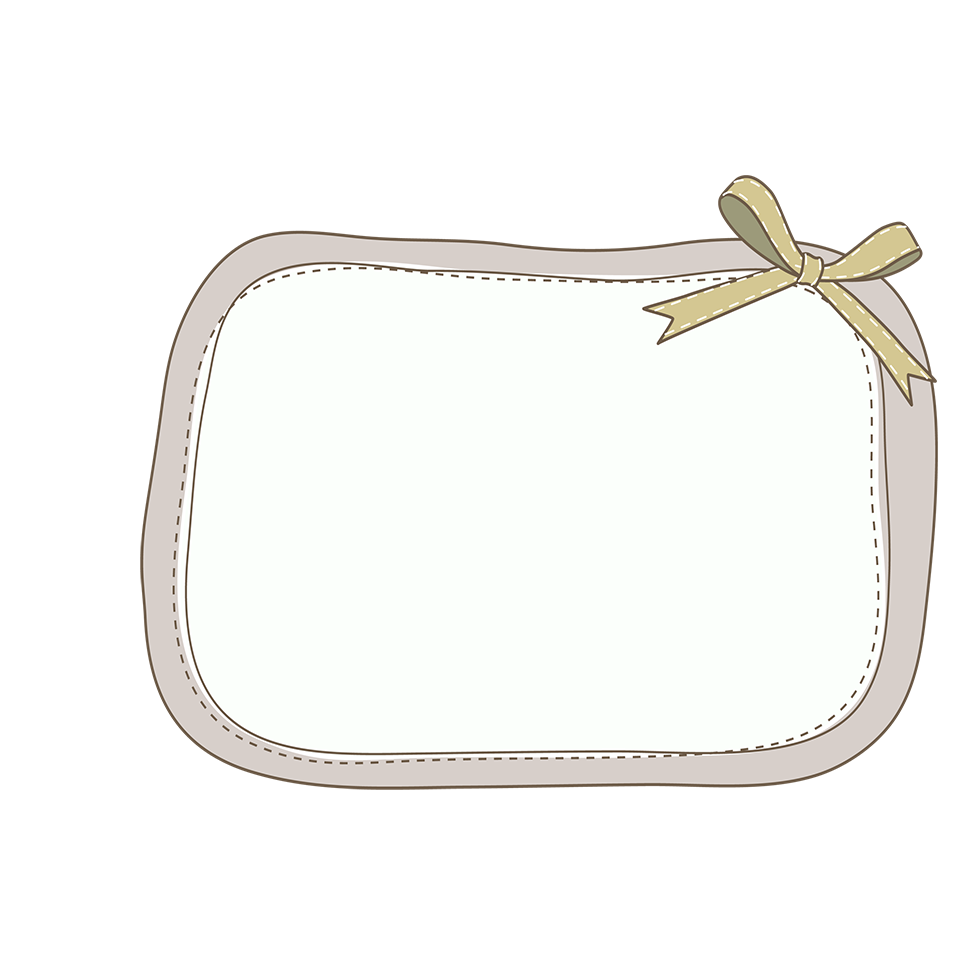 Liệt kê ít nhất 10 từ có các yếu tố Hán Việt đã được học trong bài và giải thích nghĩa của chúng.
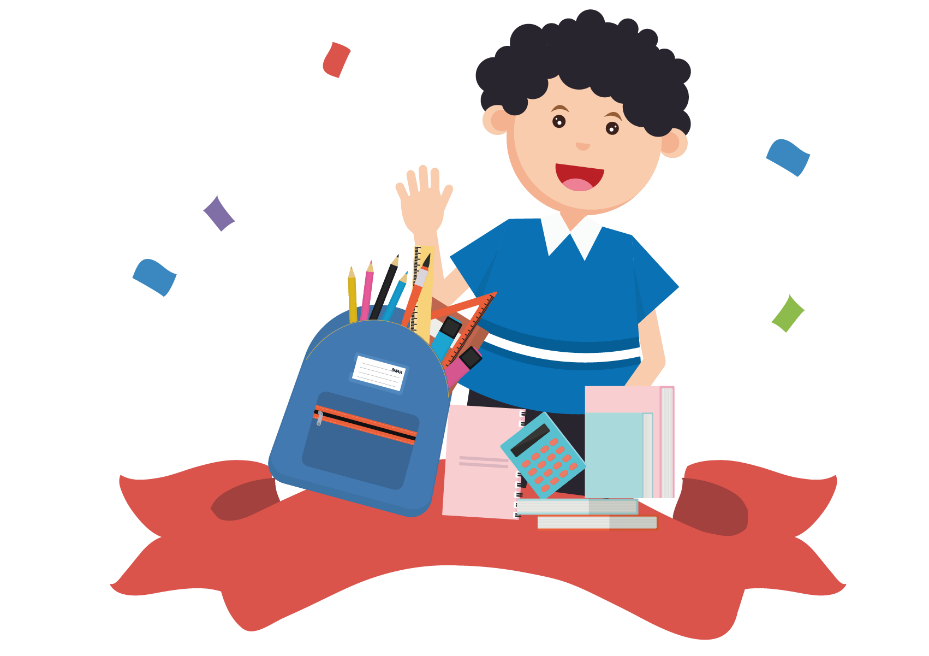 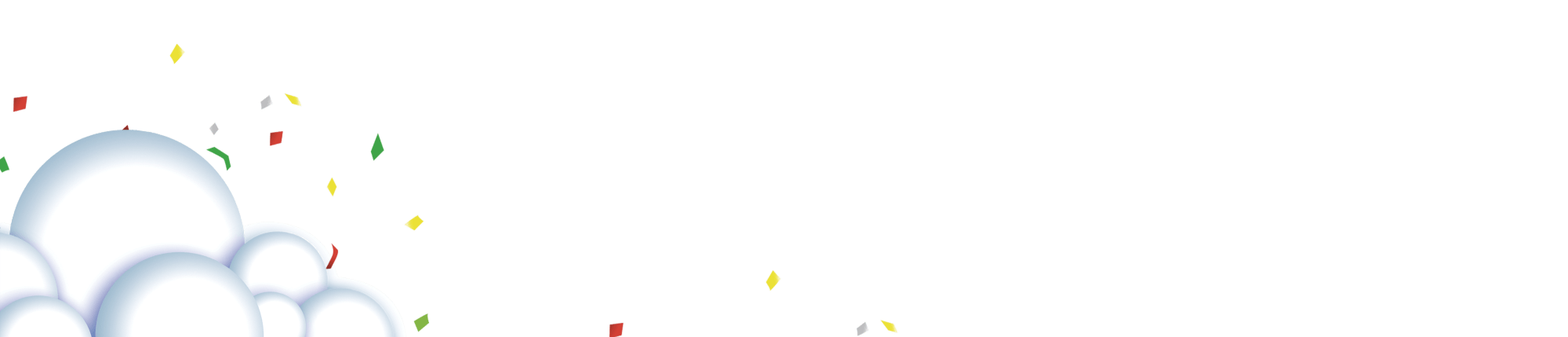 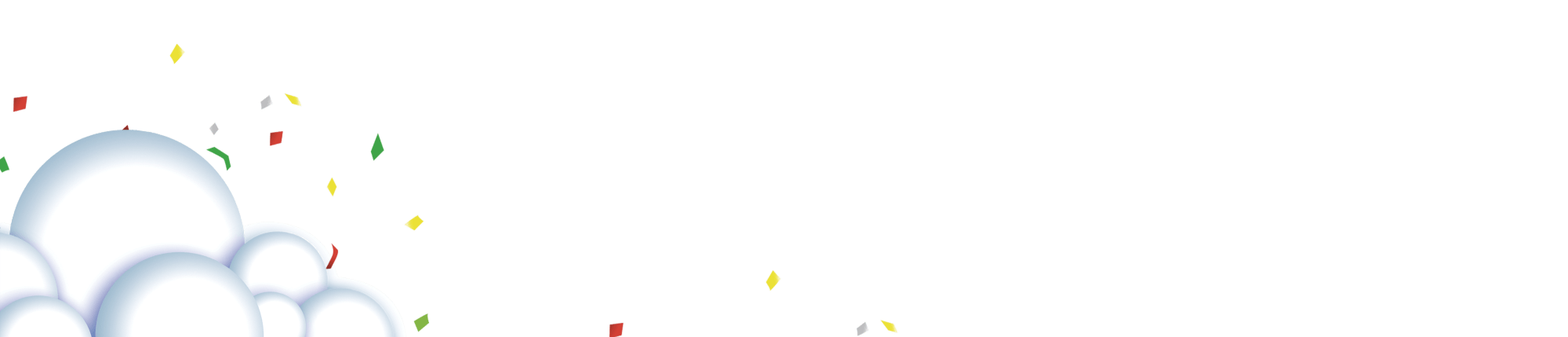 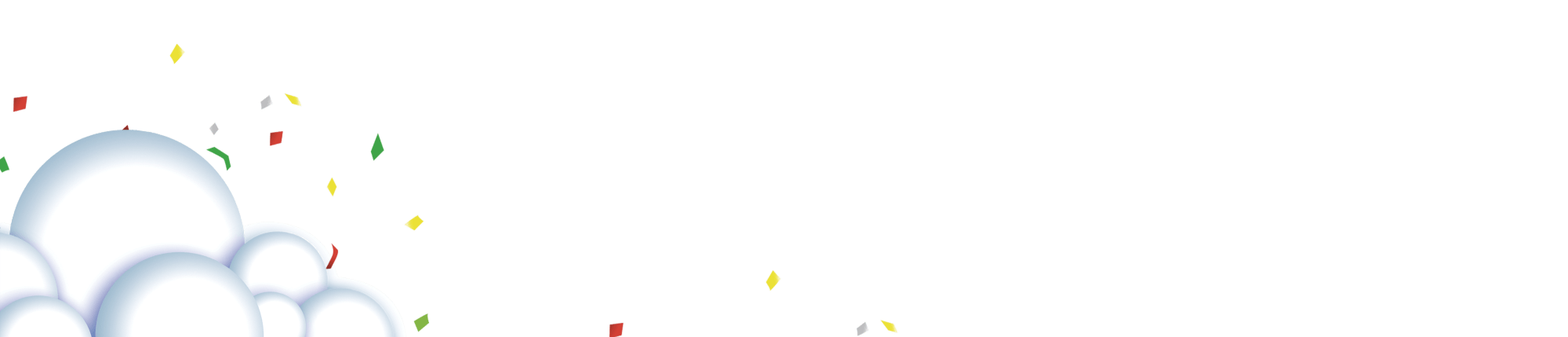 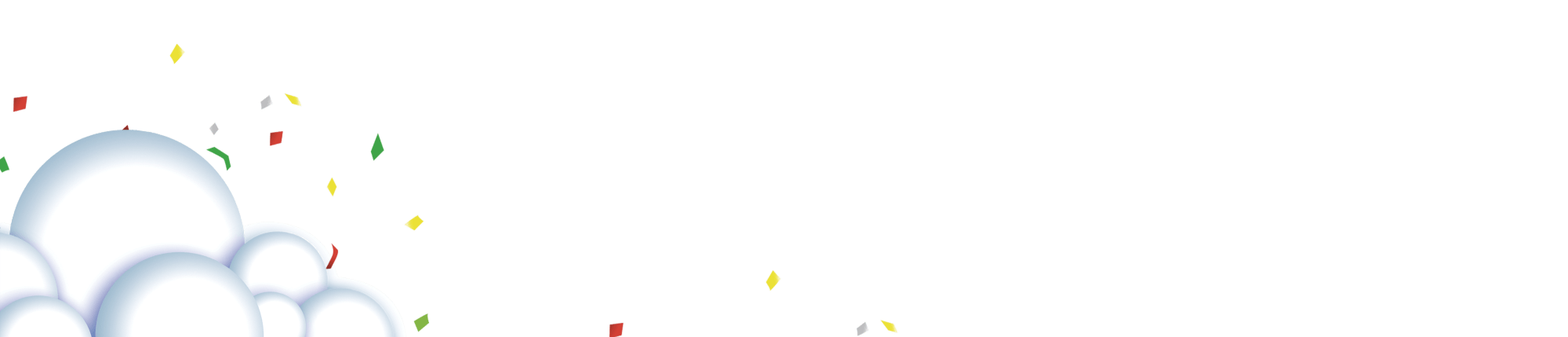 6
Câu 6
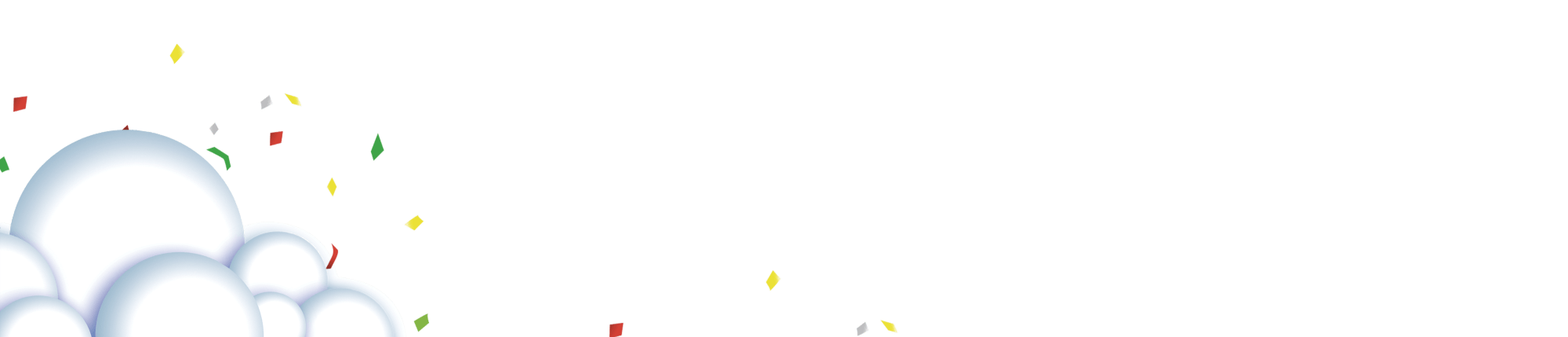 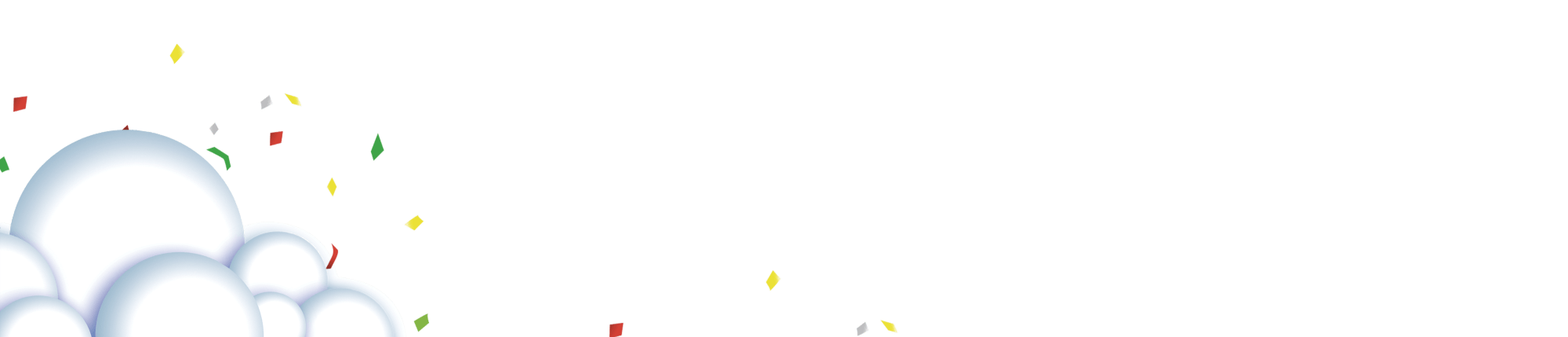 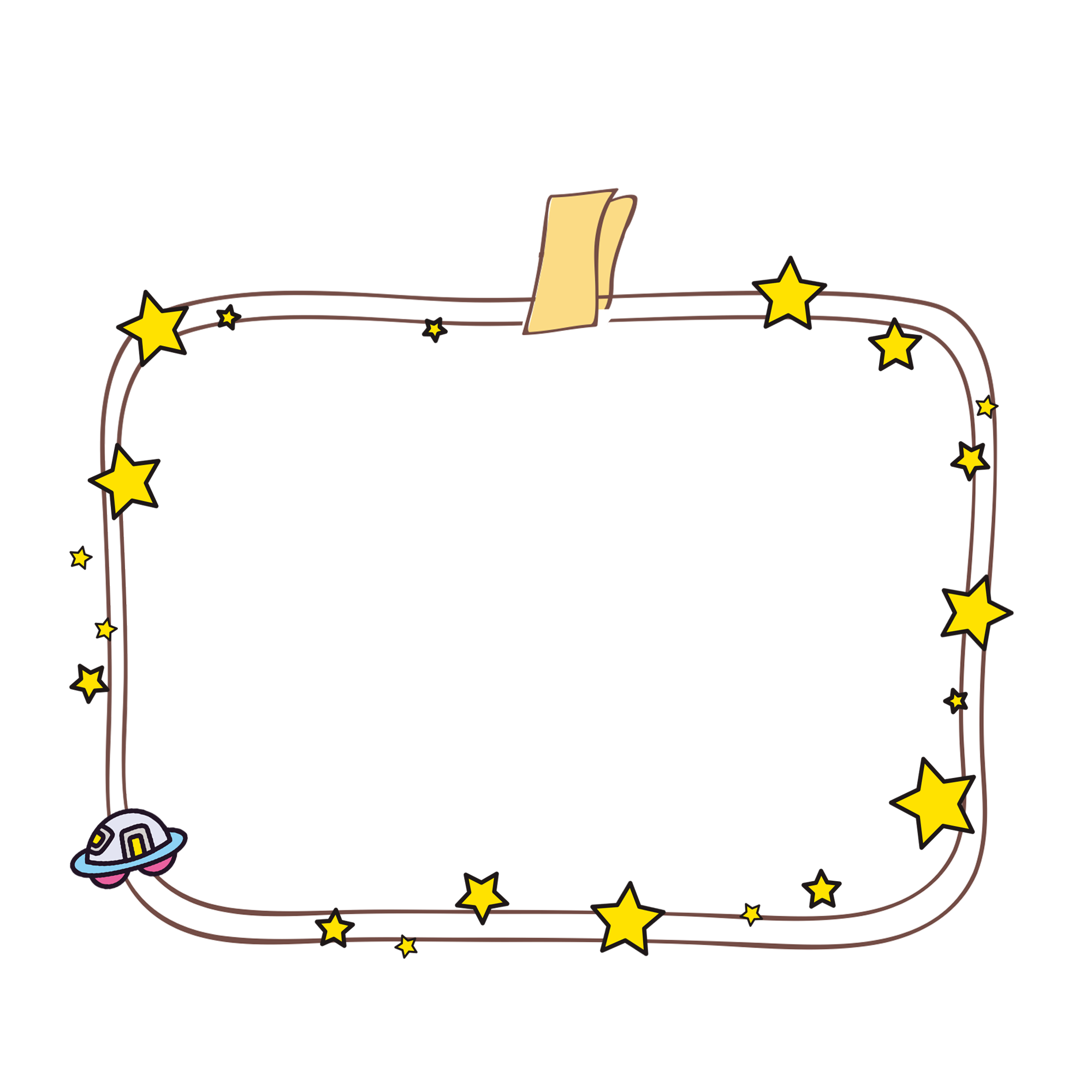 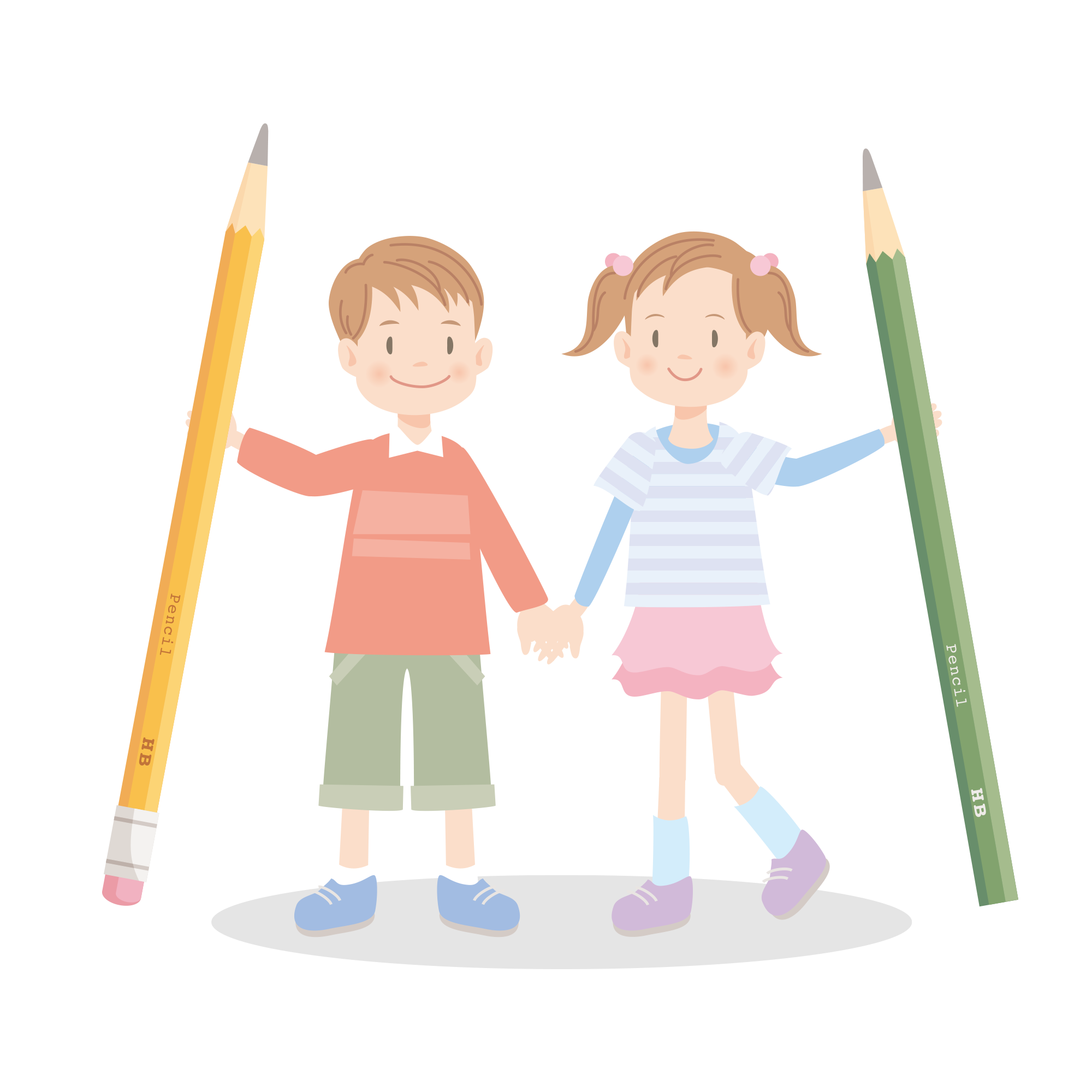 Em hãy ghi lại ý kiến của bản thân và tìm hiểu những ý kiến khác về một tác phẩm văn học mà em yêu thích dựa vào sơ đồ sau (làm vào vở)
Câu 6
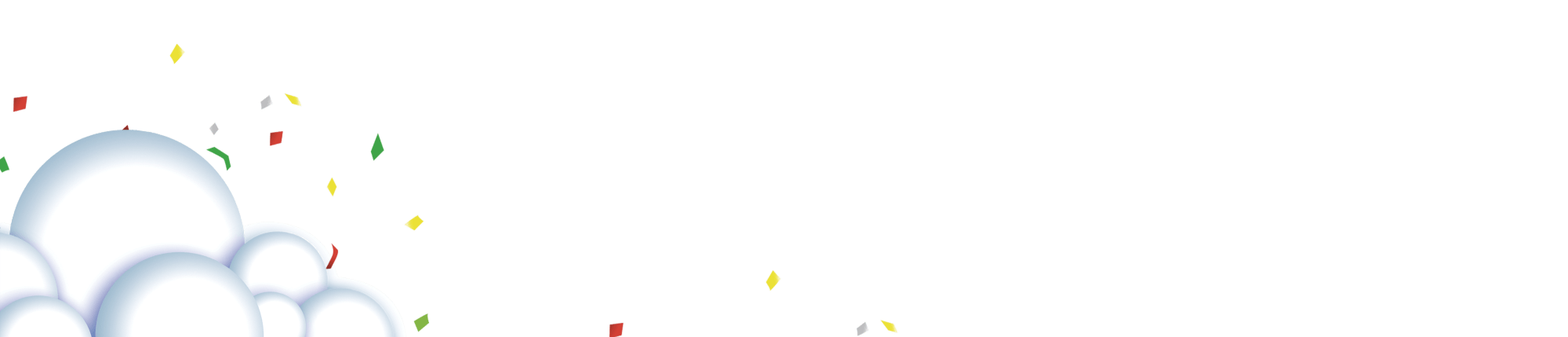 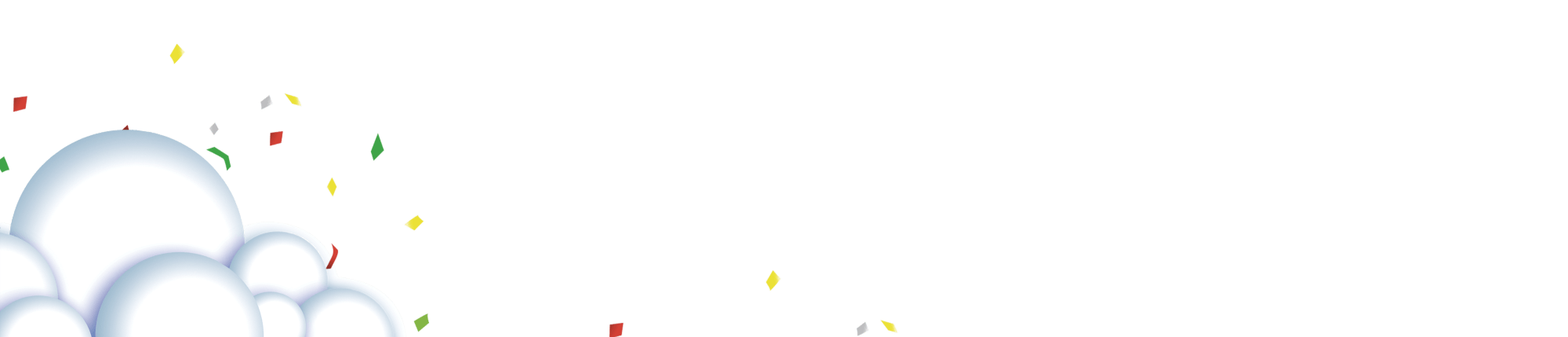 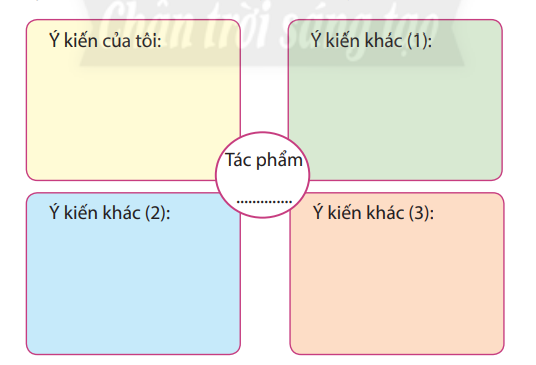 Câu 6
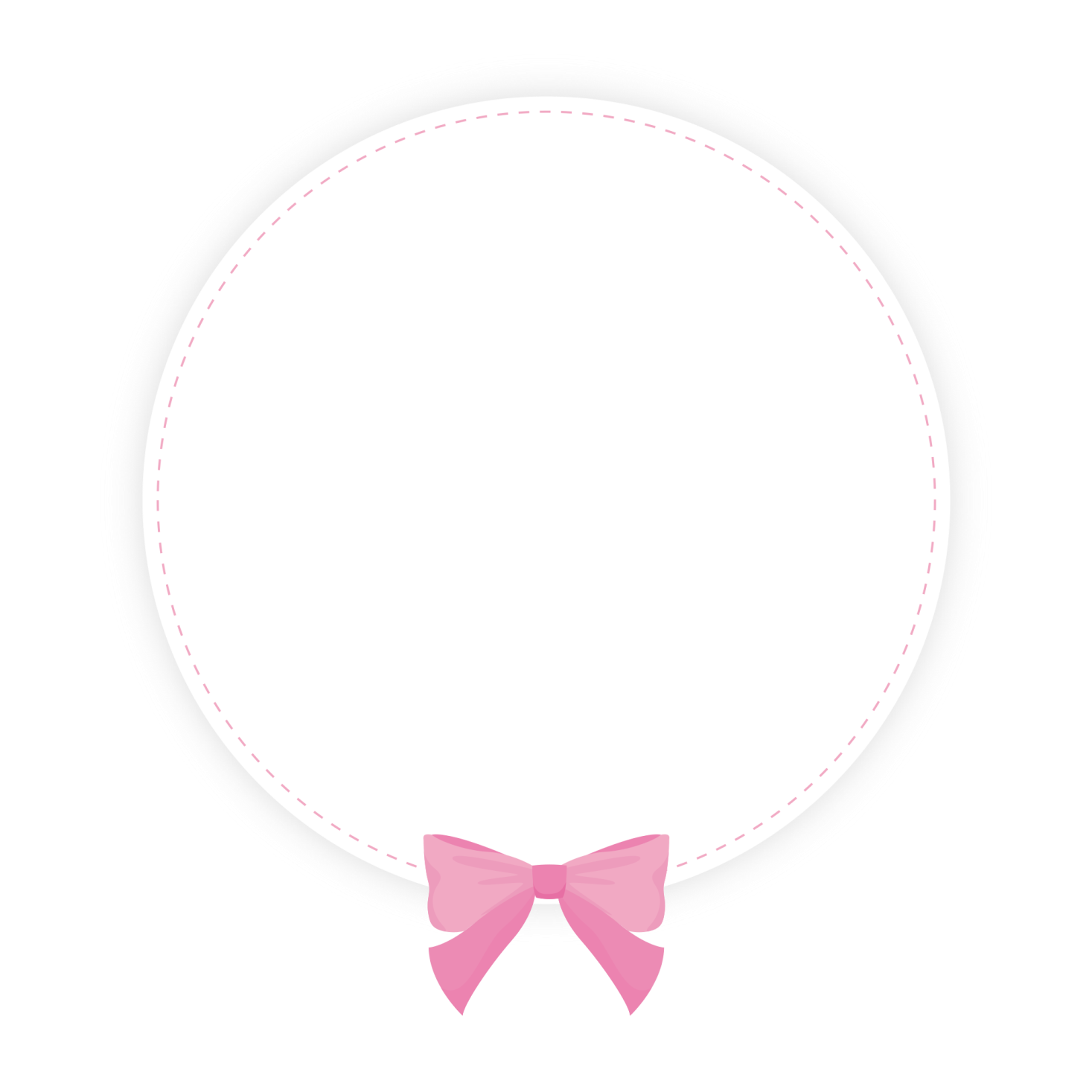 Ý kiến của tôi: 
Câu chuyện tố cáo những kẻ ác độc đã gián tiếp hoặc trực tiếp dẫn đến cái chết đầy bi thương của cô bé bán diêm.
Ý kiến khác (1): Truyện gửi gắm thông điệp: hãy yêu thương và để trẻ thơ được sống hạnh phúc
01
02
Ý kiến khác (2): Kể lại cuộc đời bất hạnh của cô bé bán diêm
Ý kiến khác (3): Tác phẩm truyền cho ta lòng thương cảm sâu sắc với những kiếp đời bất hạnh.
03
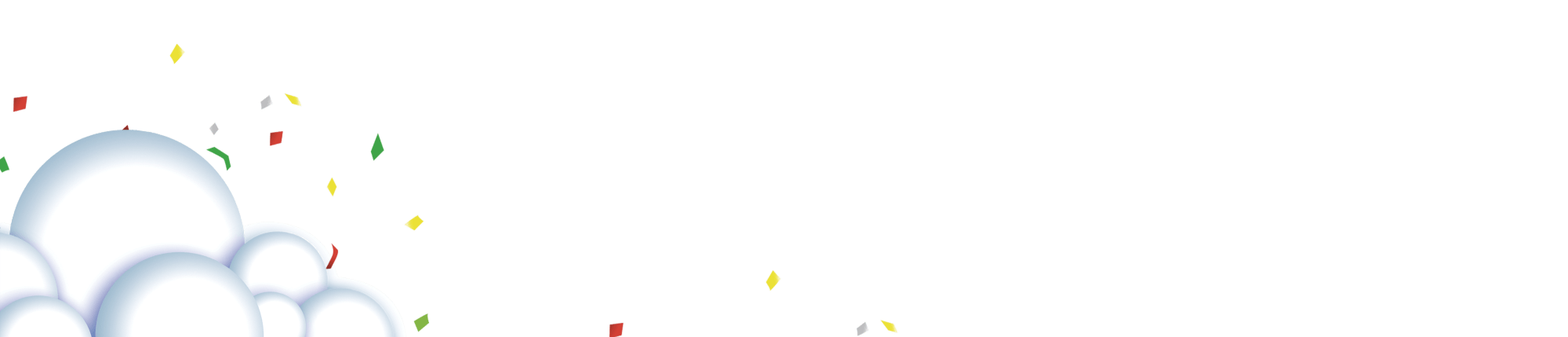 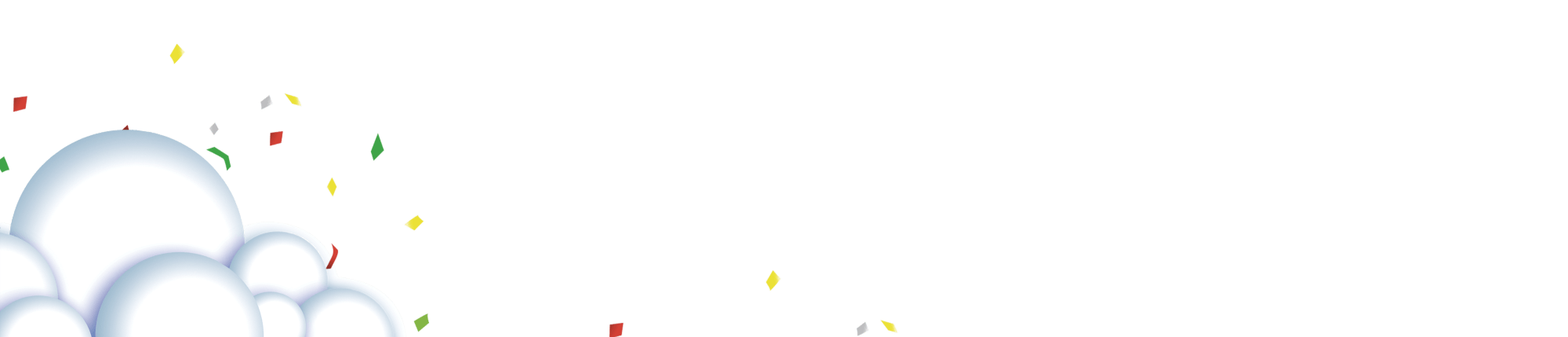 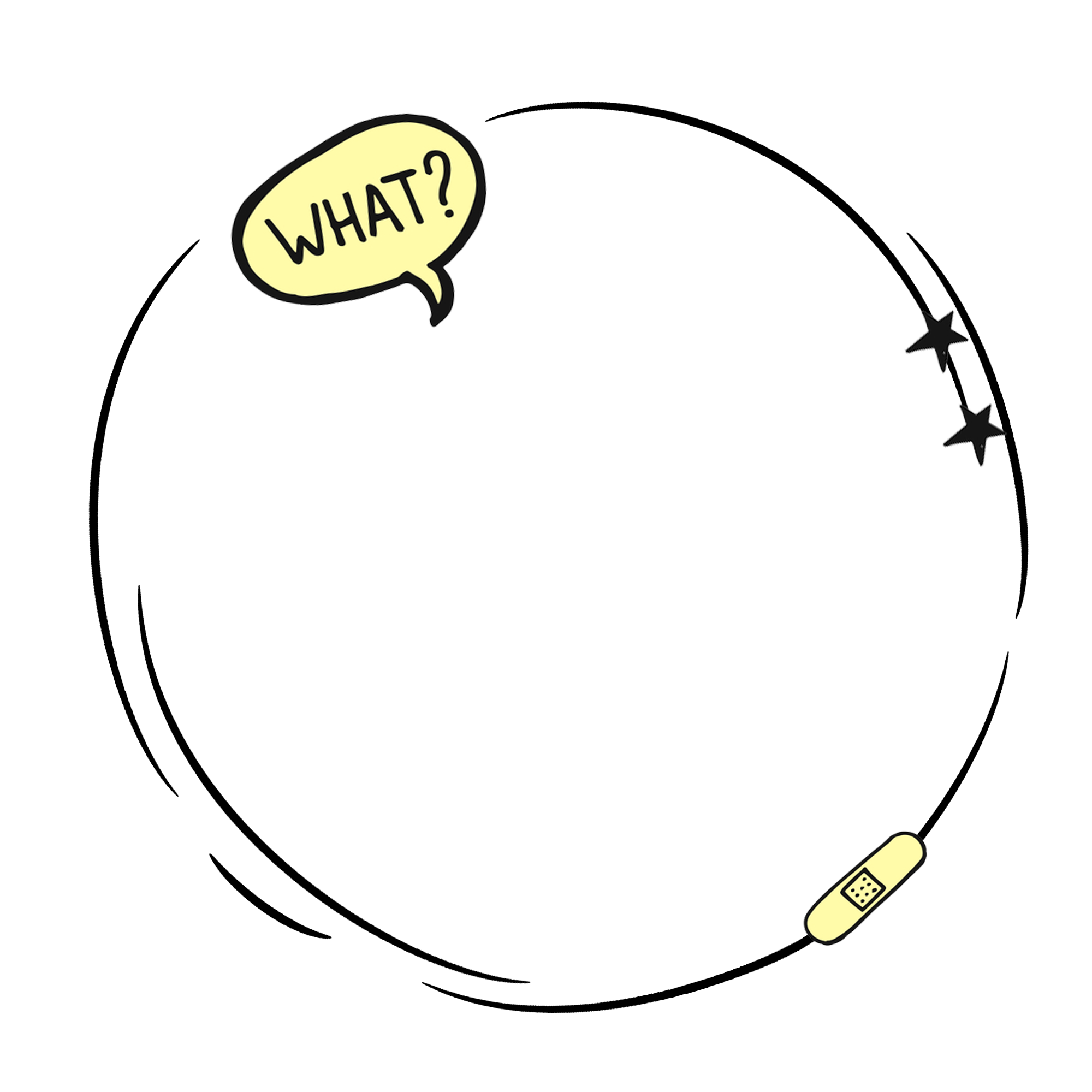 Việc hiểu những góc nhìn khác về tác phẩm văn học có ý nghĩa gì với chúng ta?
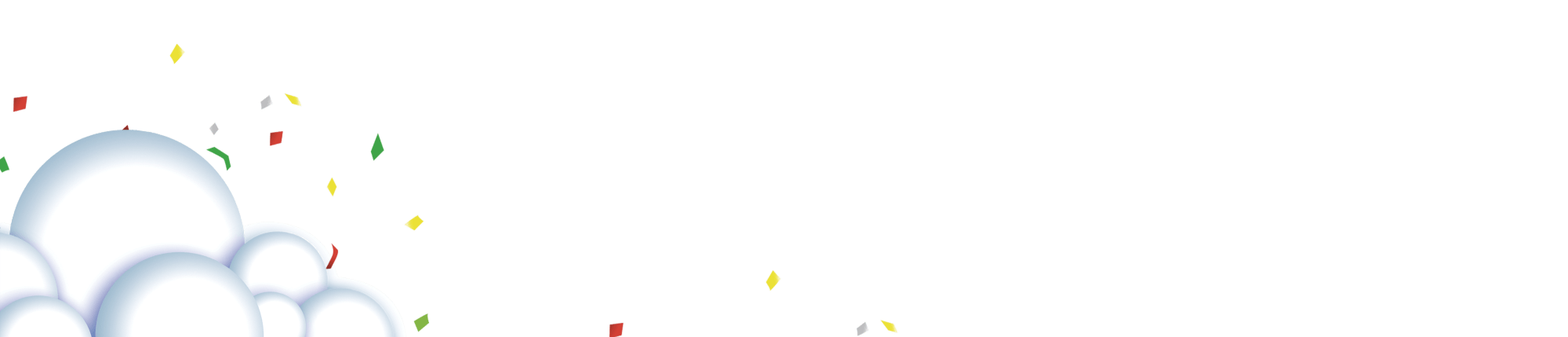 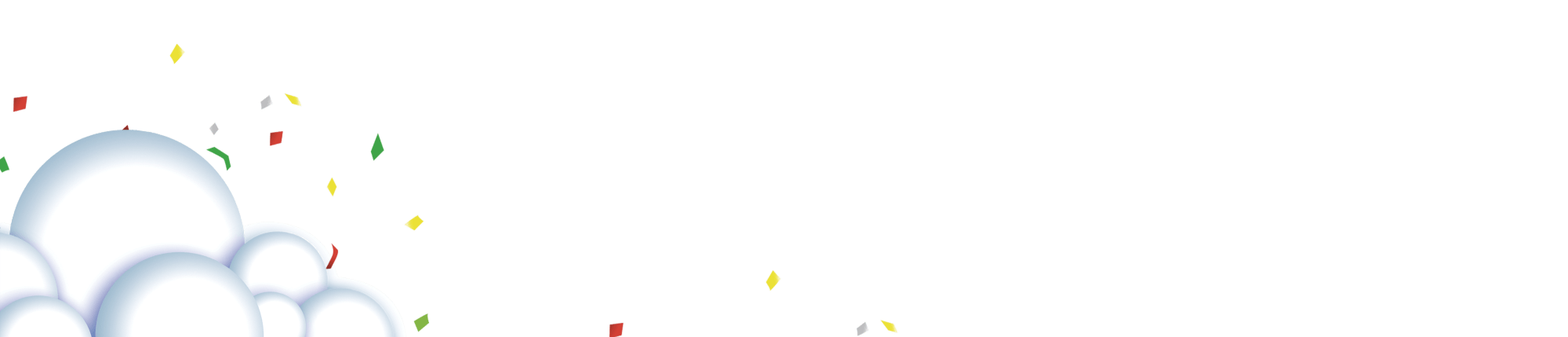 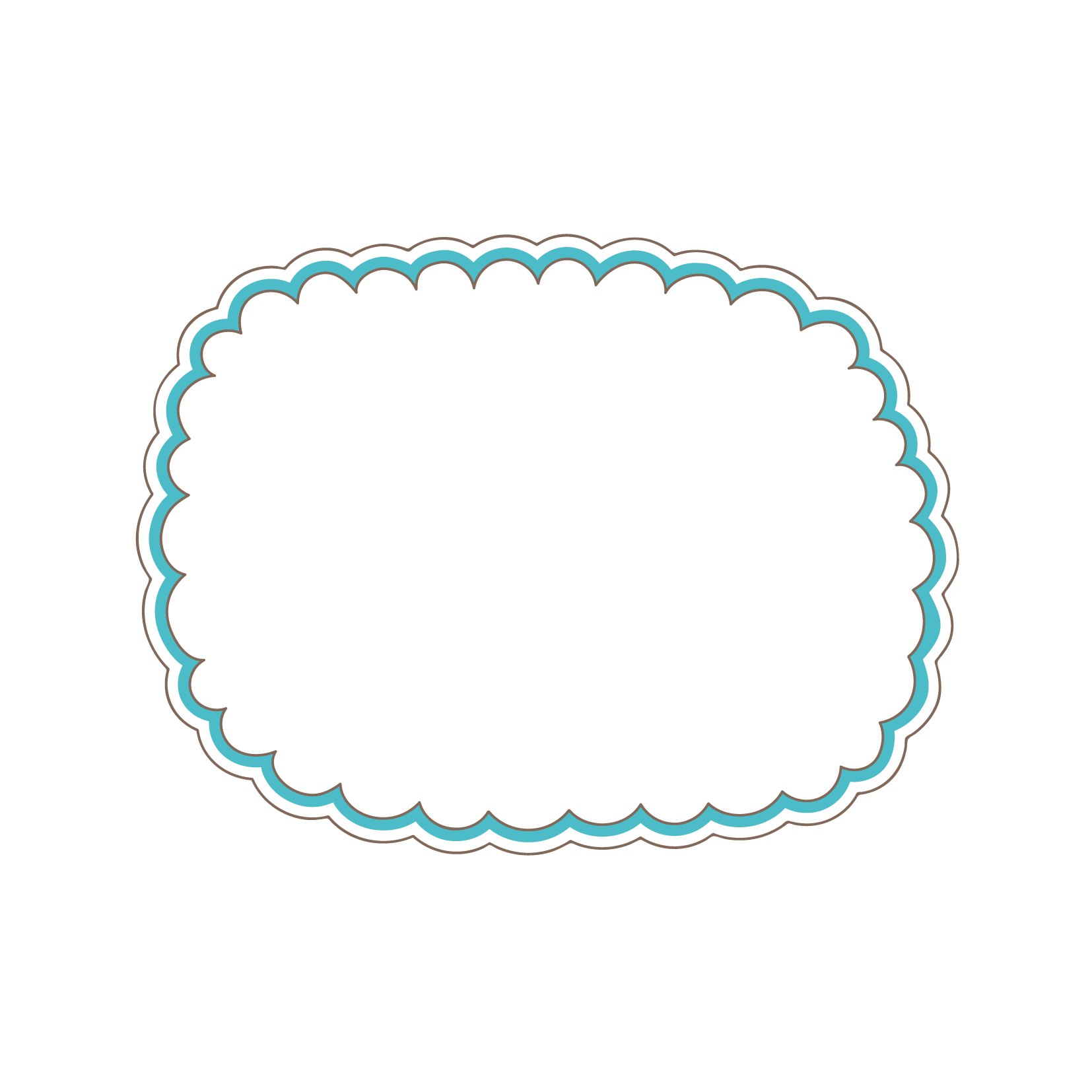 Việc hiểu những góc nhìn khác về tác phẩm giúp chúng ta có nhiều điểm nhìn khách quan hơn. Mỗi cách tiếp nhận văn bản khác nhau sẽ mang đến một cảm nhận khác nhau.
,
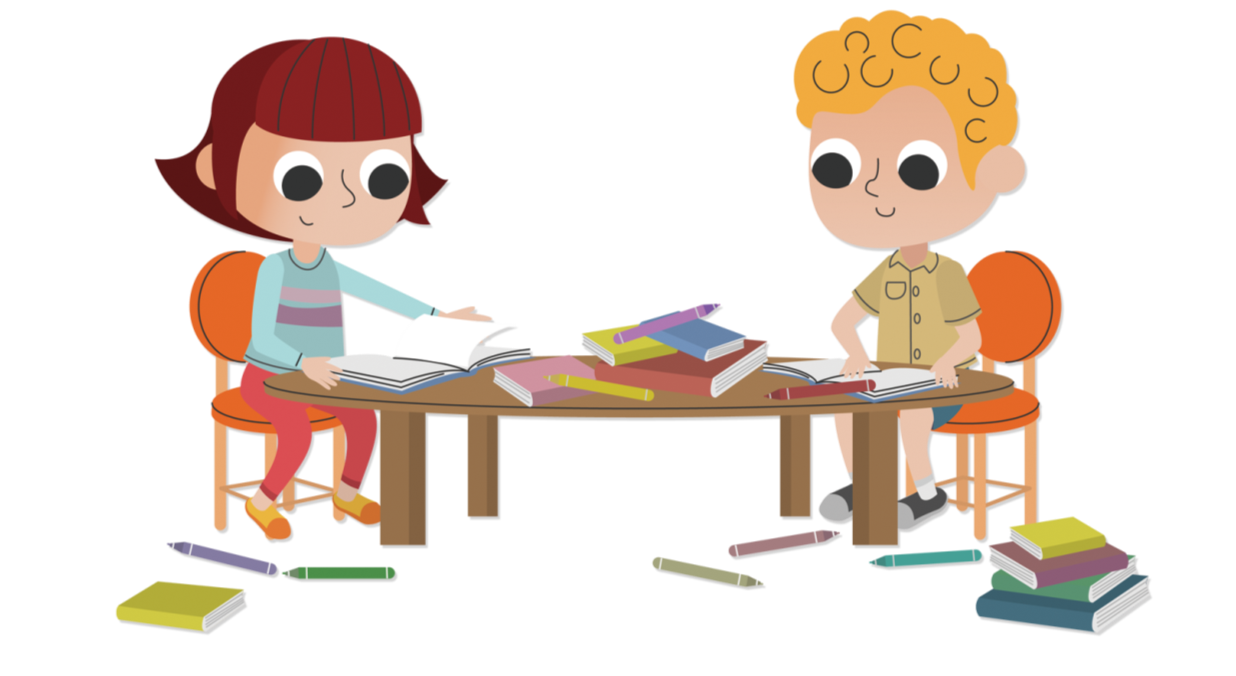 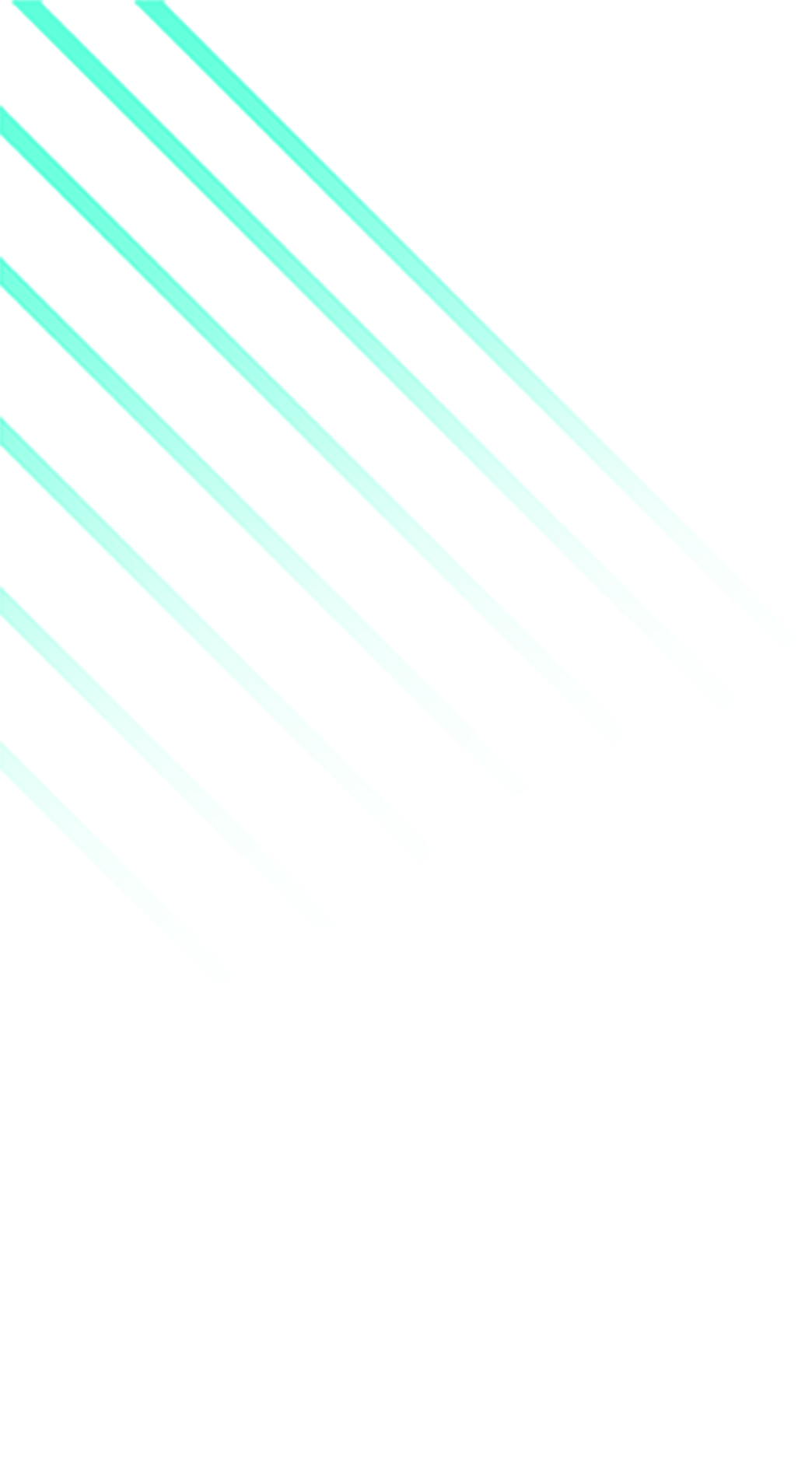 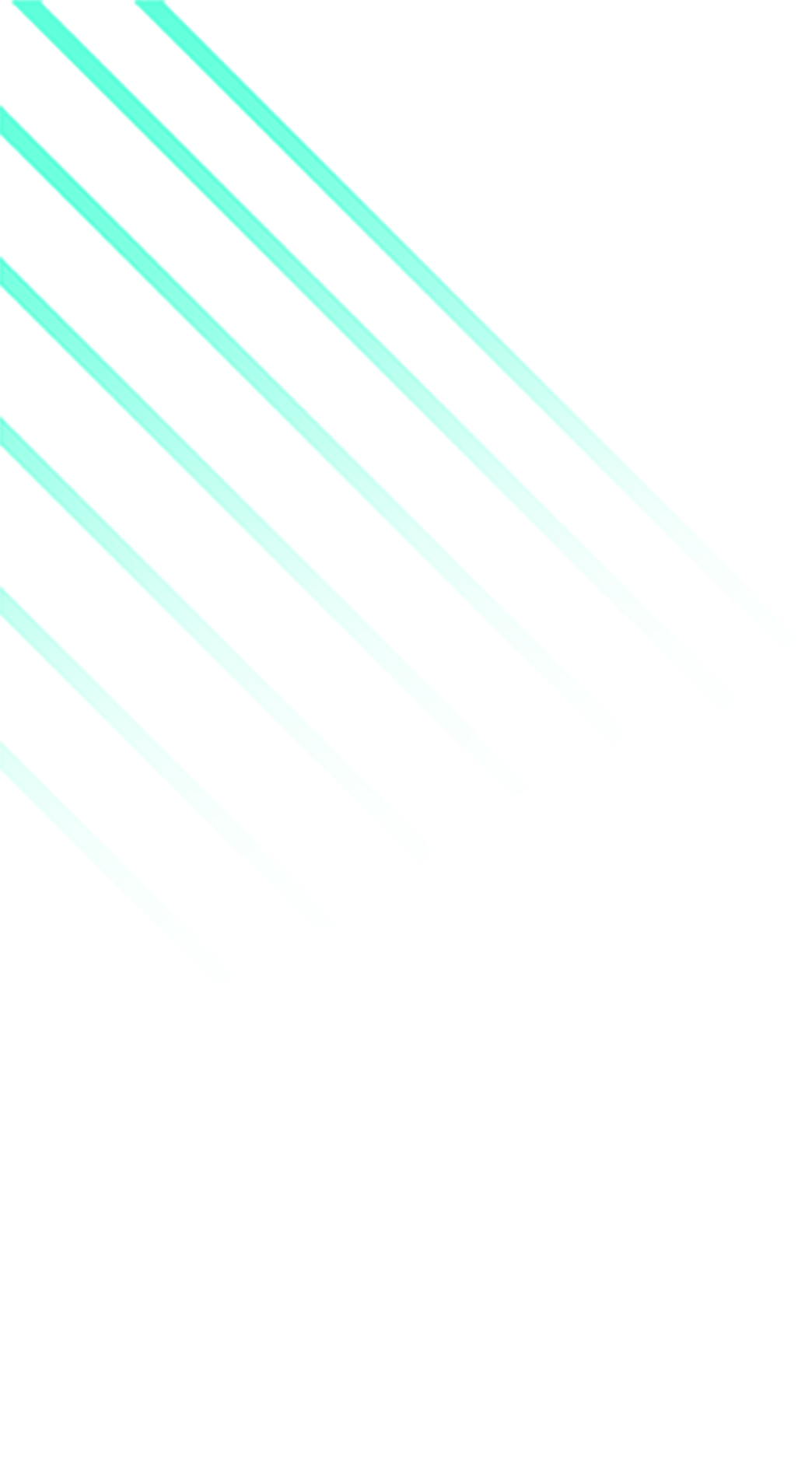 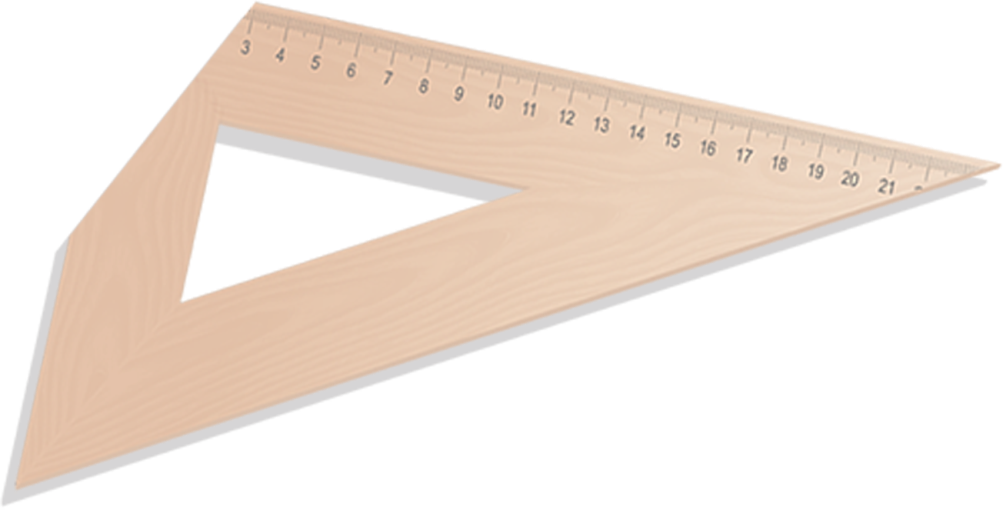 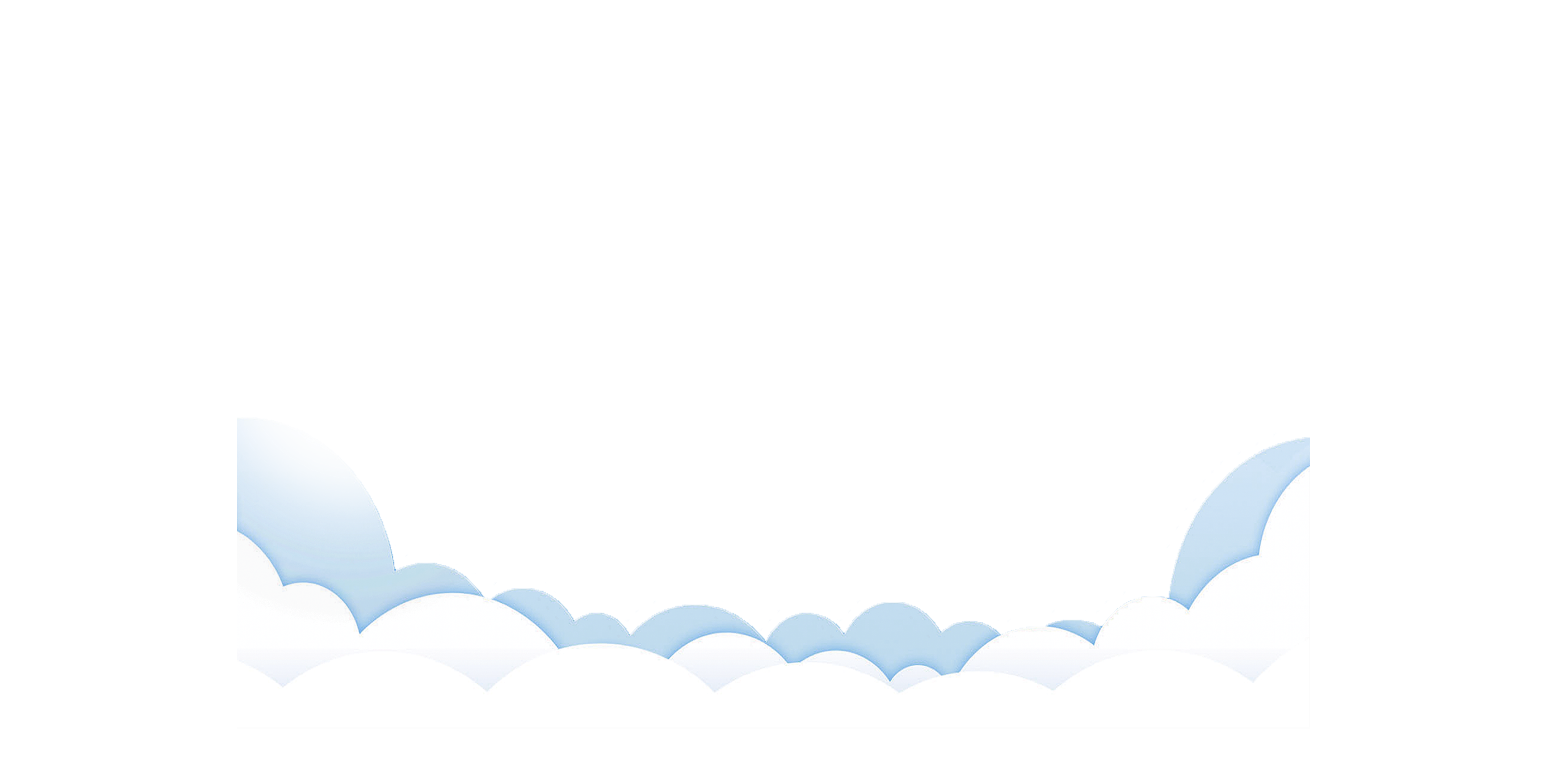 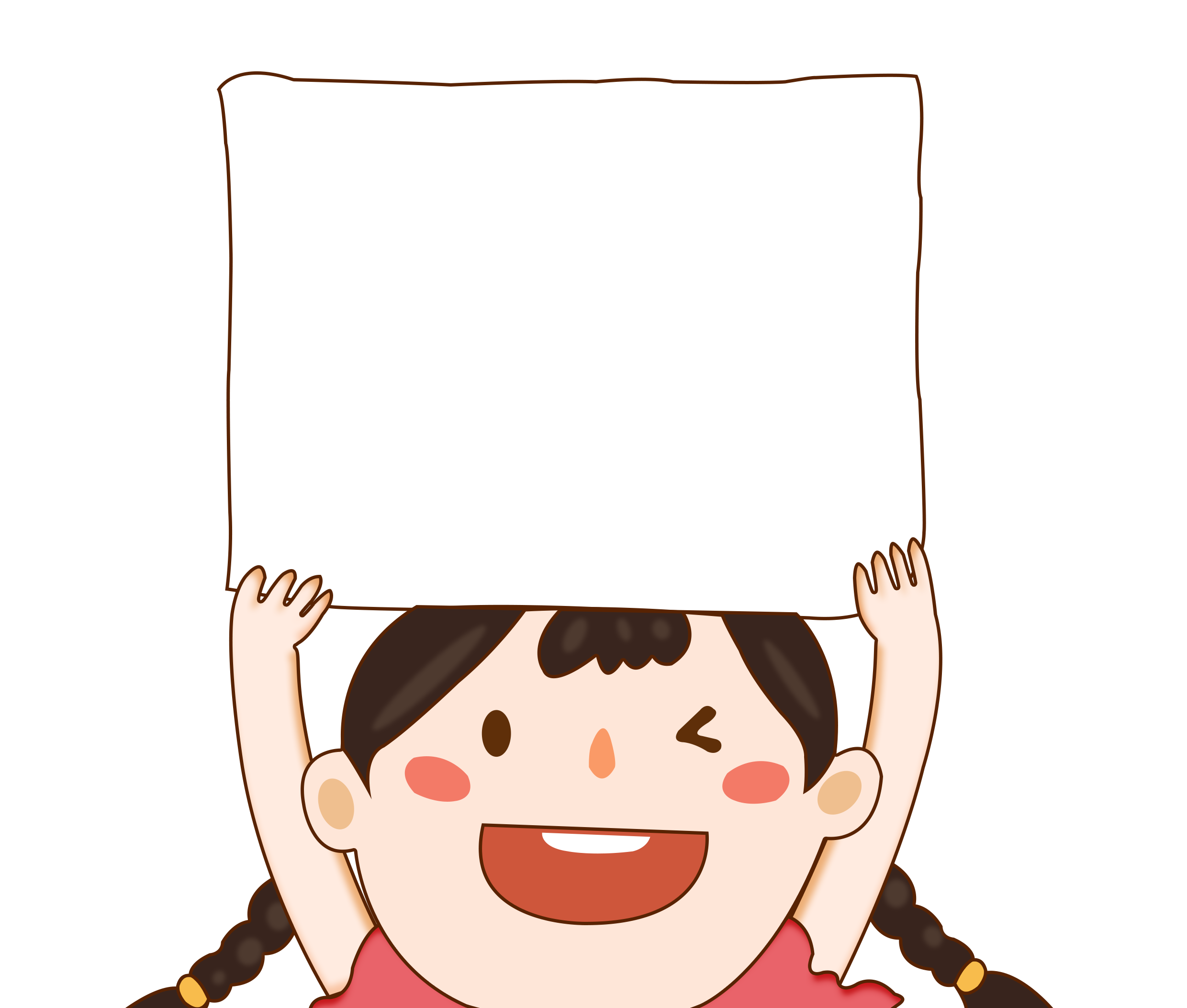 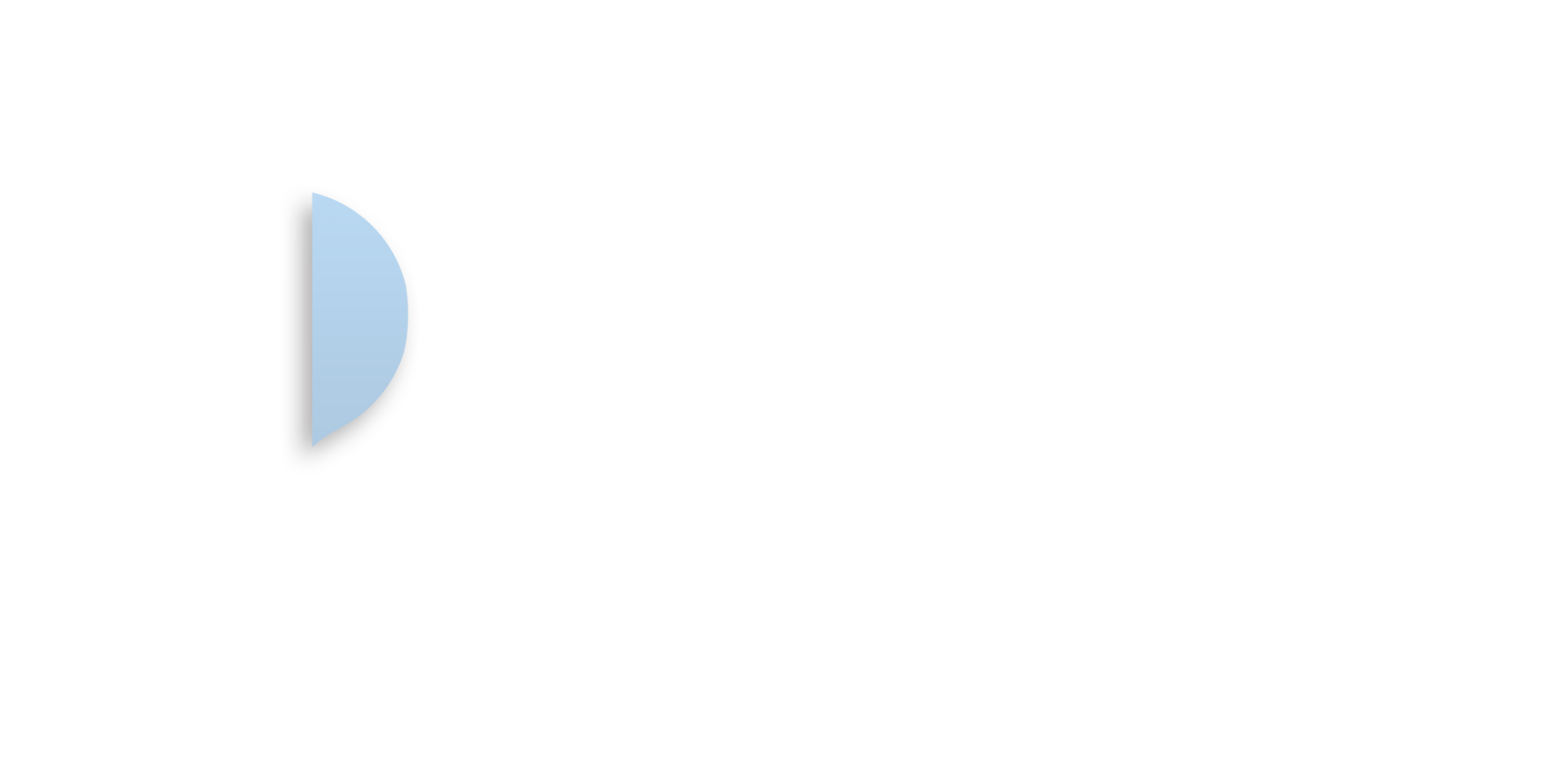 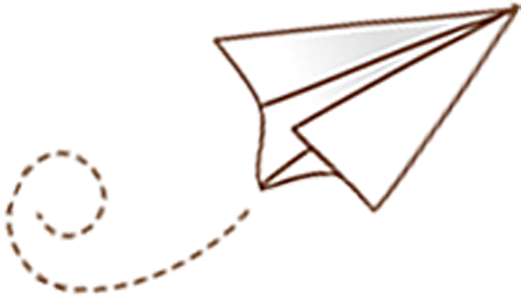 Hoạt động vận dụng
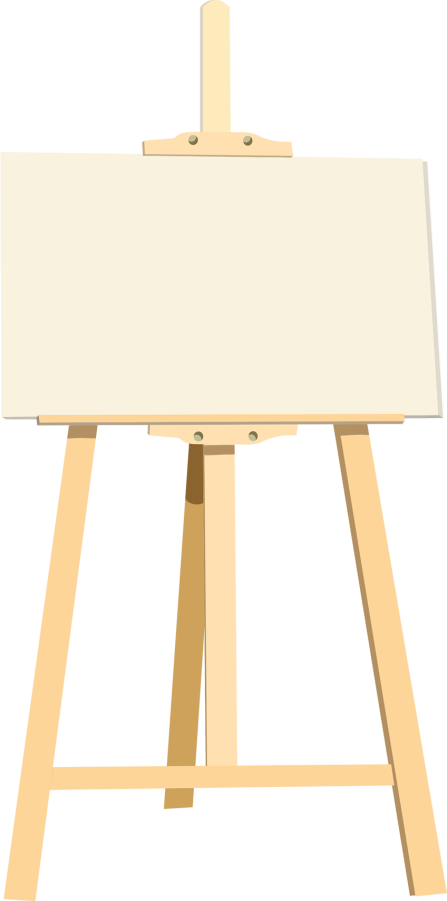 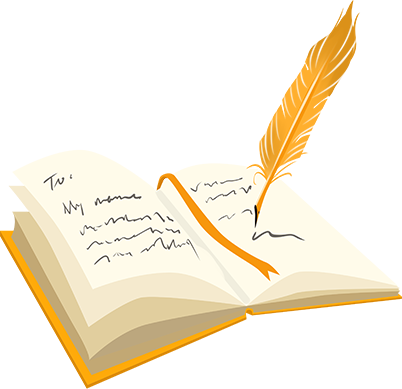 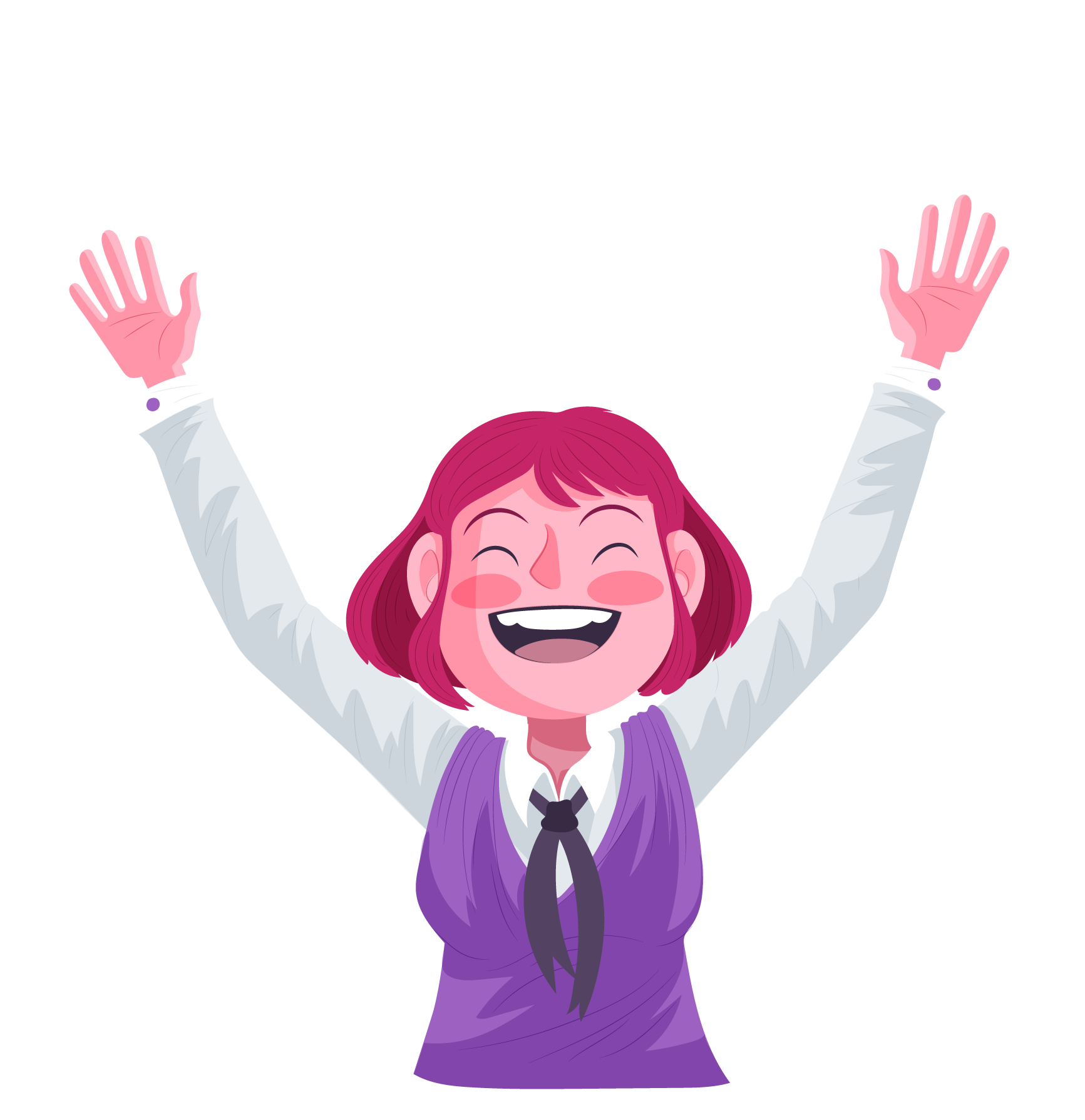 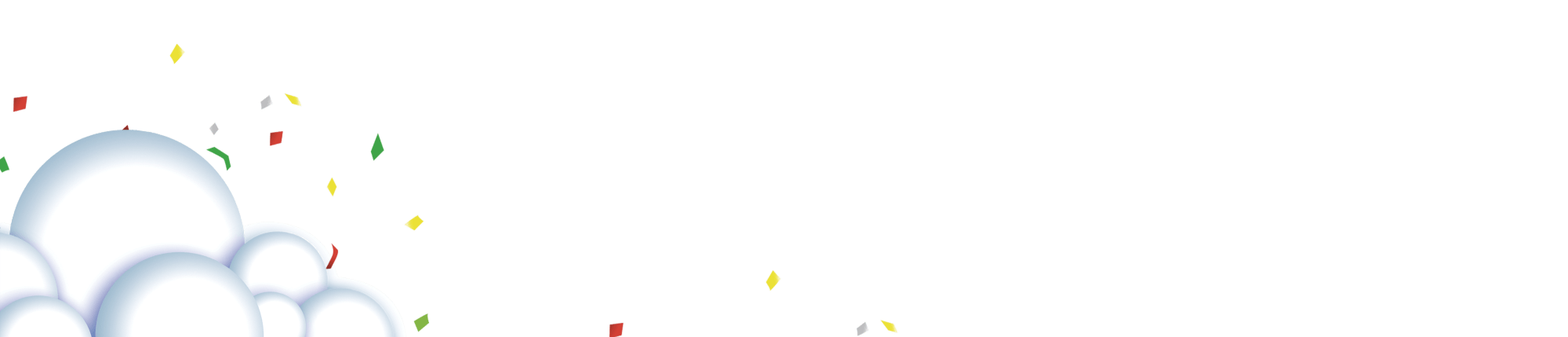 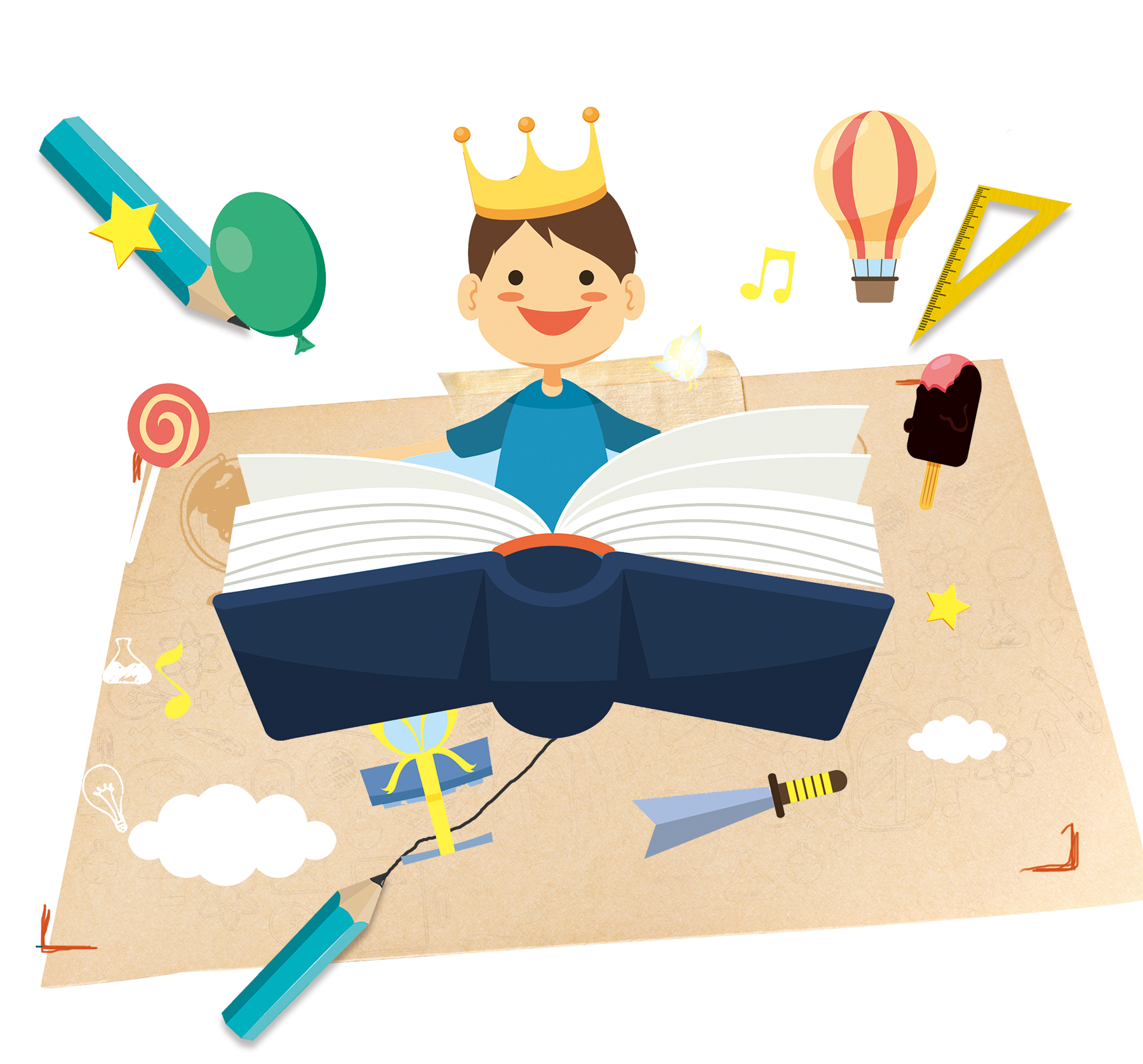 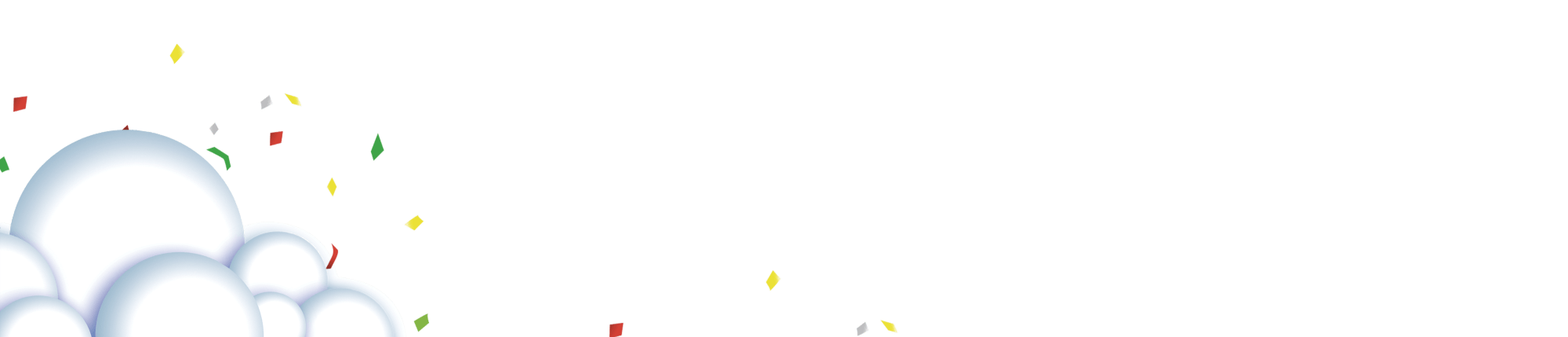 6
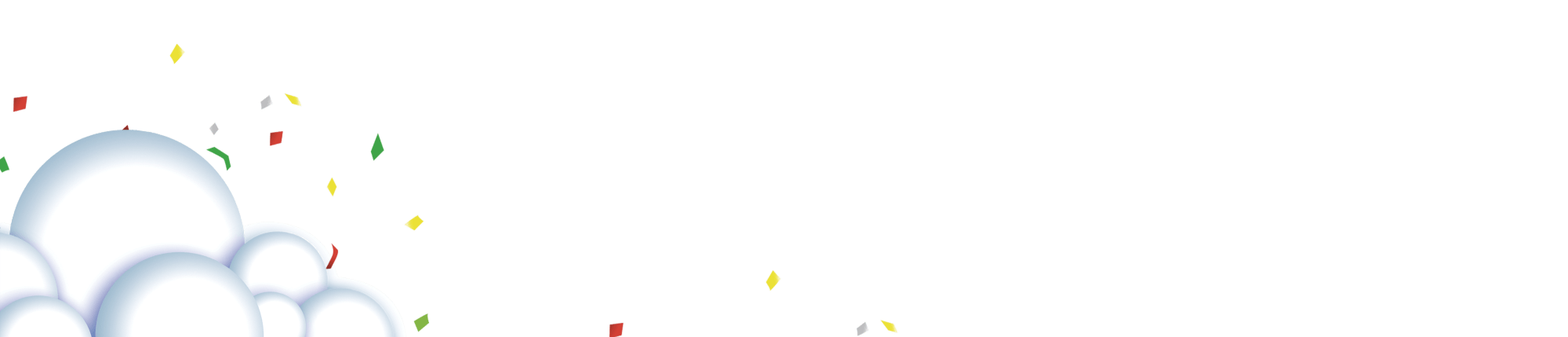 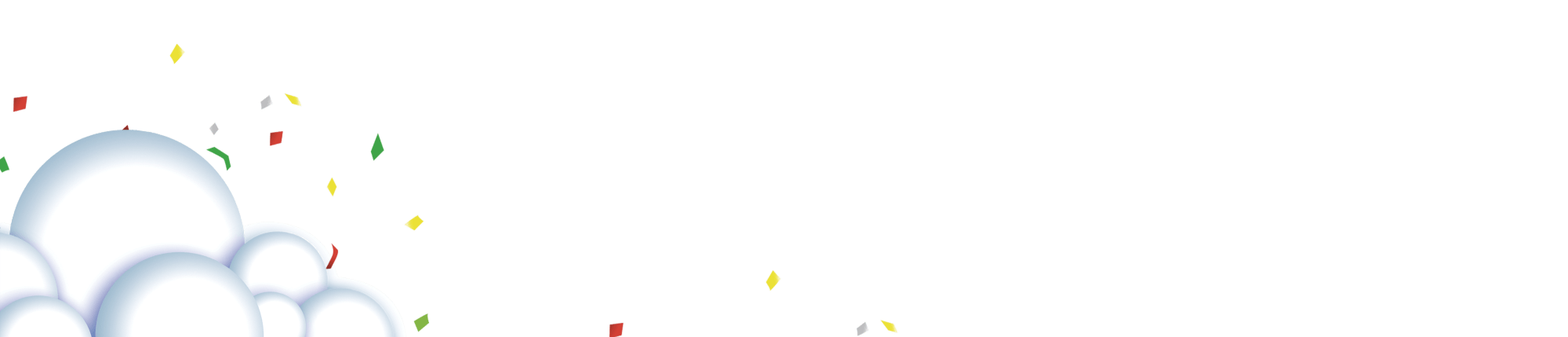 CHÚC CÁC EM ÔN TẬP TỐT !